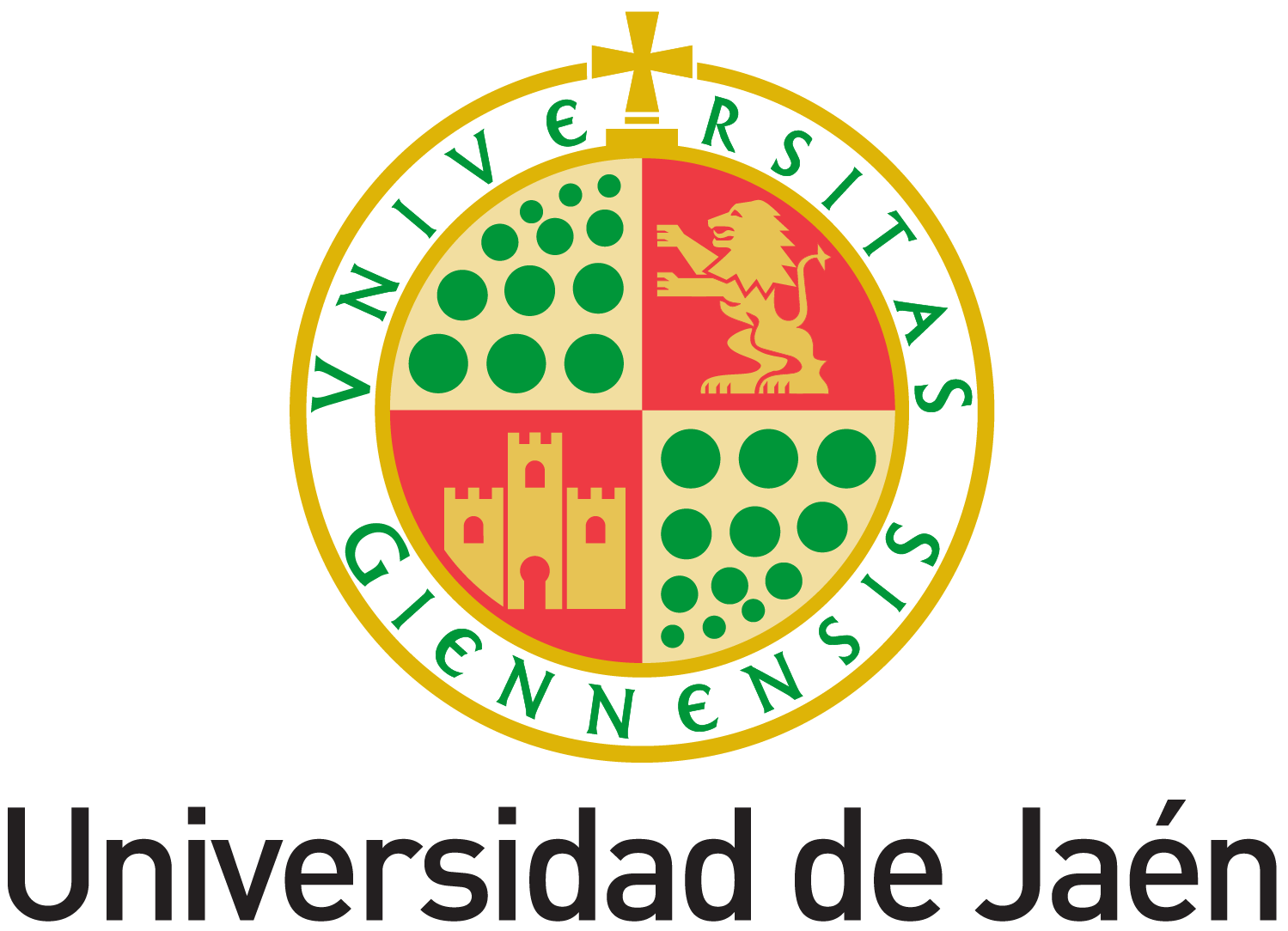 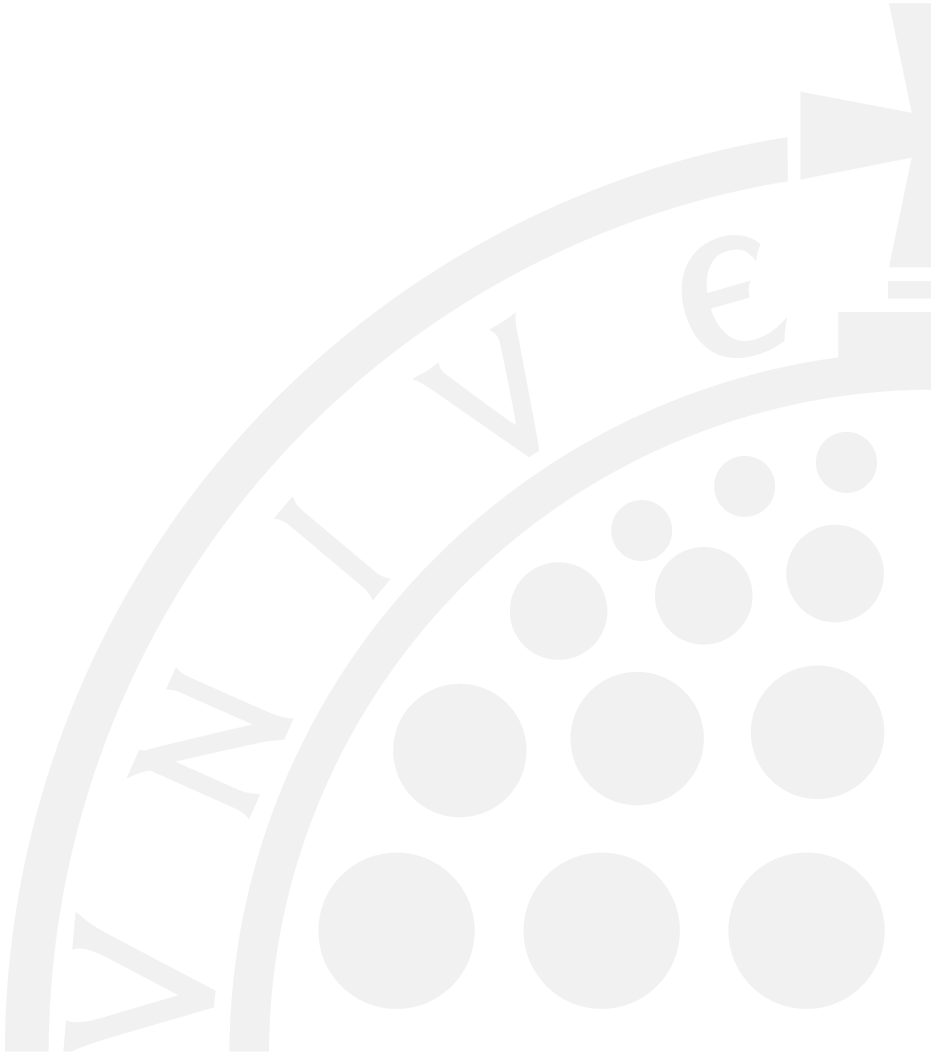 REUNIÓN INFORMATIVAFacultad de Humanidades y Ciencias De La EducaciónTRABAJO FIN DE GRADO
CURSO 2023-2024
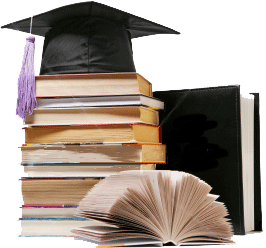 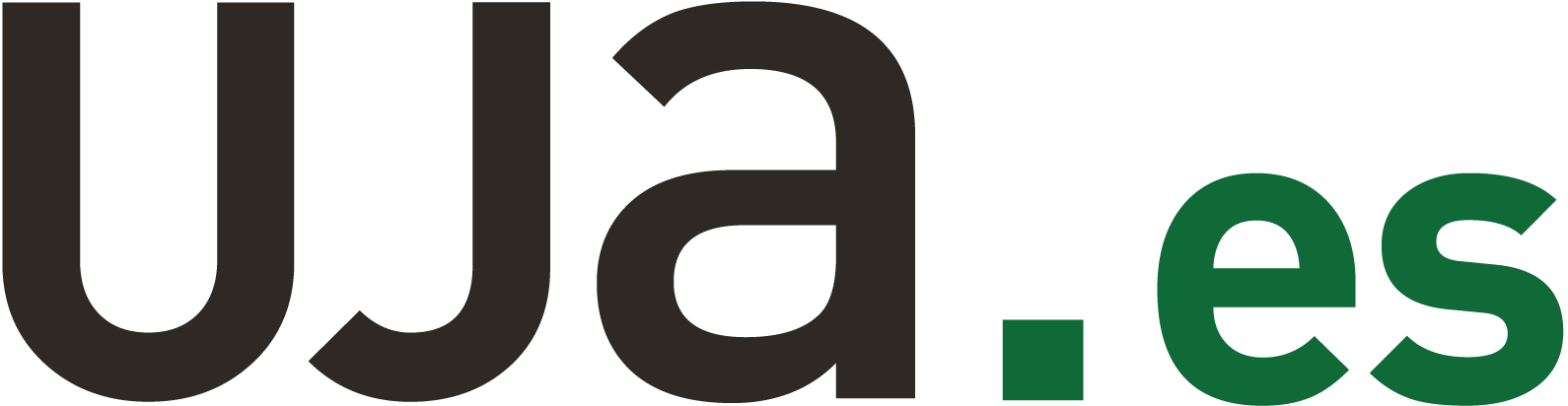 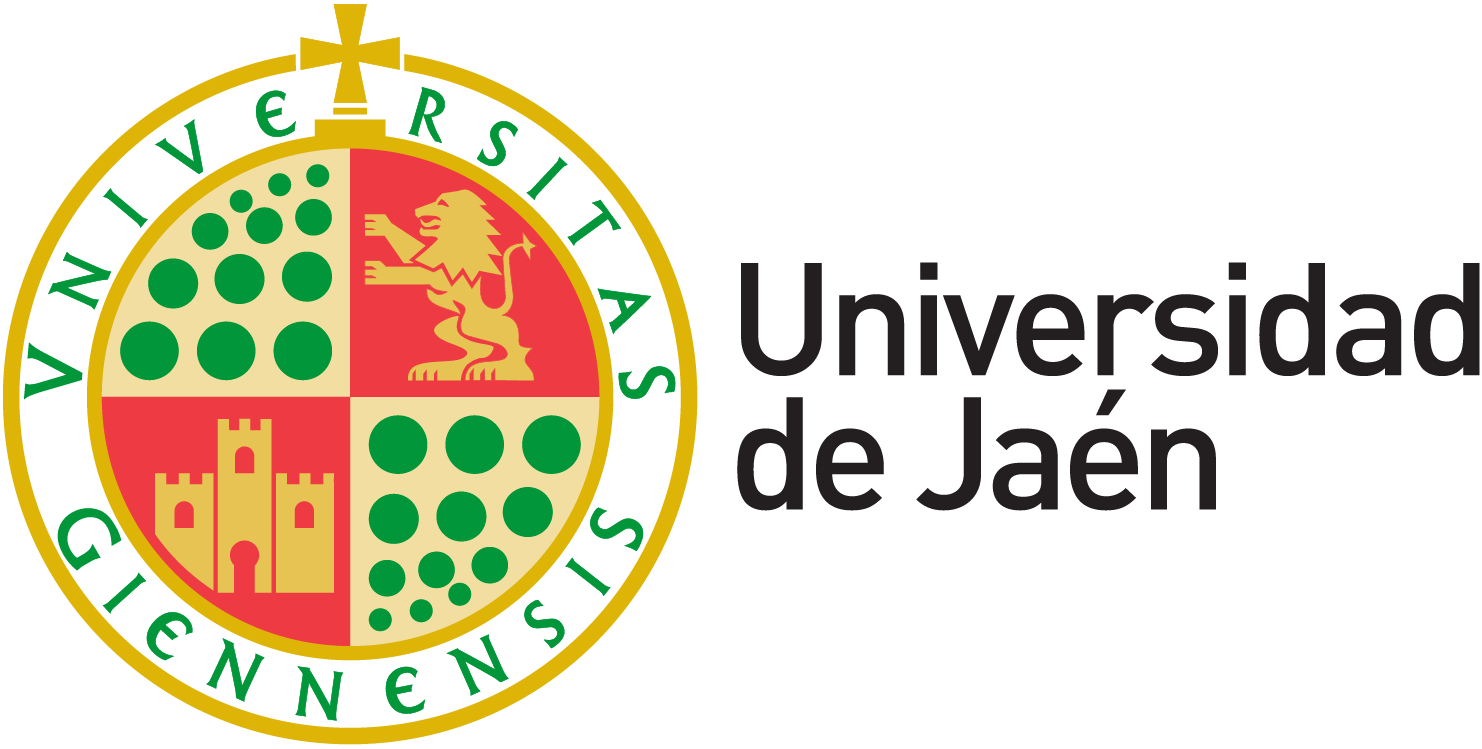 COMISIÓN DE TRABAJO FIN DE GRADO
Facultad de Humanidades y Ciencias de la Educación
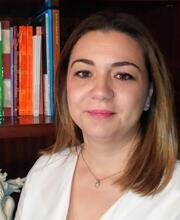 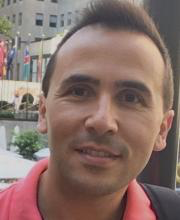 Presidenta
Inés Mª Muñoz Galiano
imunoz@ujaen.es
Secretario
Diego Airado Rodríguez dairado@ujaen.es
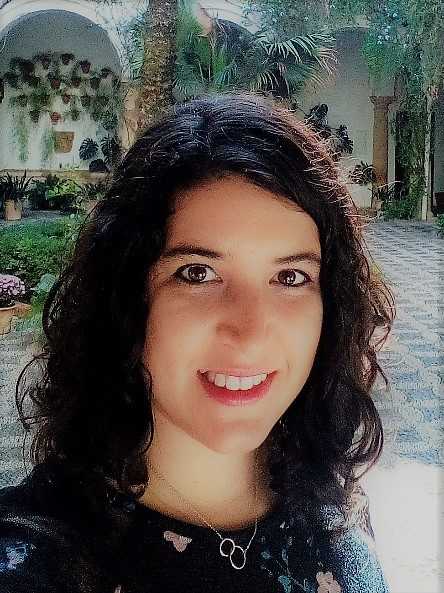 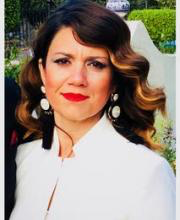 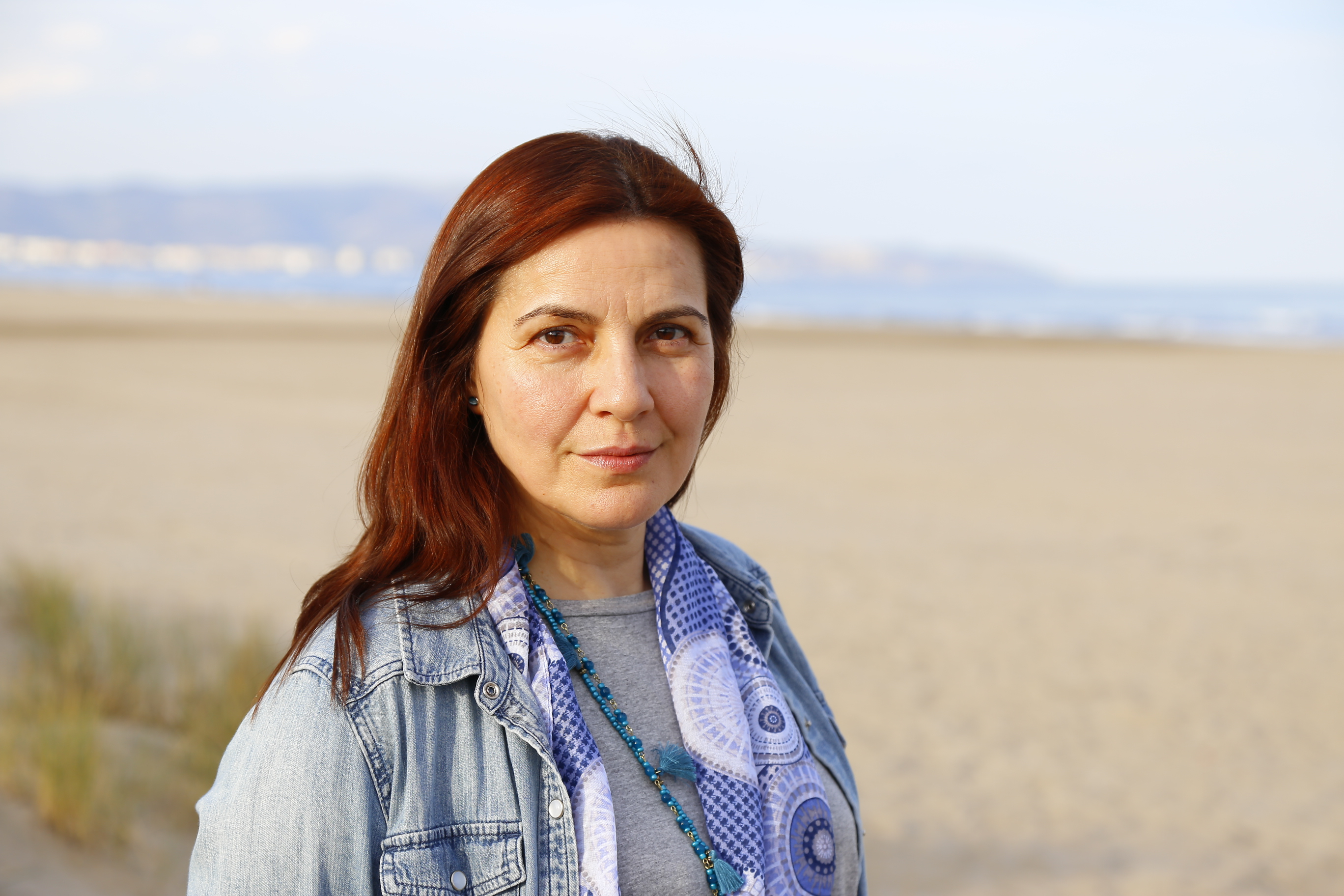 Laura Luque Rodrigo
lluque@ujaen.es
Mª Lourdes de la Torre Vacas
mltorre@ujaen.es
Mª Dolores Escarabajal Arrieta
descara@ujaen.es
DECANA
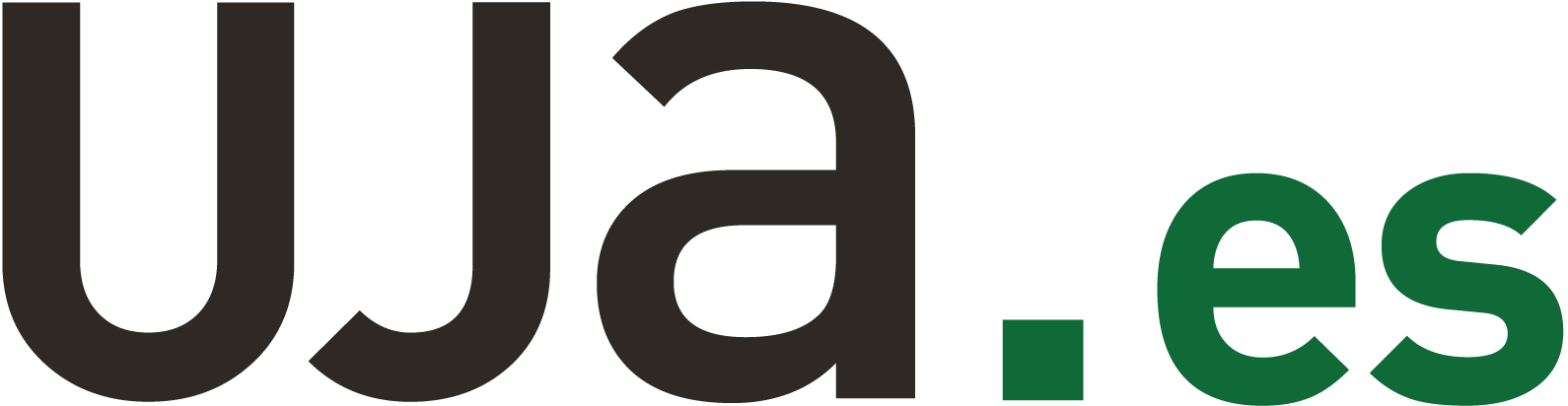 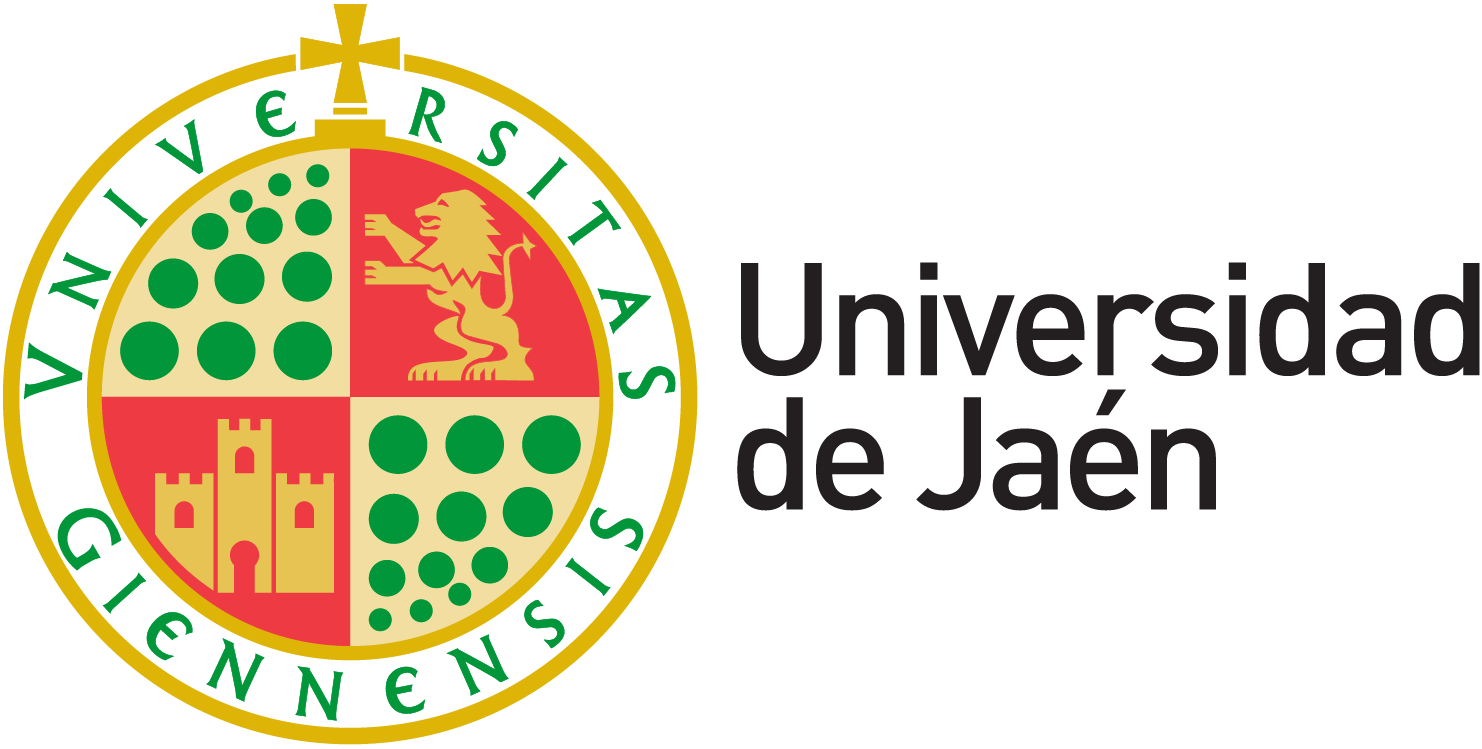 EL TRABAJO FIN DE GRADO…
 UNA ASIGNATURA MÁS DE TU GRADO
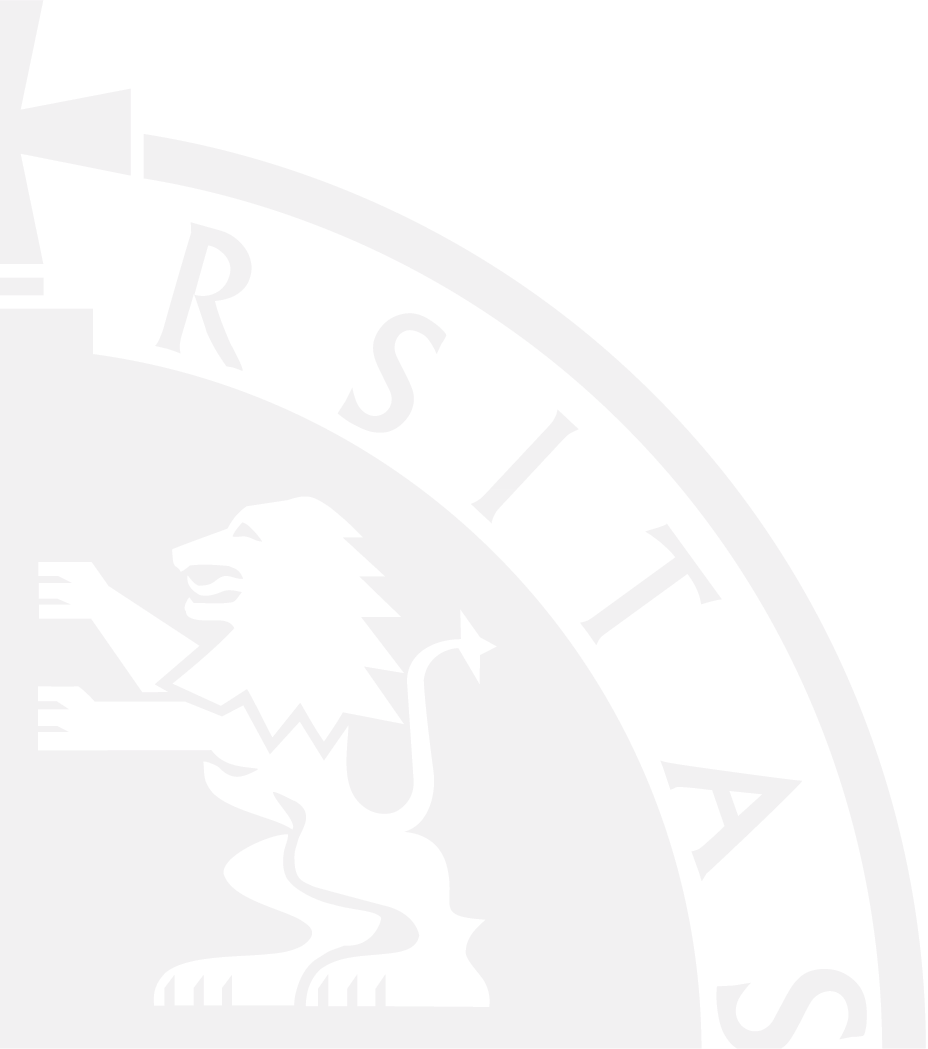 CUATRIMESTRAL:  2º *
Nº CRÉDITOS ECTS: 6 (Exceptuando en el Grado de Geografía e Historia:  Anual y 12 créditos)

CARÁCTER SINGULAR
Es una asignatura transversal de la Facultad.
Ausencia de docencia 
Existencia de un proceso de tutorización cuatrimestral
Requisitos académicos para su defensa SEGÚN NORMATIVAS.
Presentación y defensa de TFG
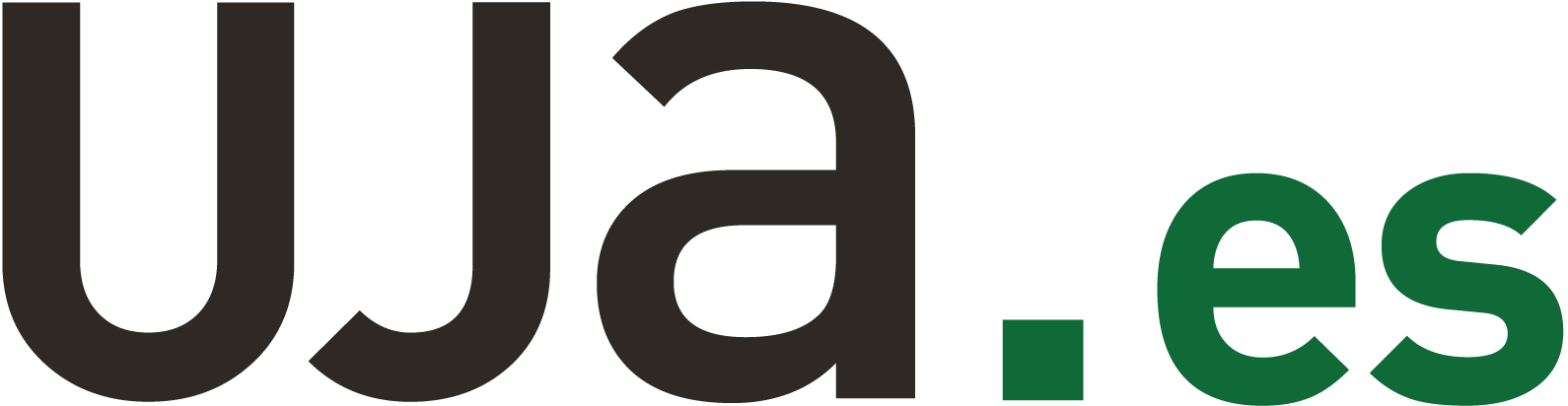 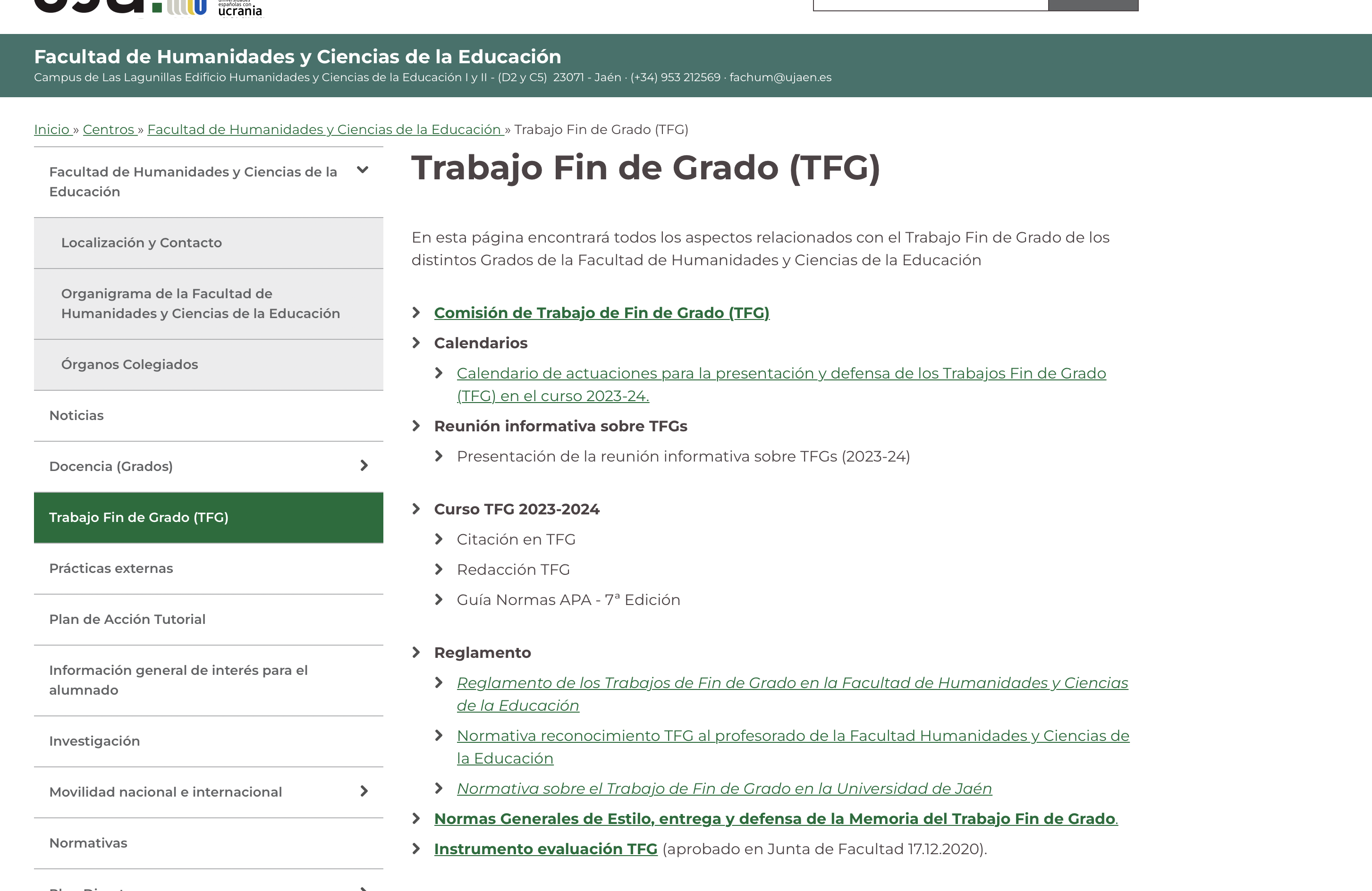 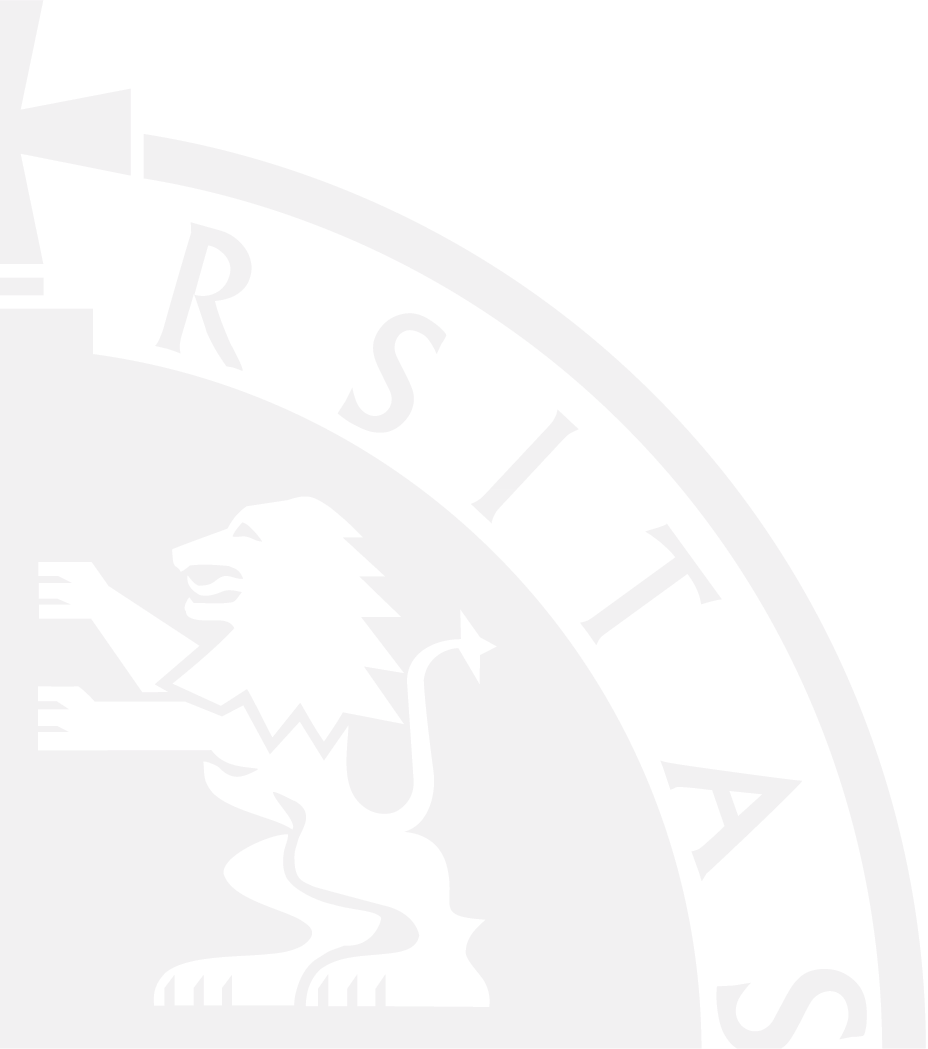 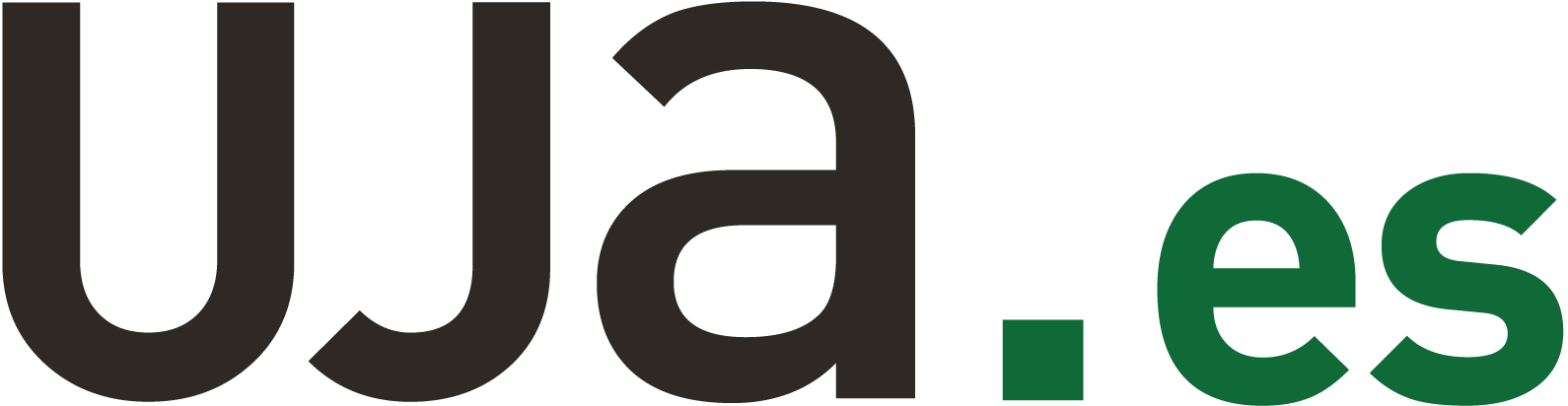 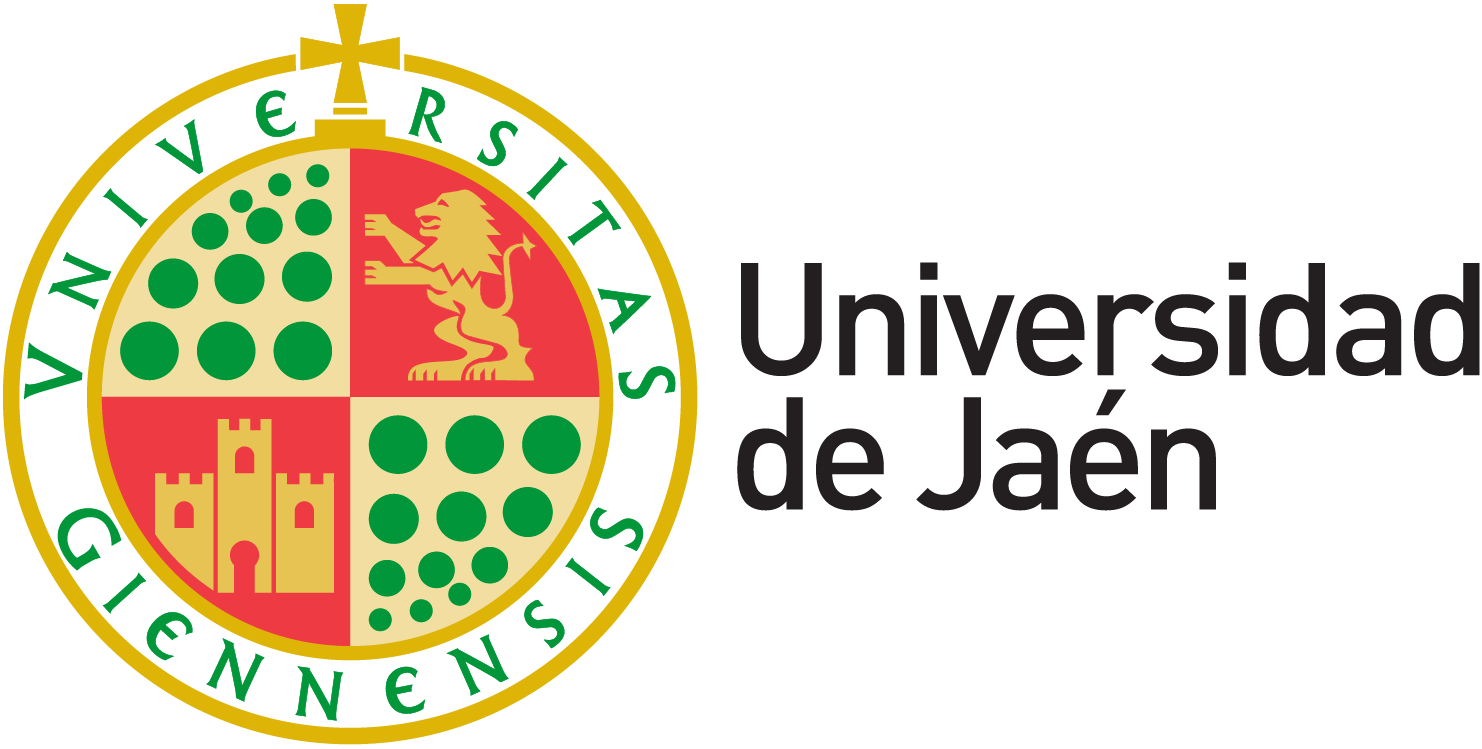 CONVOCATORIAS y REQUISITOS TFG 2022-23
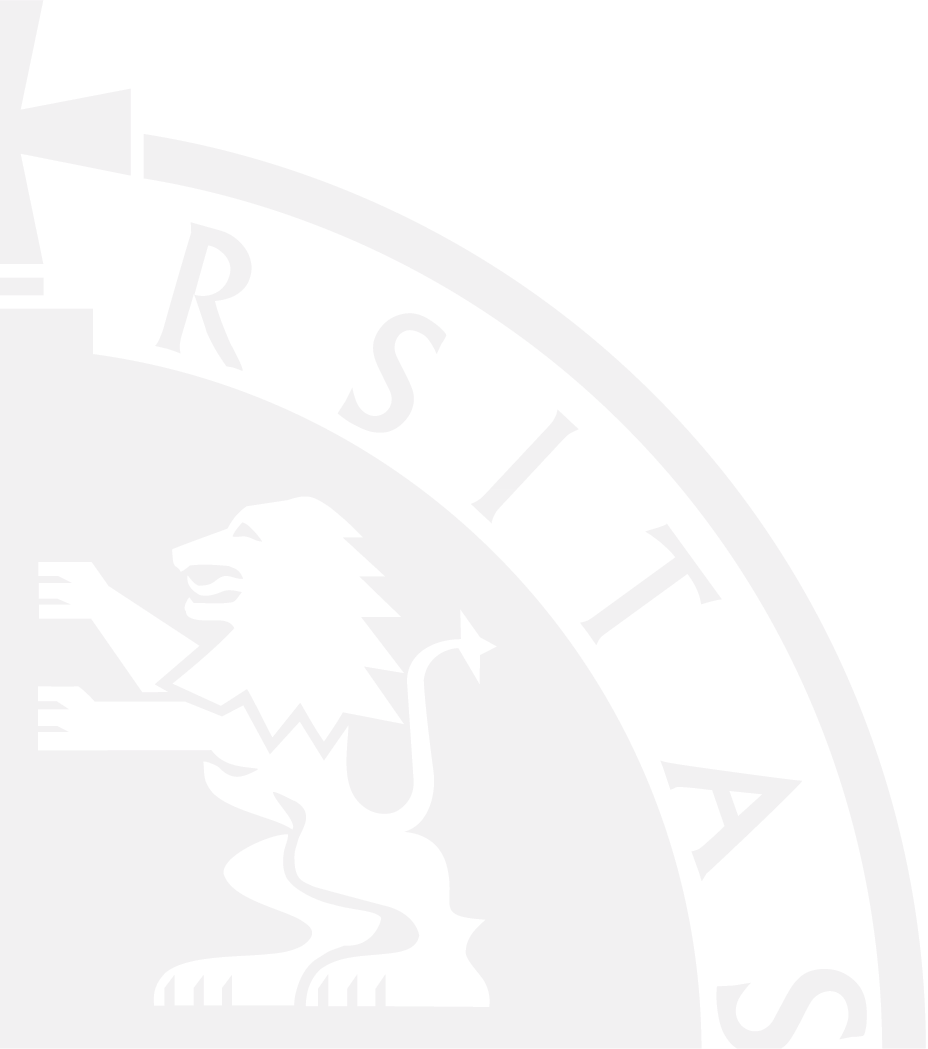 EXTRAORDINARIA I
Octubre 2023
Alumnado matriculado en el curso 2022-23
Convocatoria especial
ORDINARIA I
ENERO 2024
Alumnado que cumpla los requisitos para la defensa según normativa.
ORDINARIA II
JUNIO 2024
Alumnado que cumpla los requisitos para la defensa según normativa.
EXTRAORDINARIA II
JULIO 2024
Alumnado que cumpla los requisitos para la defensa según normativa.
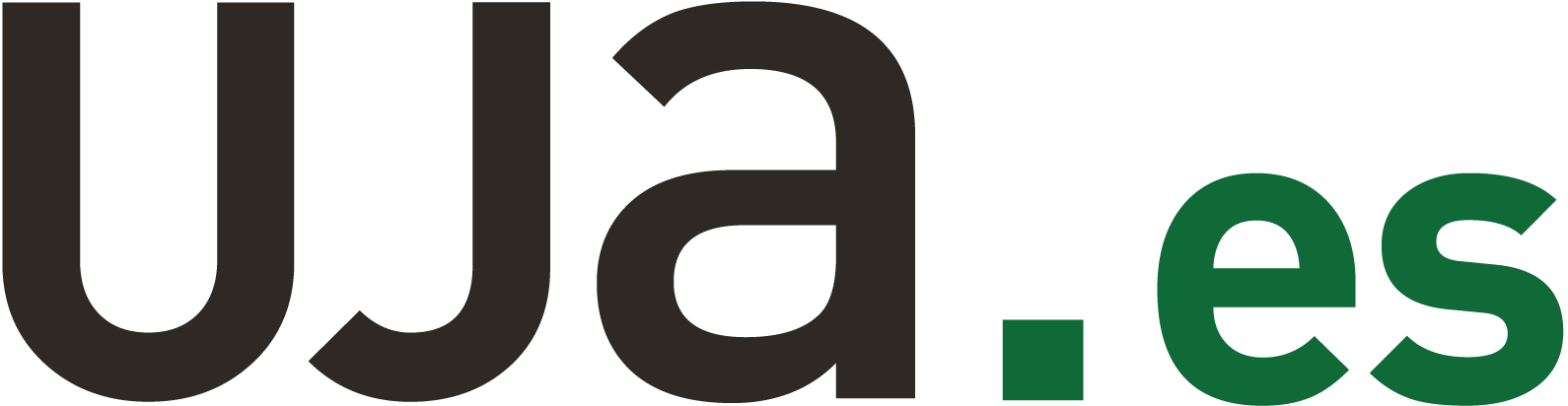 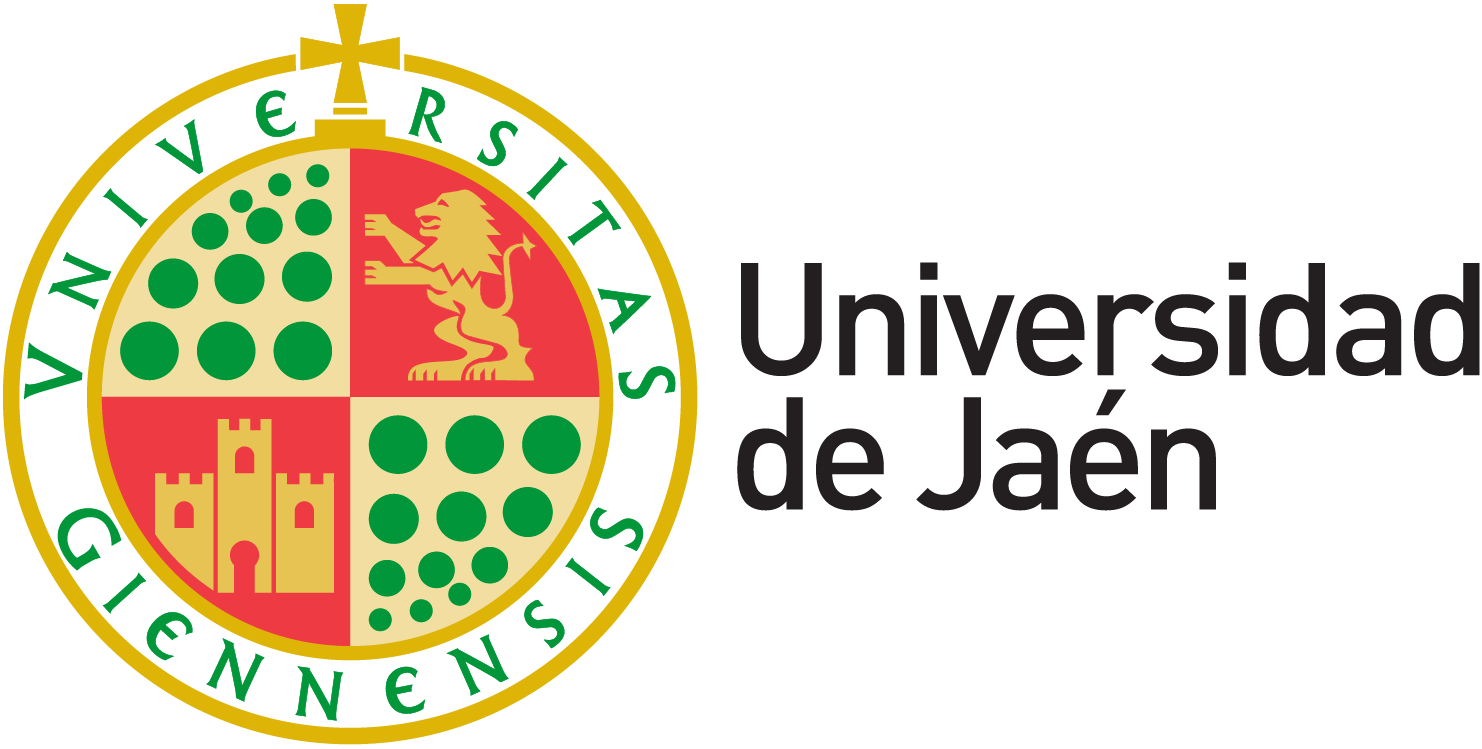 DOS puntos súper importantes….
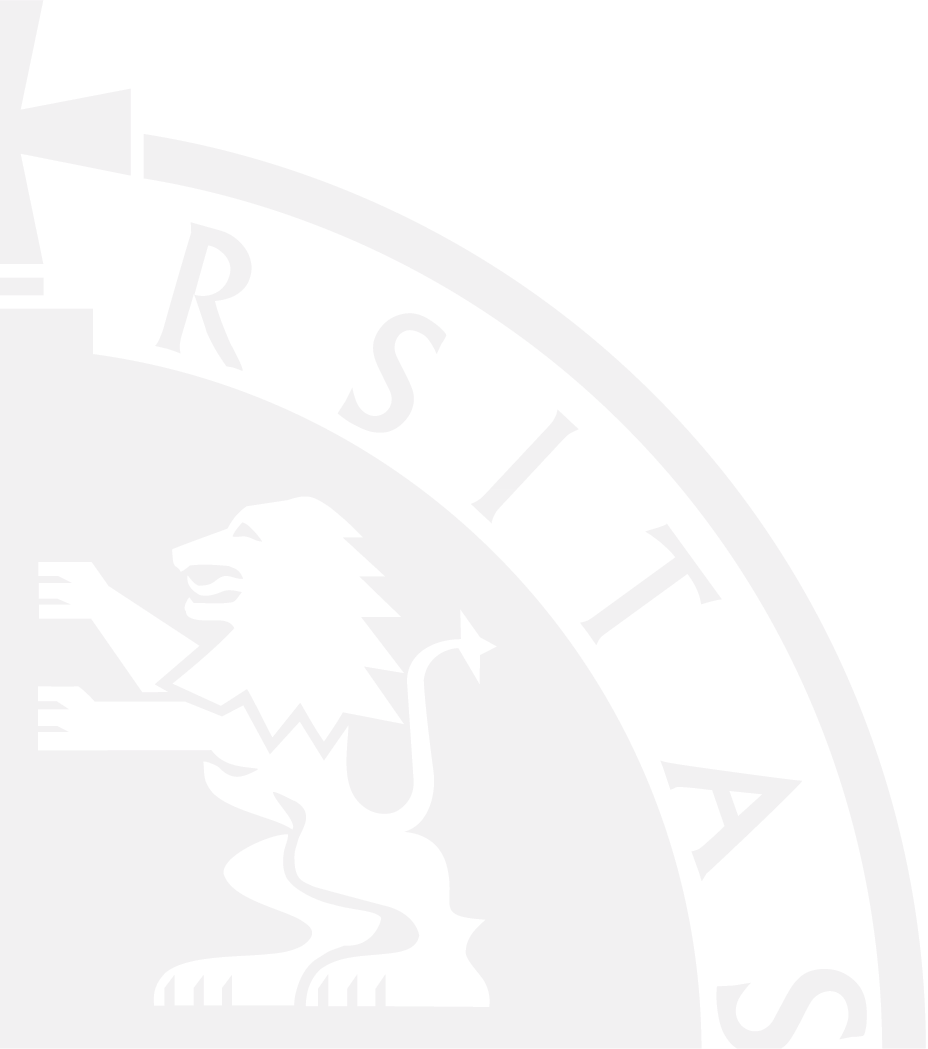 Comunicación CTFG es por medio del e-mail institucional 
…@red.ujaen.es
Toda la documentación se sube en 
PLATEA
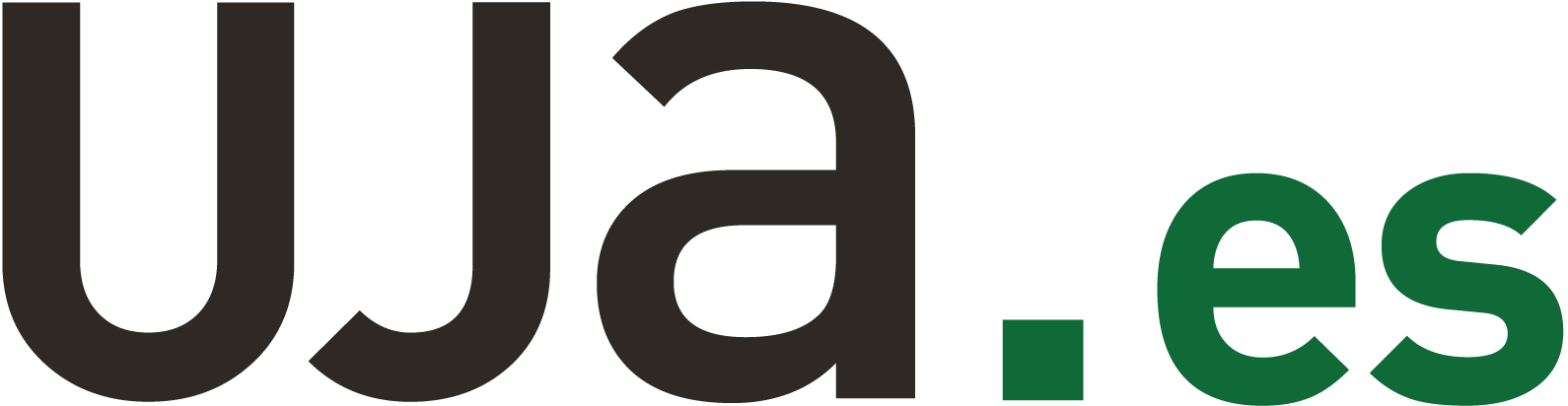 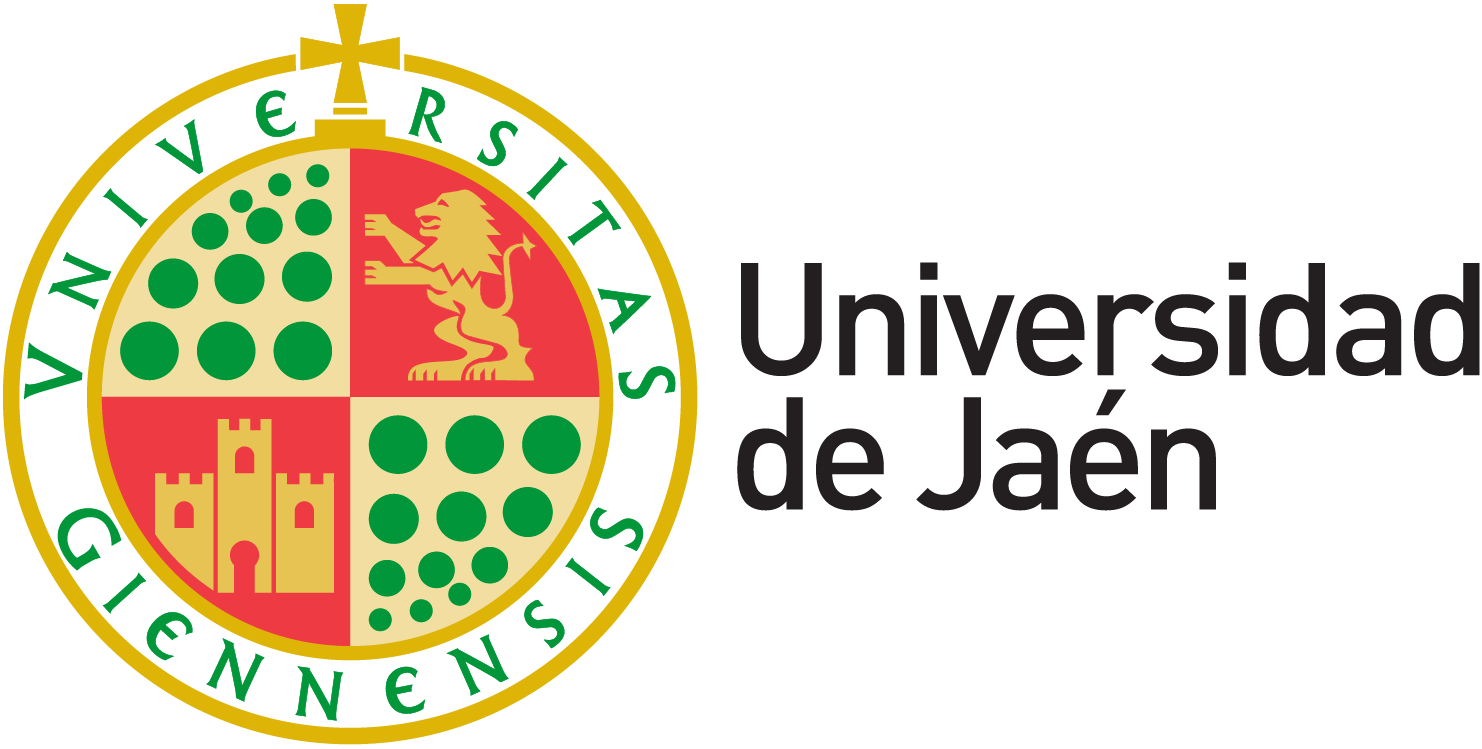 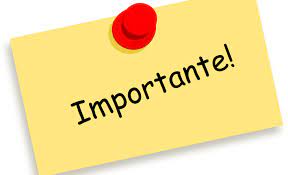 ¿Cómo comenzamos?
Publicado en la web de la Facultad
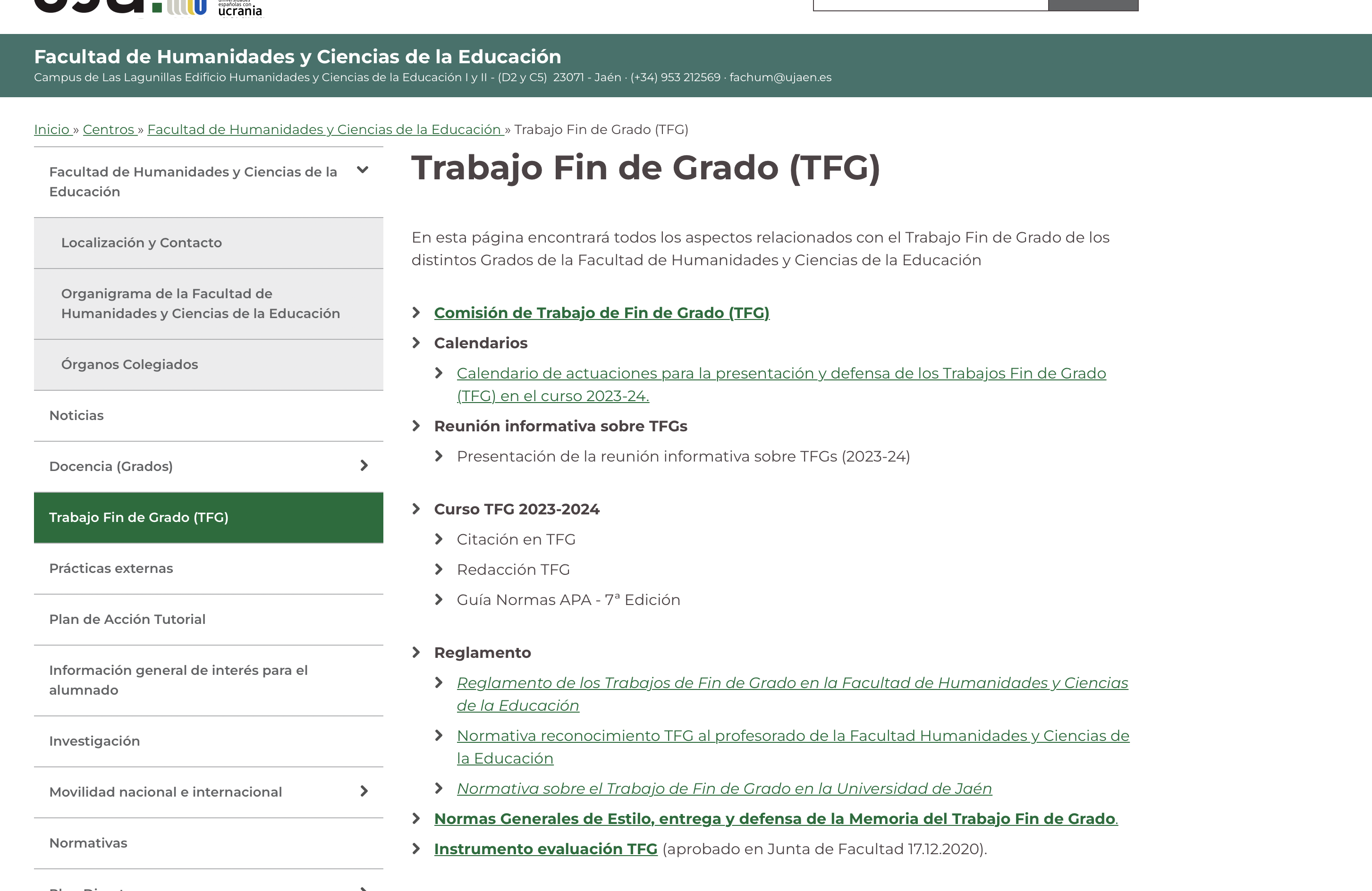 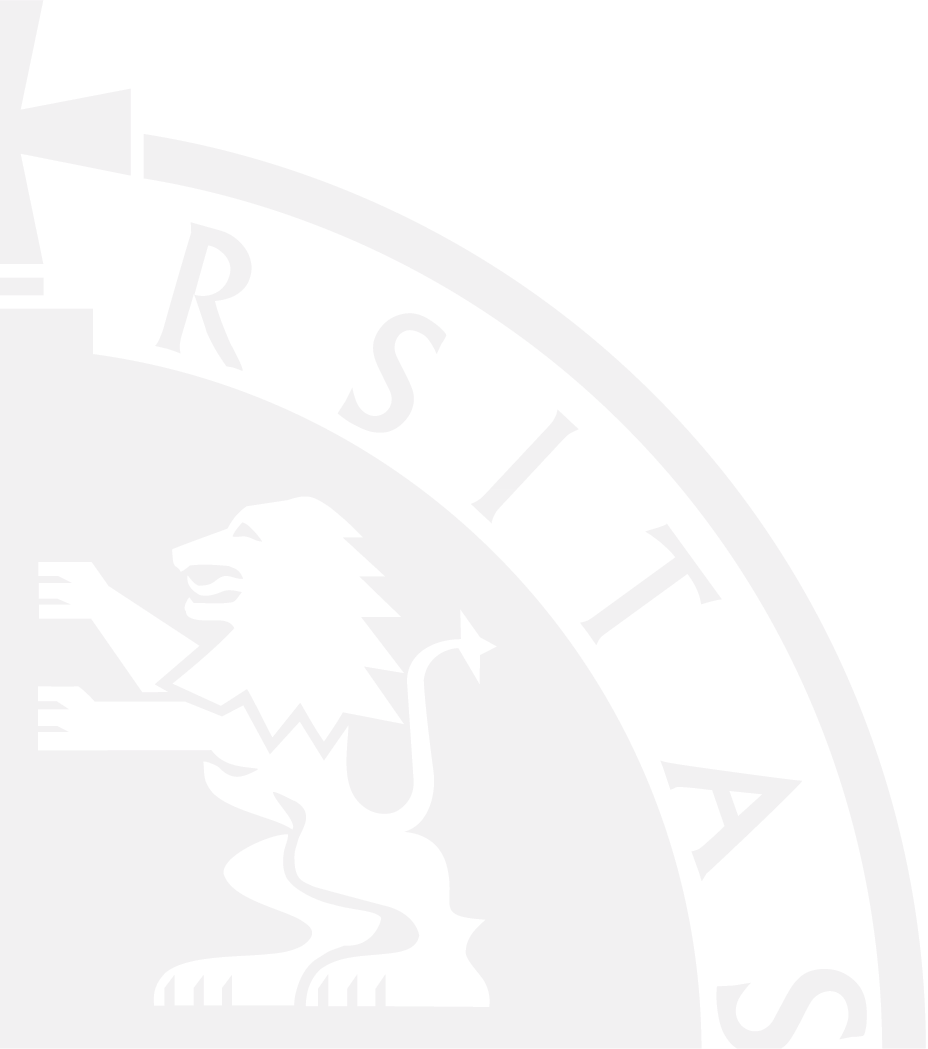 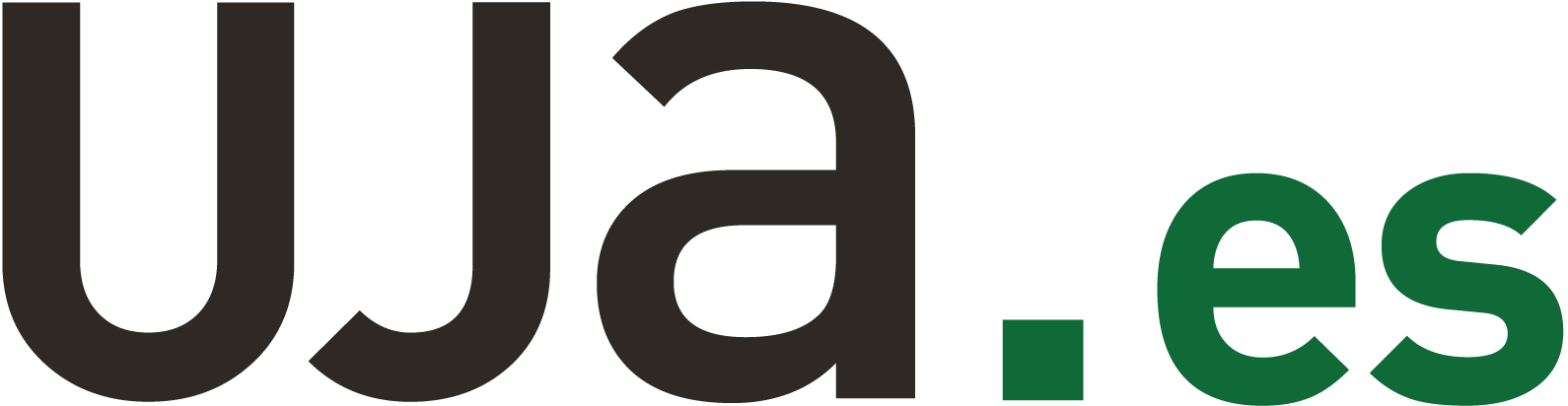 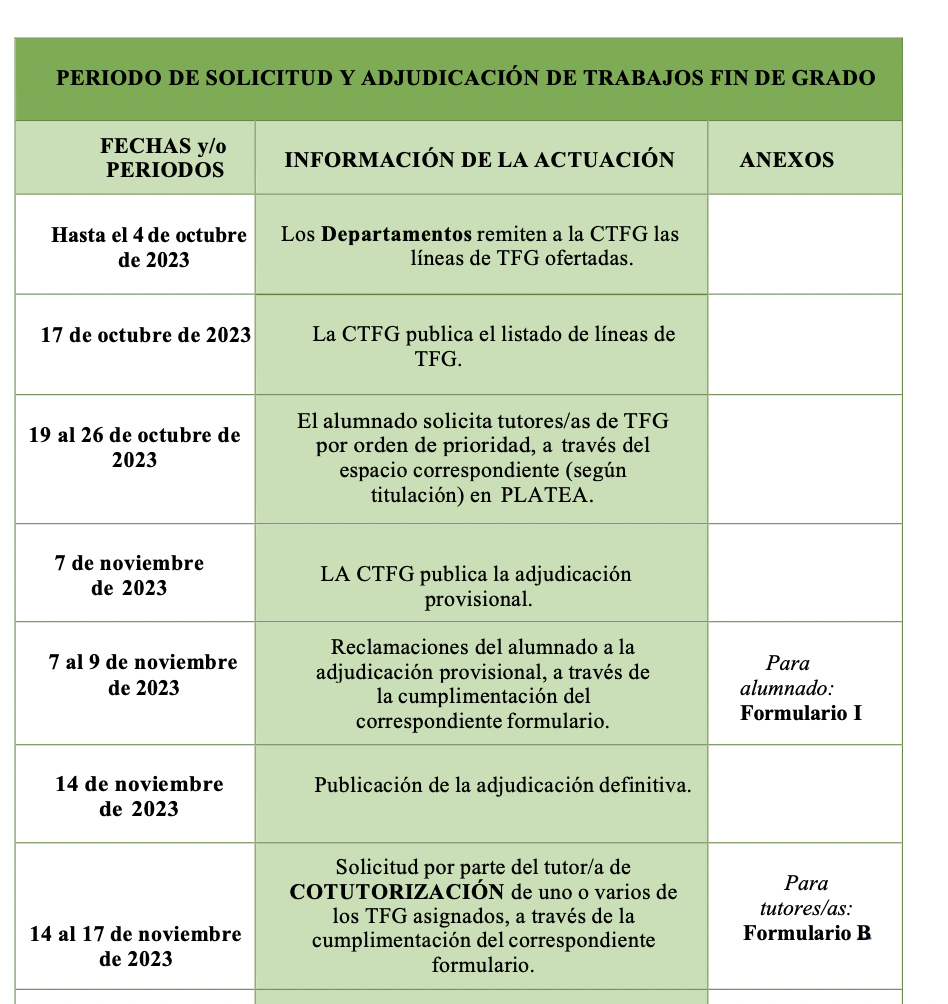 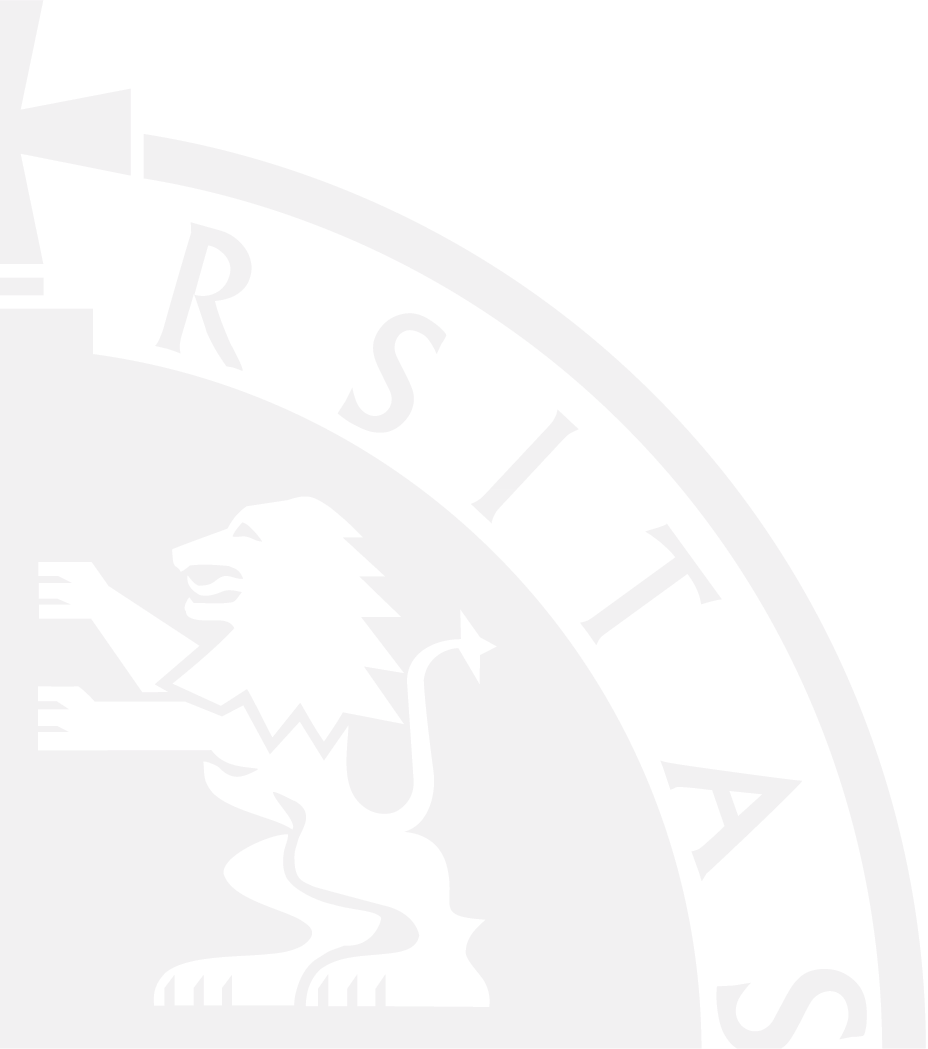 FASE 1
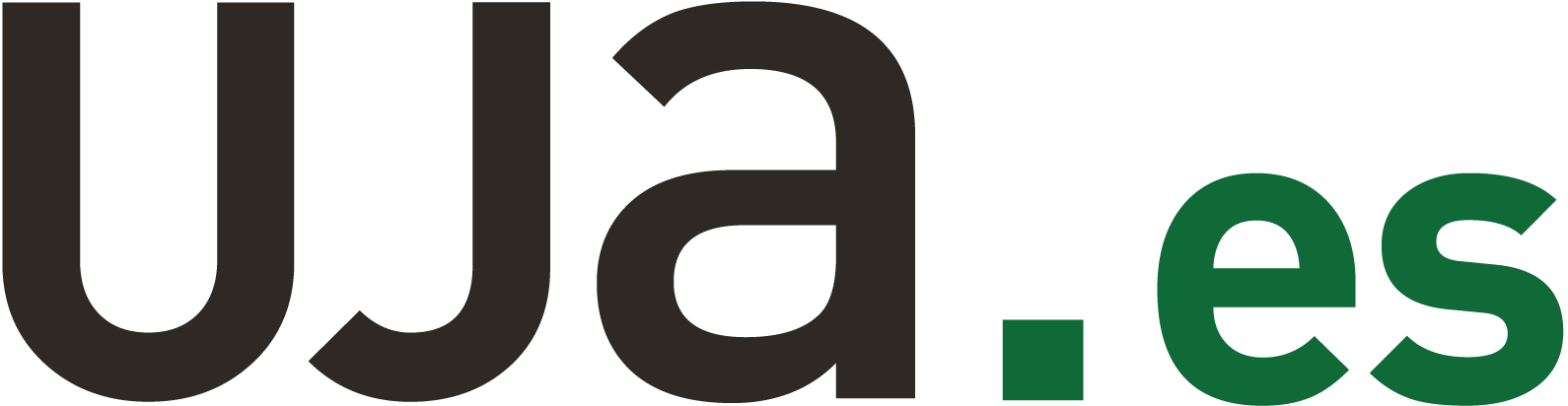 Publicación líneas de TFG en la web de la Facultad
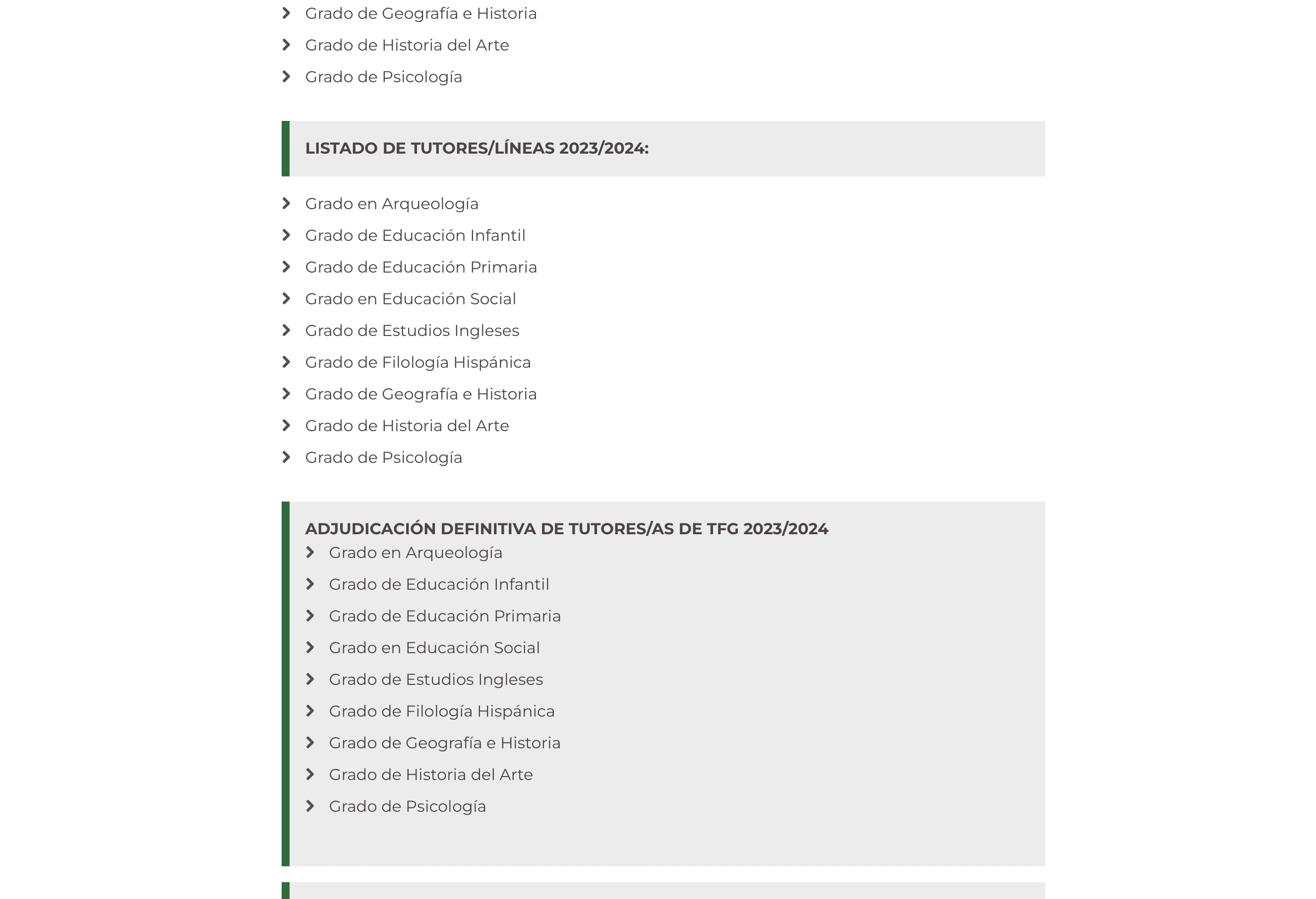 ¿Dónde encuentro el espacio en Platea?
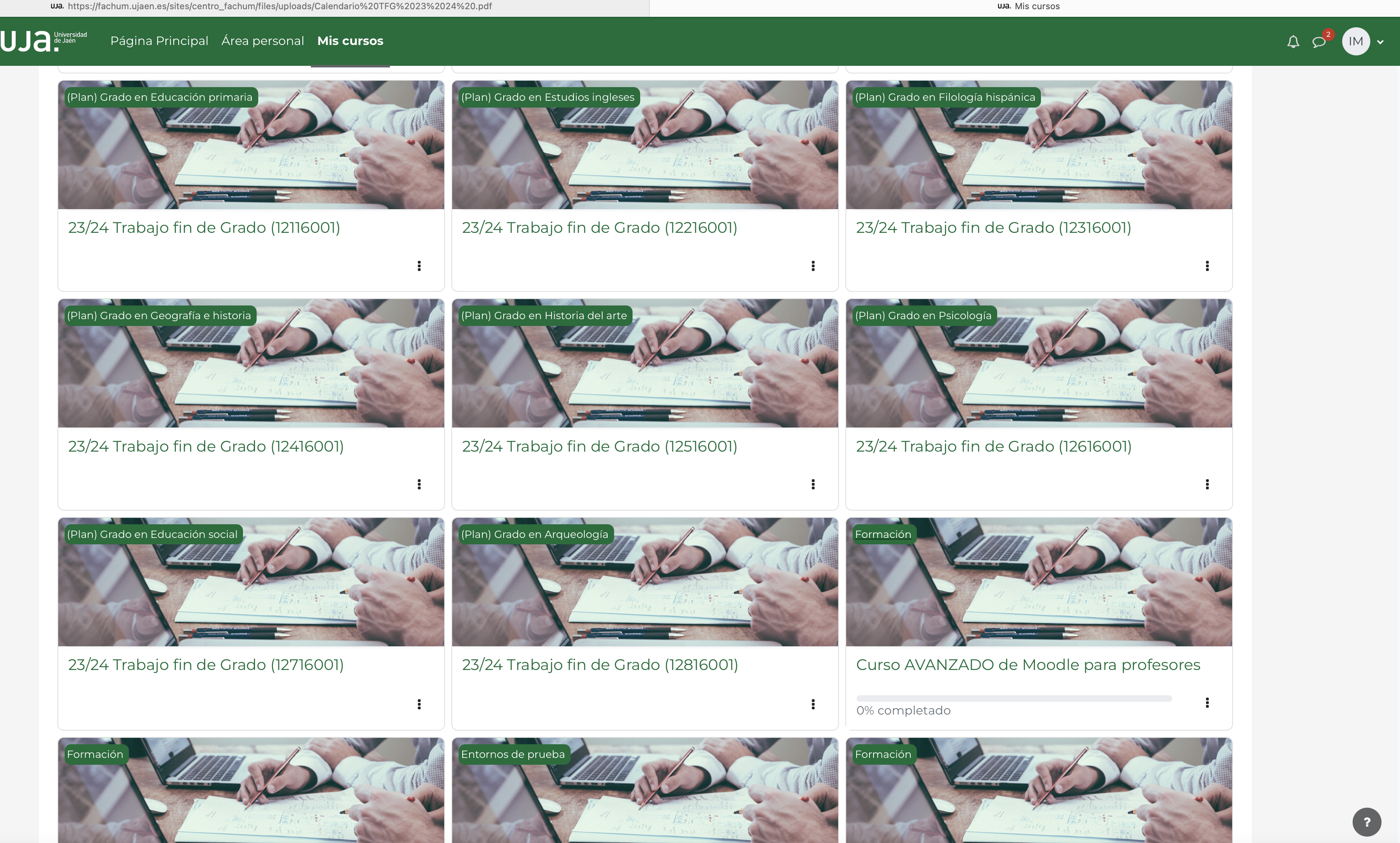 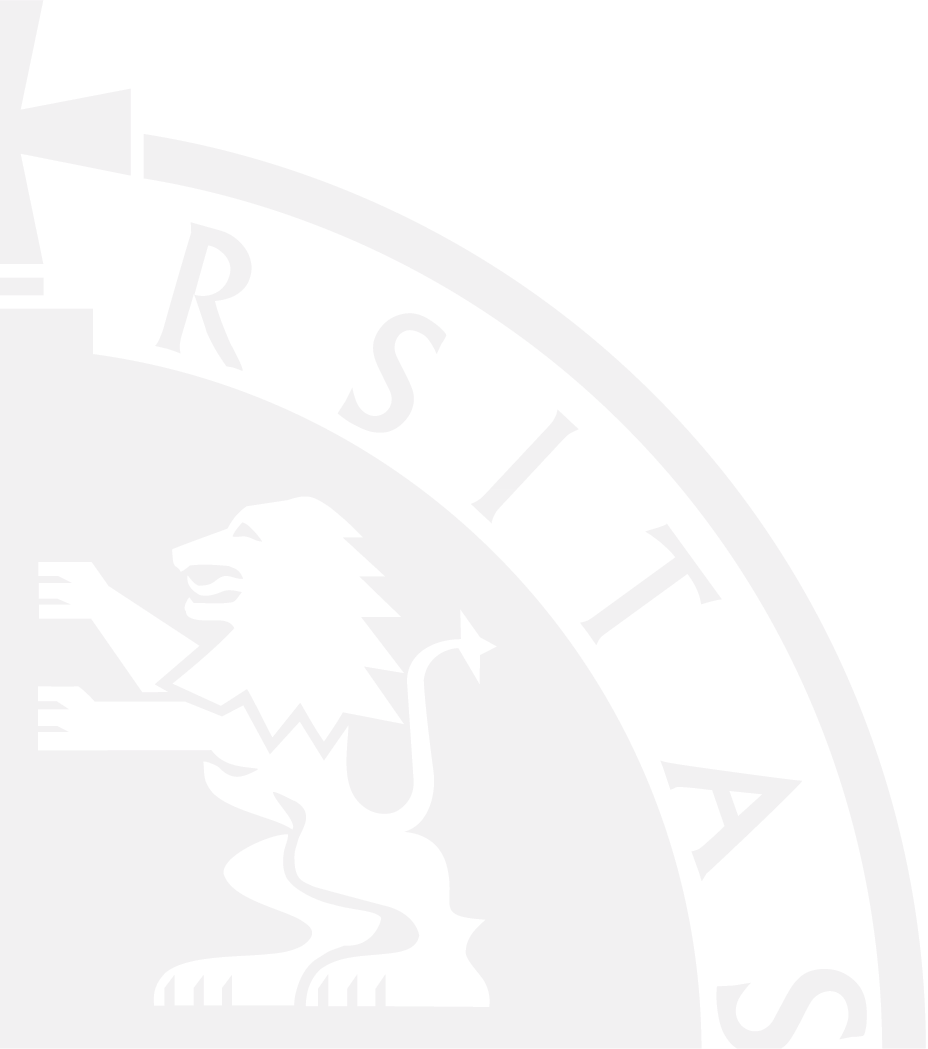 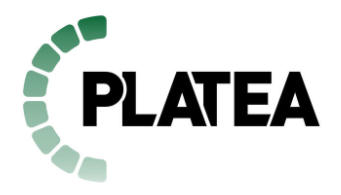 sopdv@ujaen.es
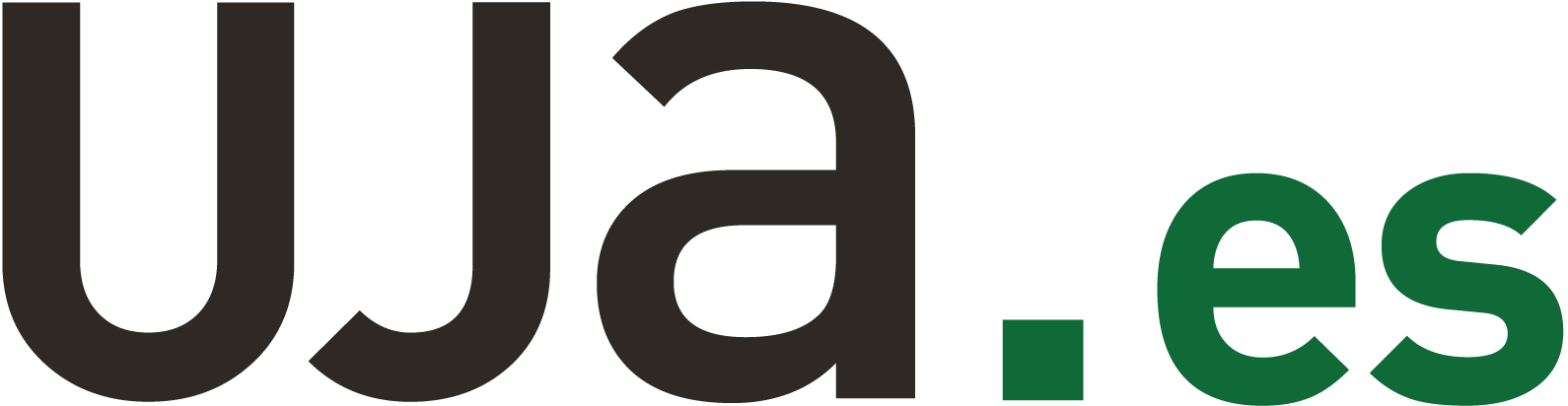 ¿Cómo realizo la solicitud de tutor/a?
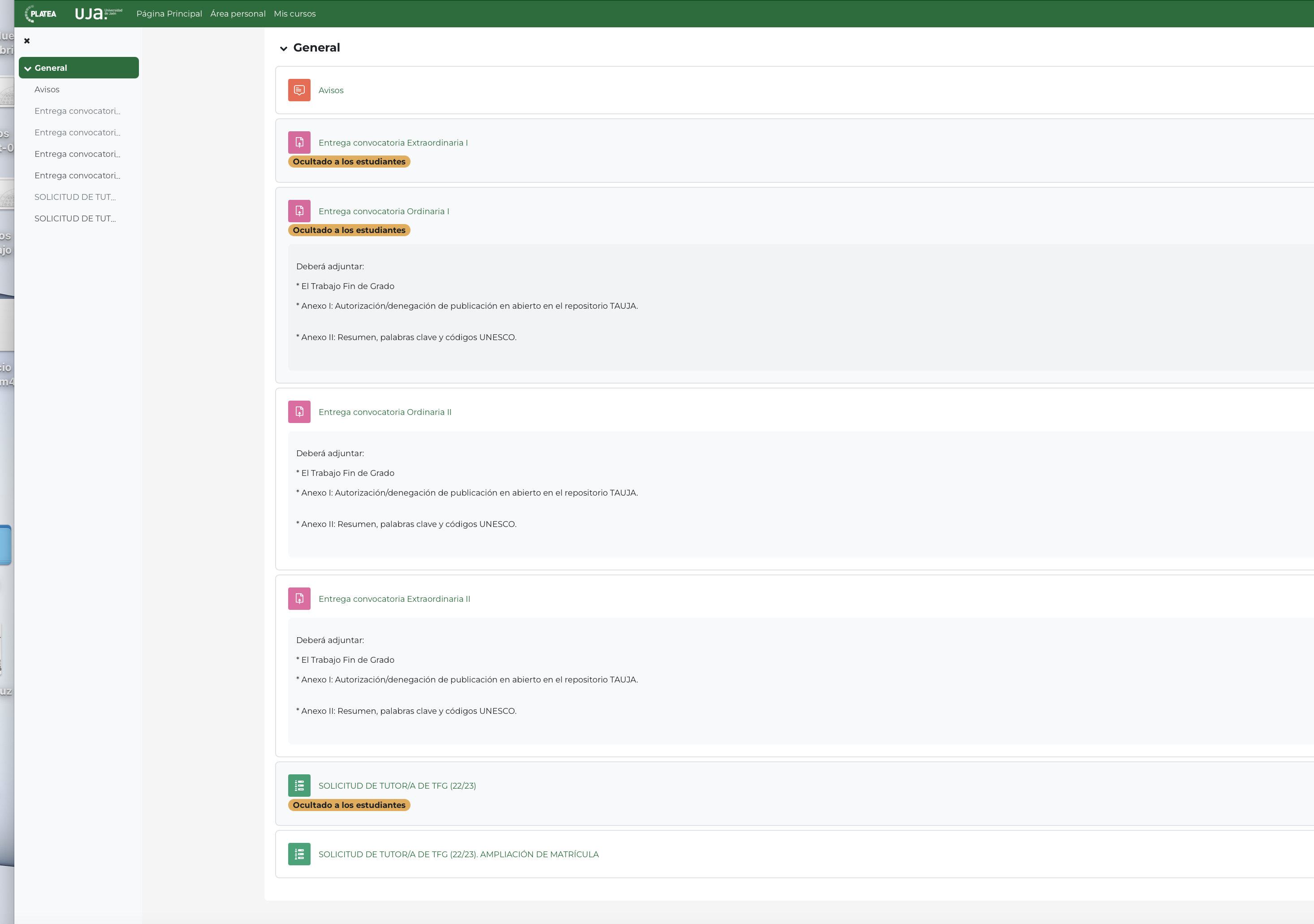 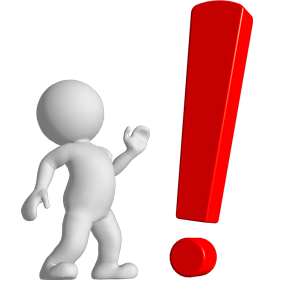 Se permite el envío de una única solicitud.


Elección por orden de prioridad.
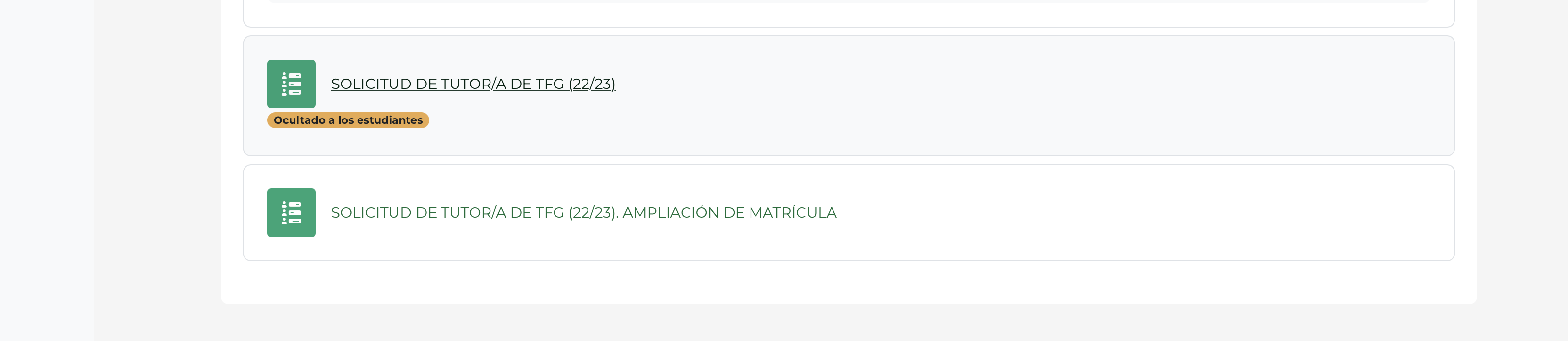 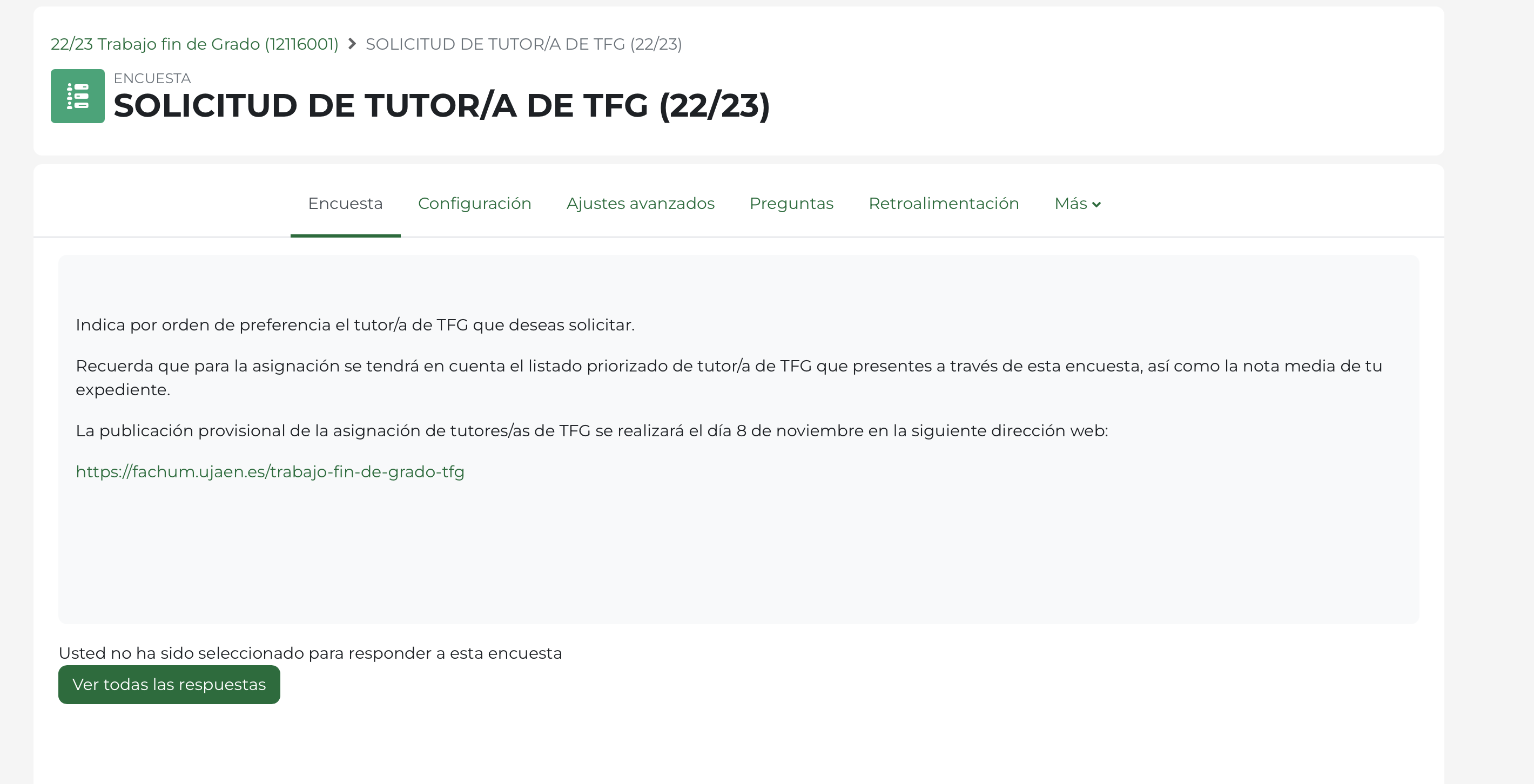 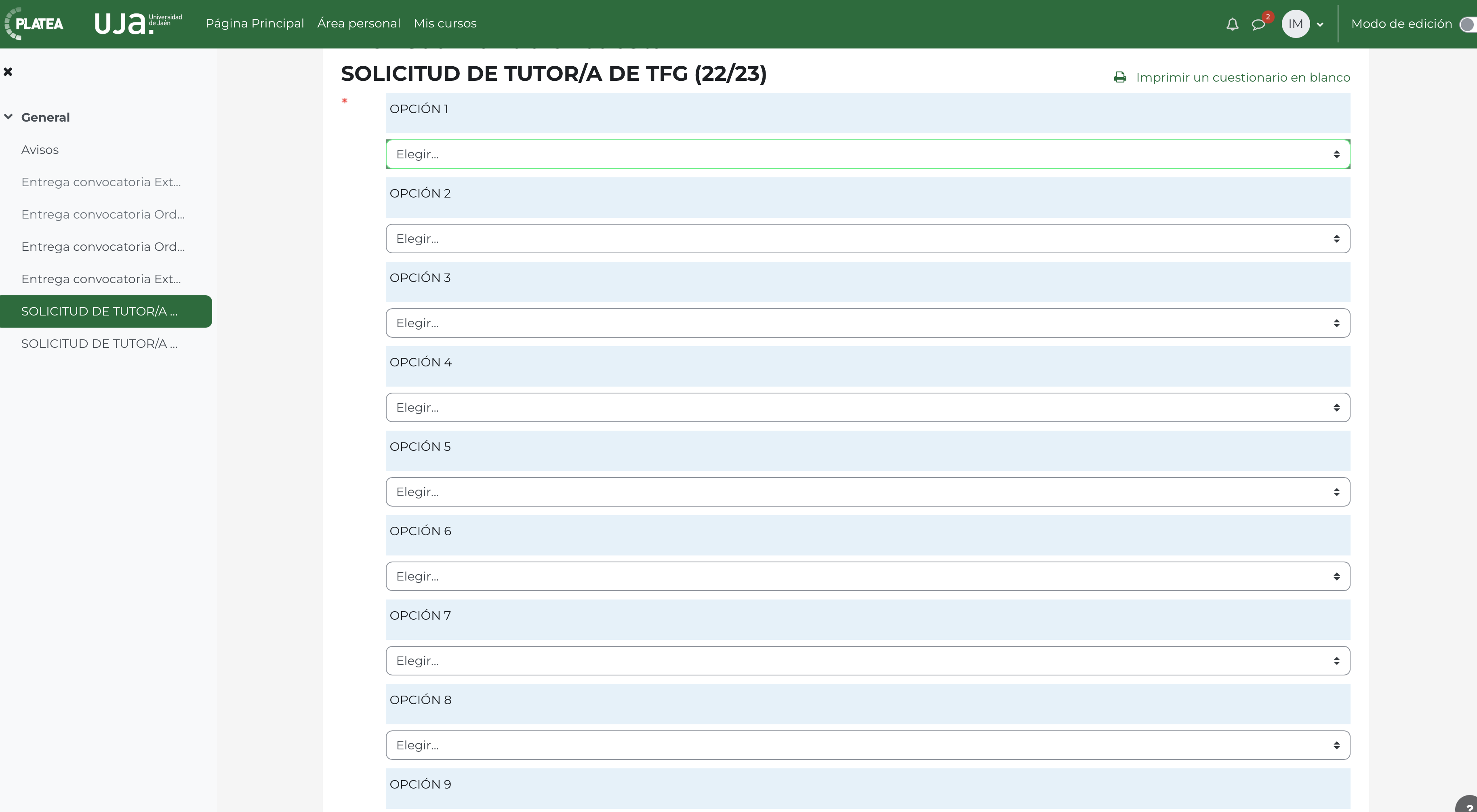 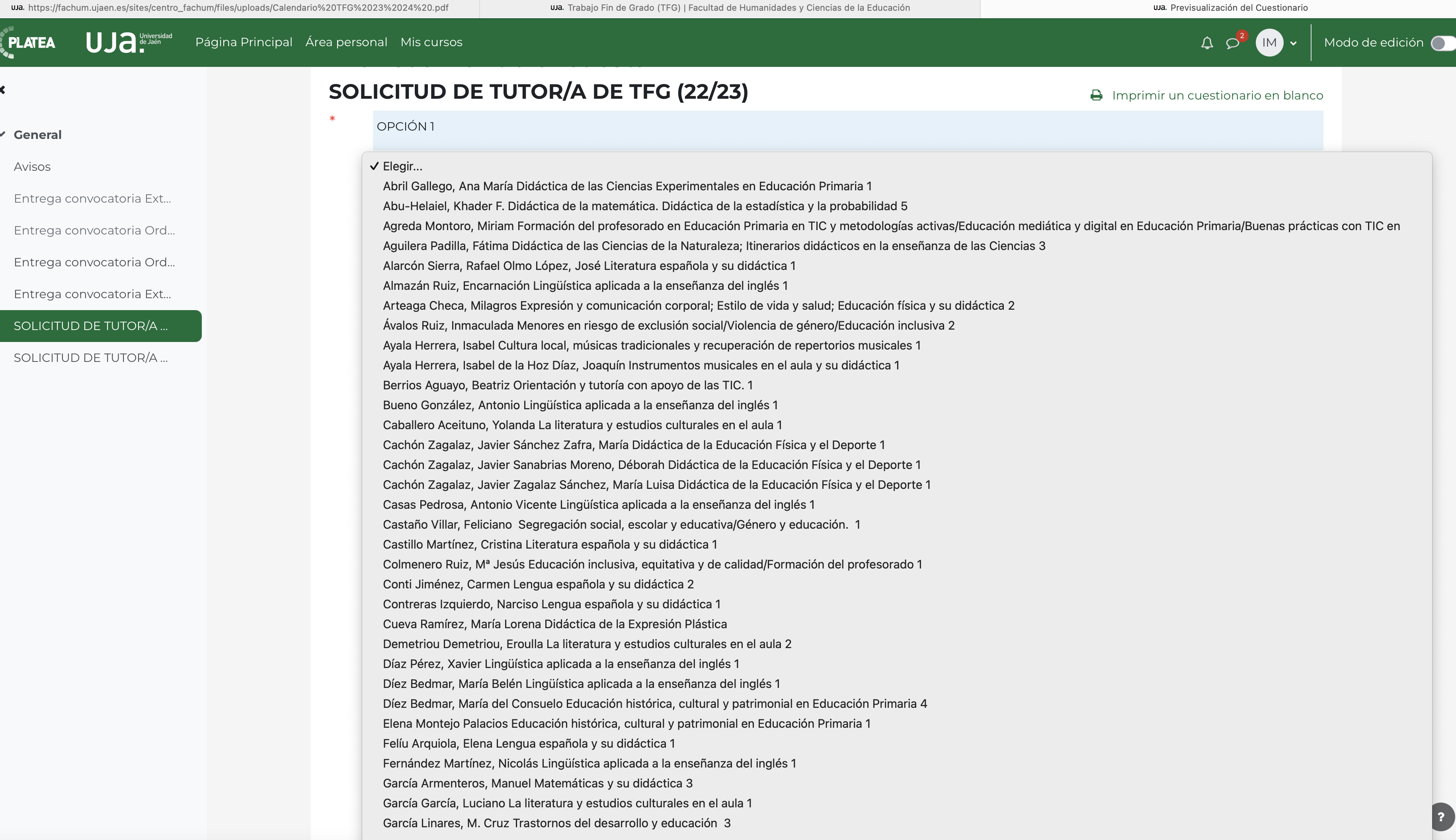 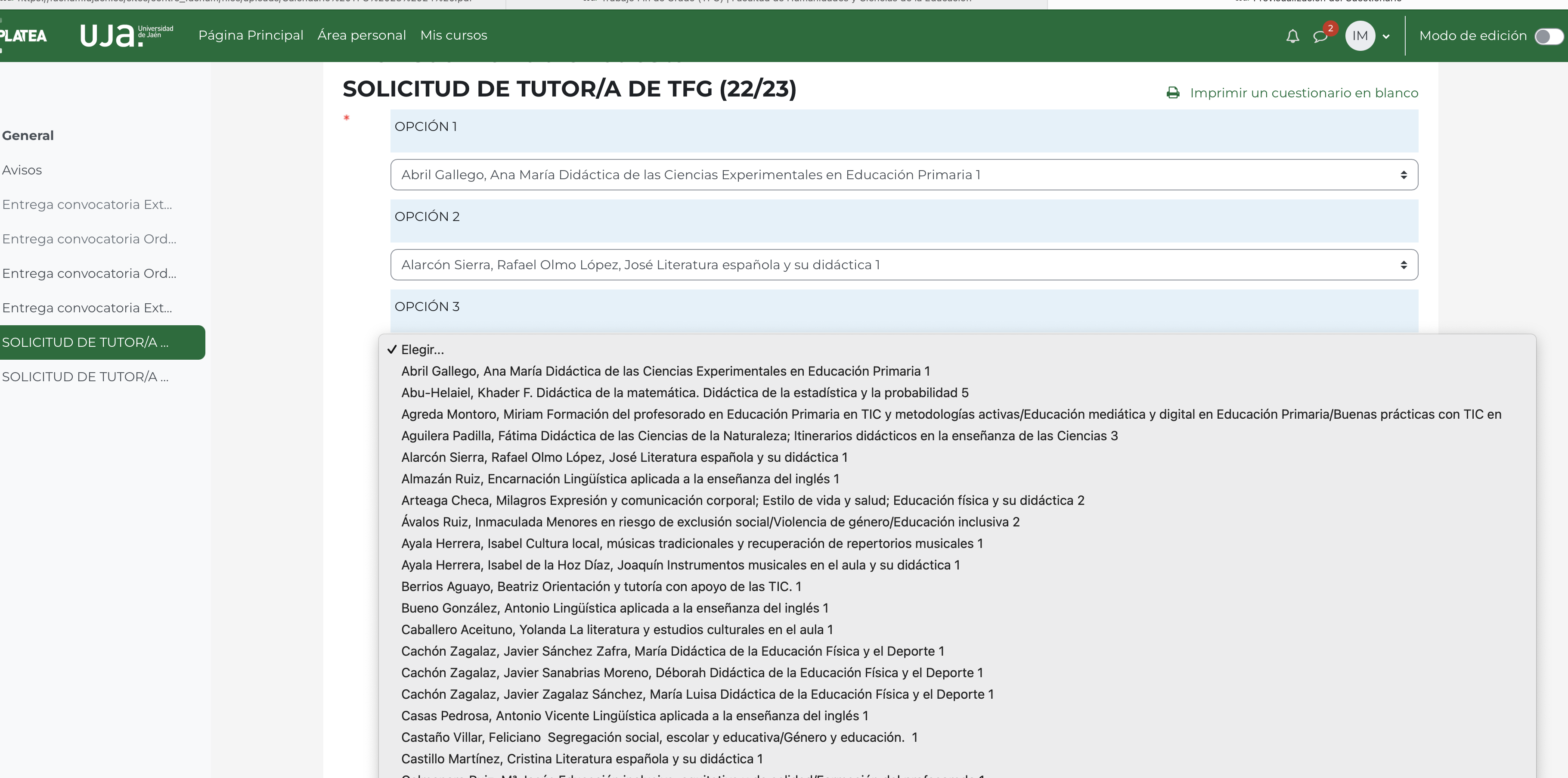 Se permite el envío de una única solicitud.

Elección por orden de prioridad.

Recomendable completar todas las respuestas.

Asignación según nota media del expediente académico.
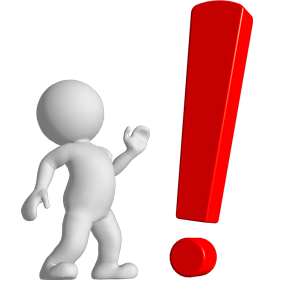 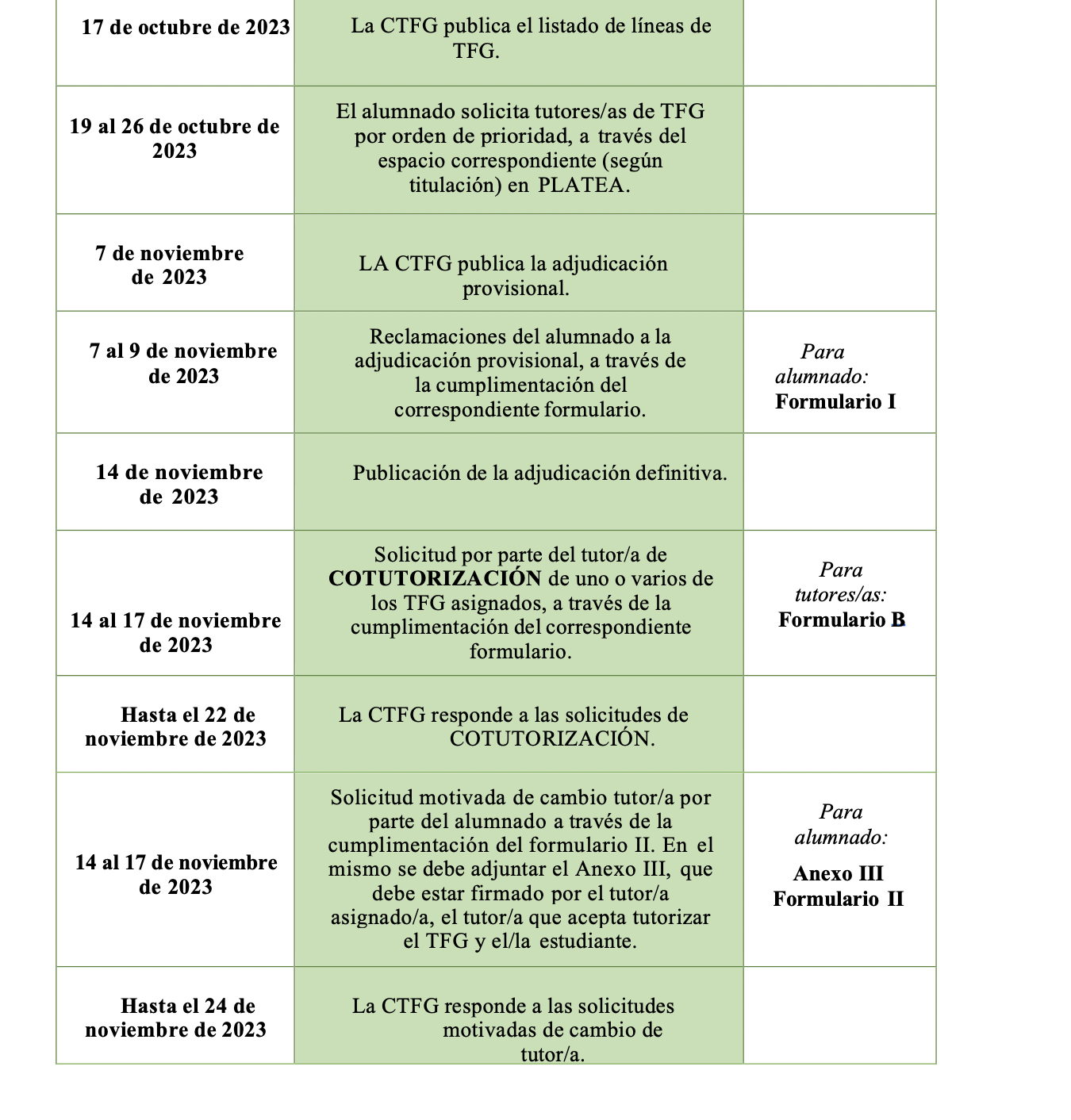 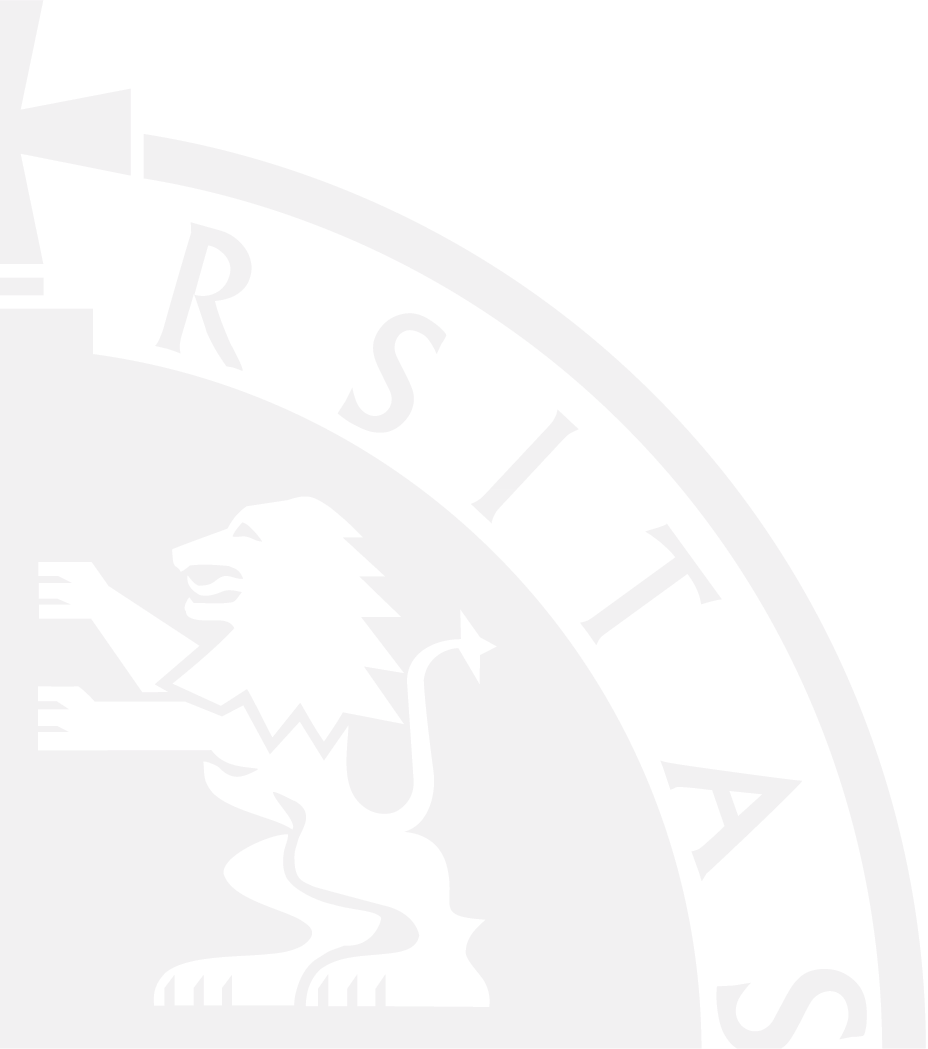 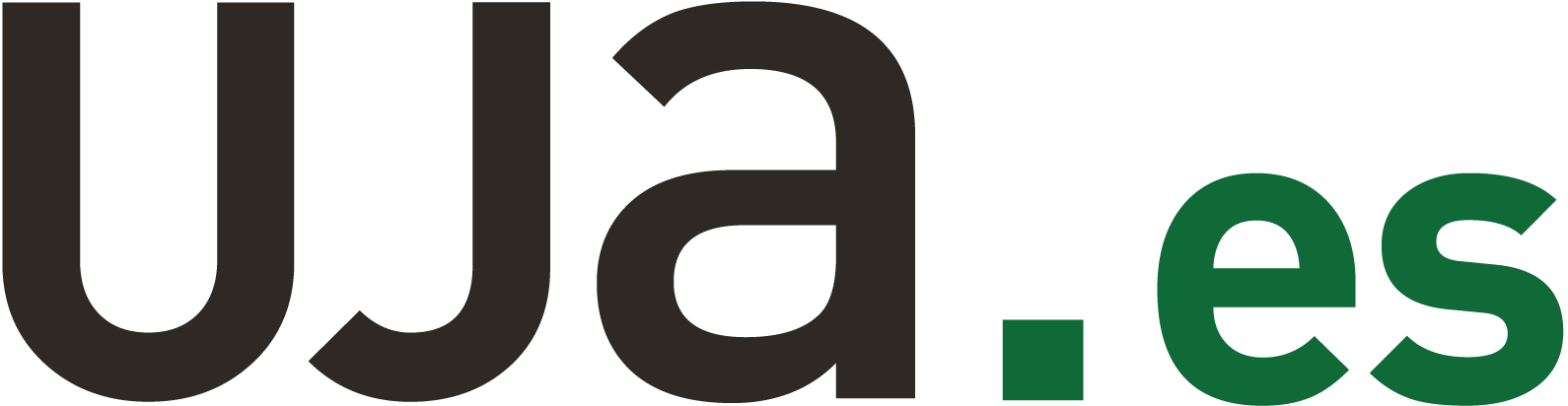 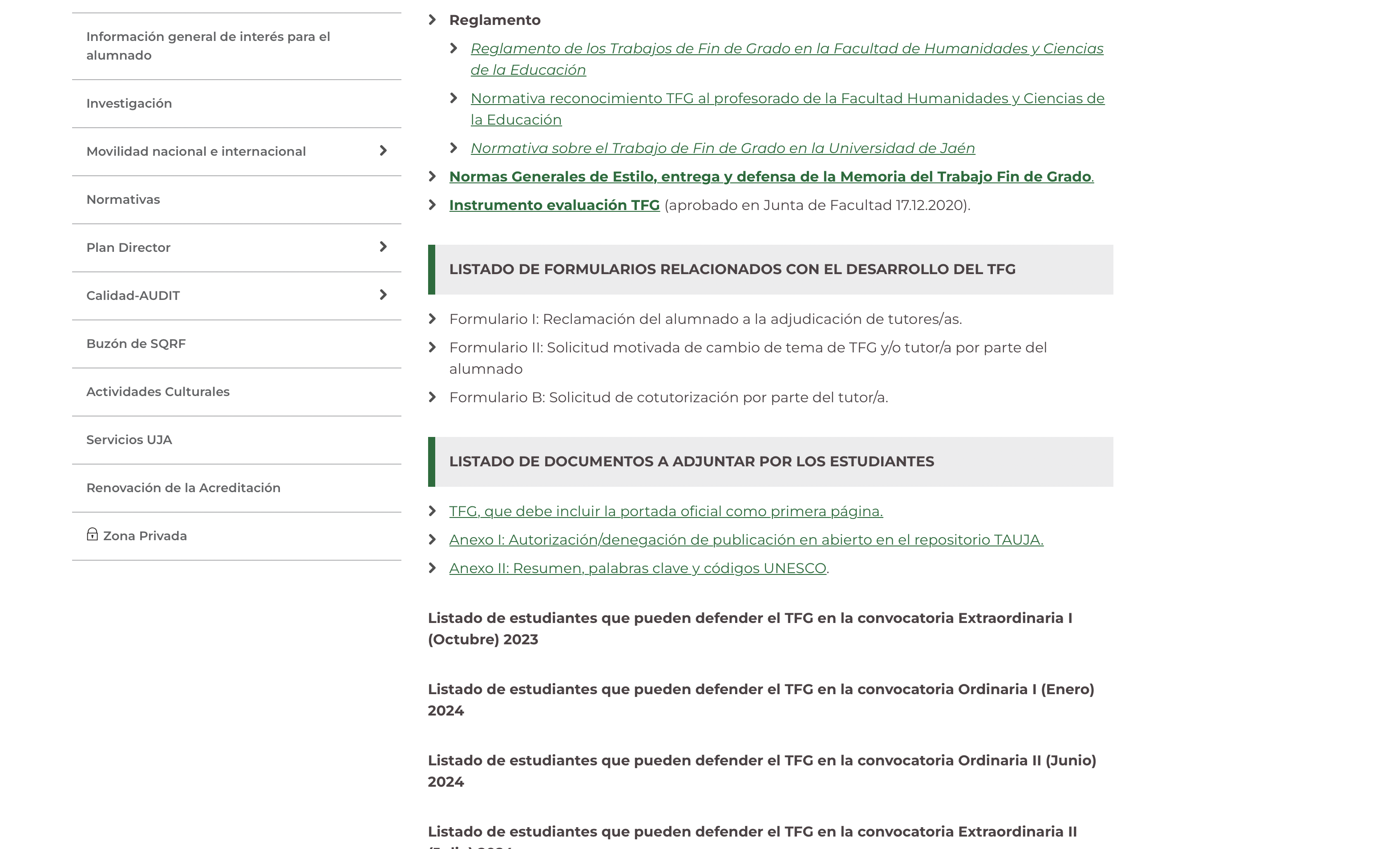 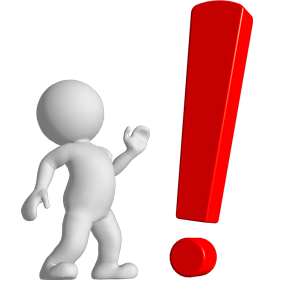 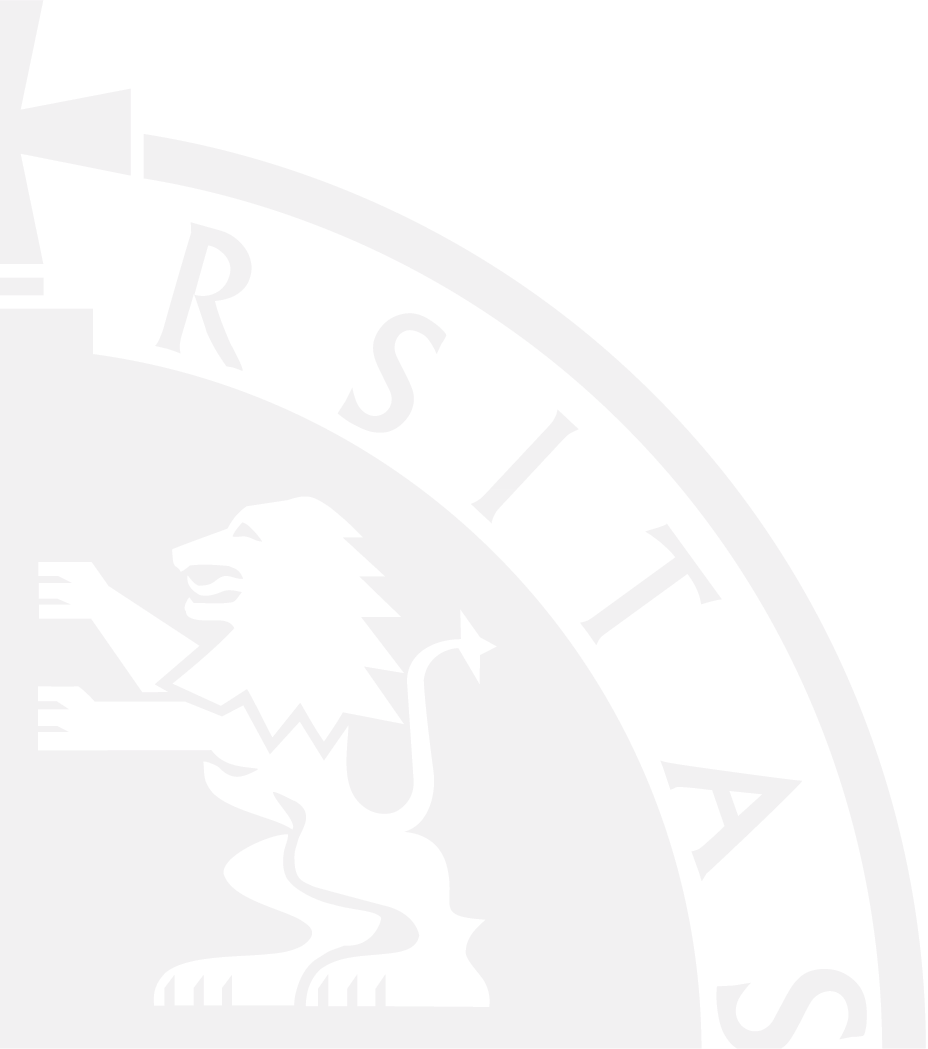 Cumplimentar el formulario con el 
e-mail institucional
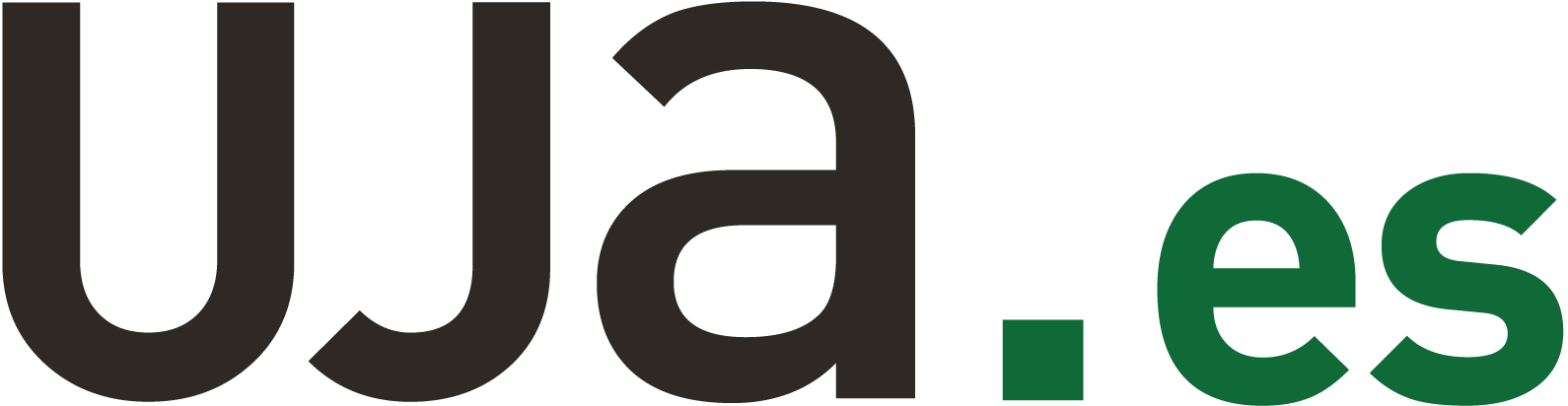 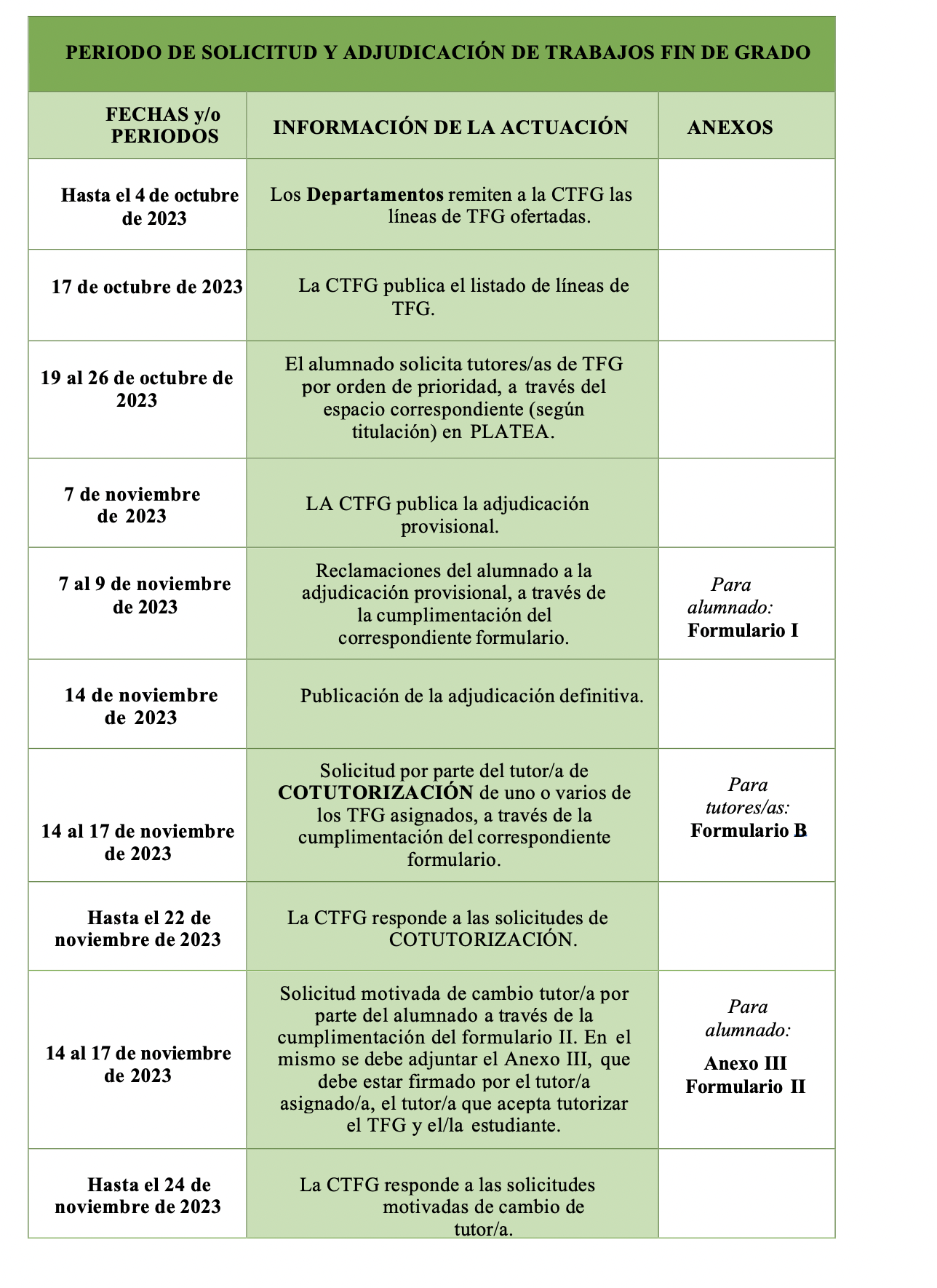 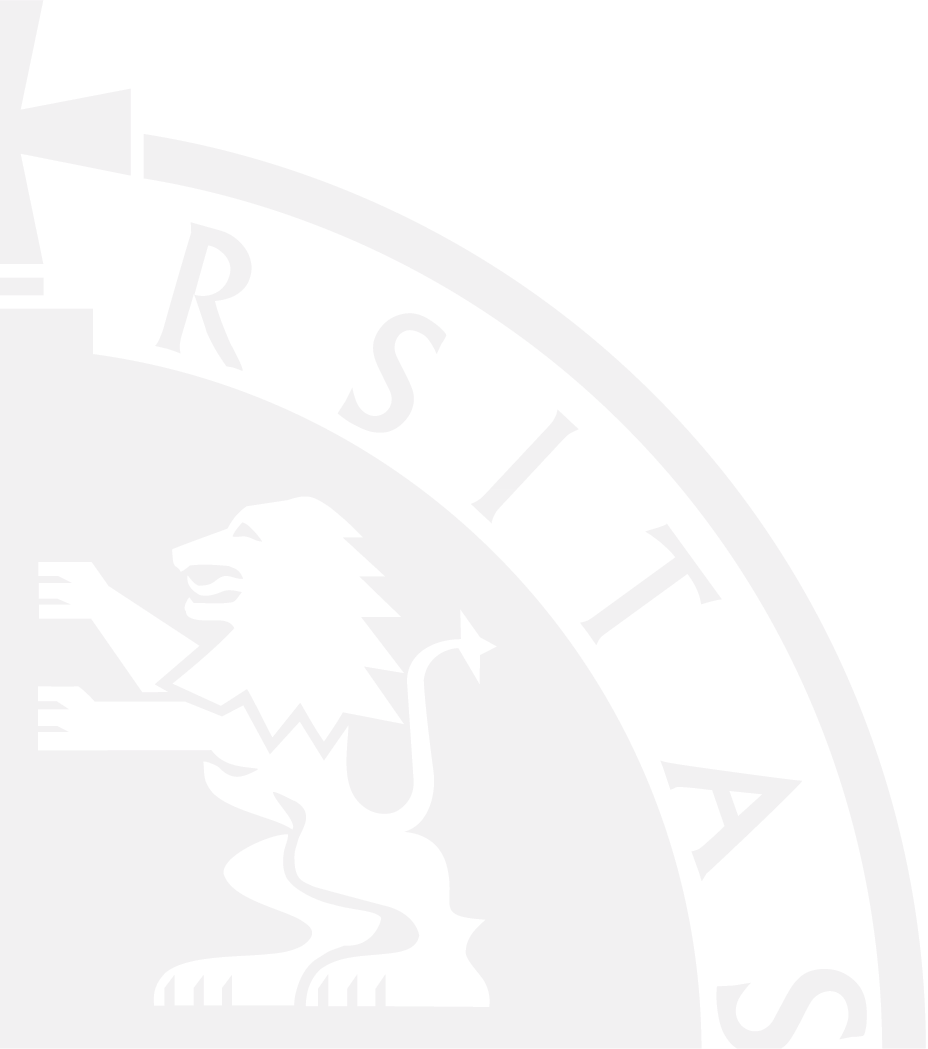 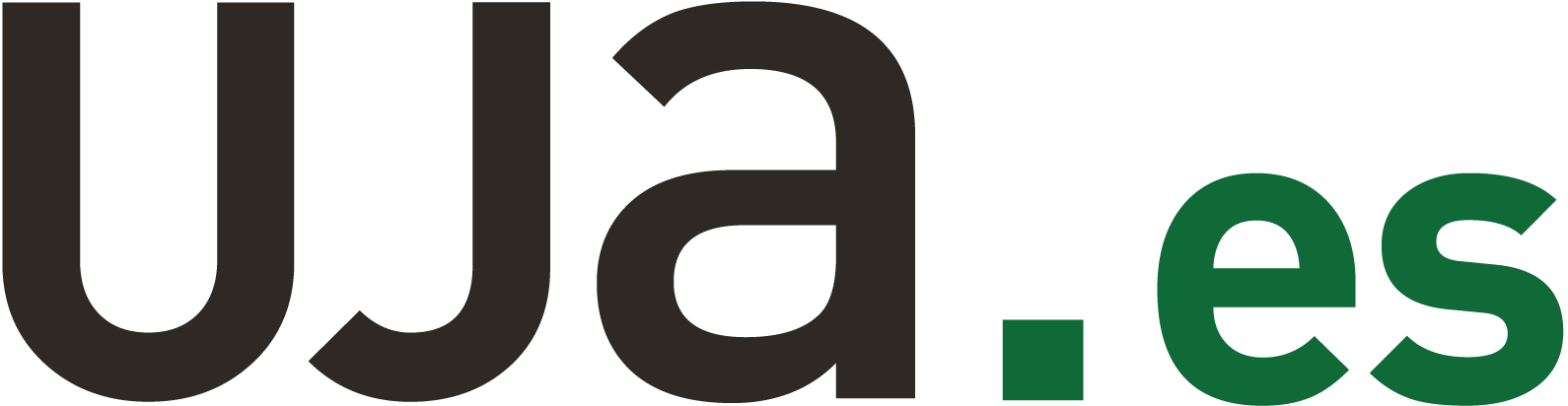 Publicación adjudicación web de la Facultad
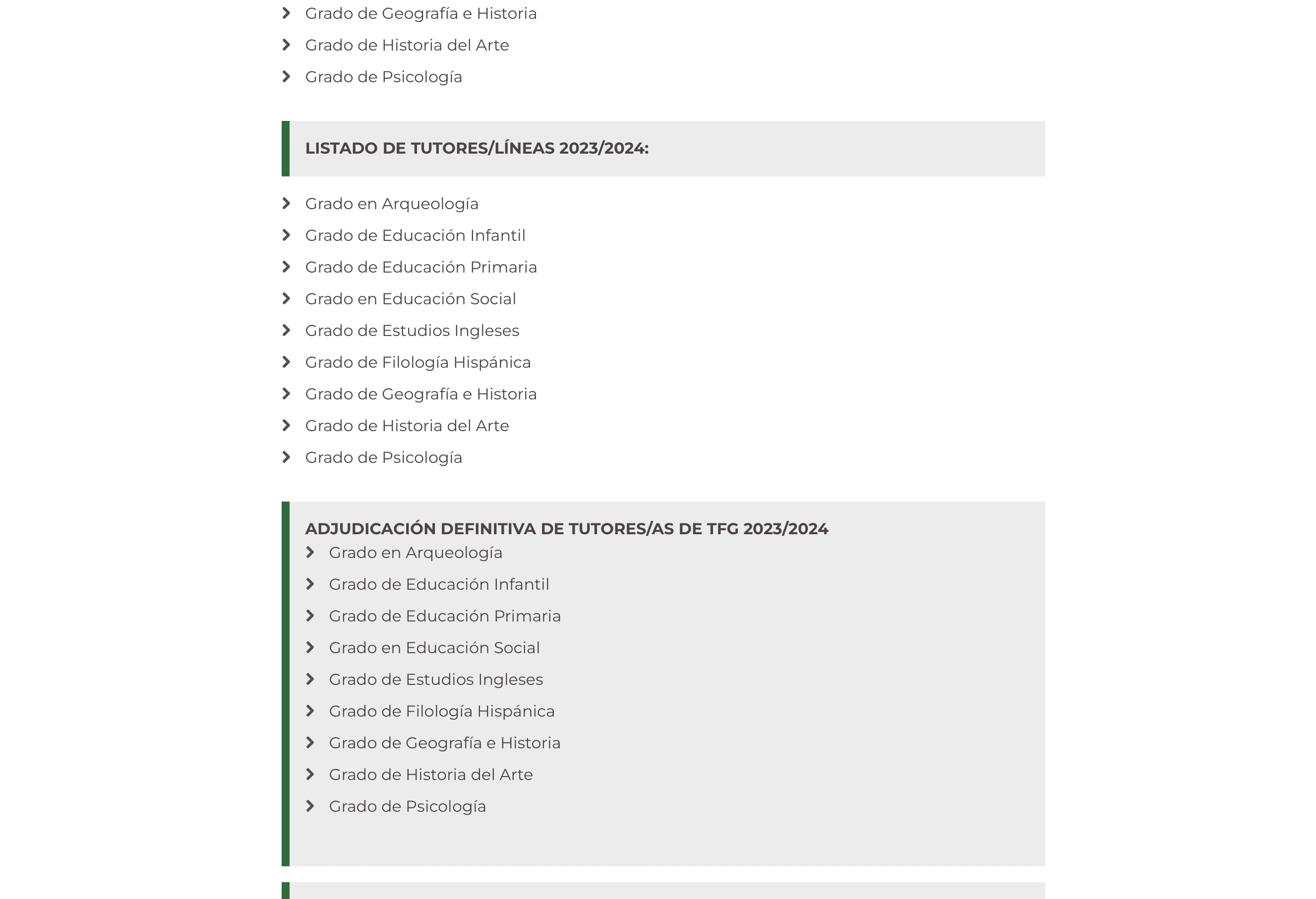 FASE 2
Comenzamos el TFG…
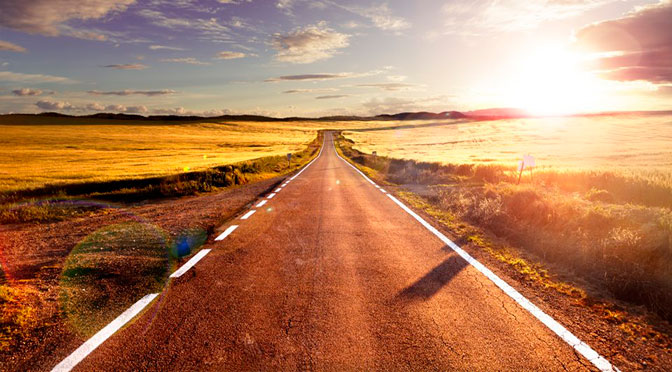 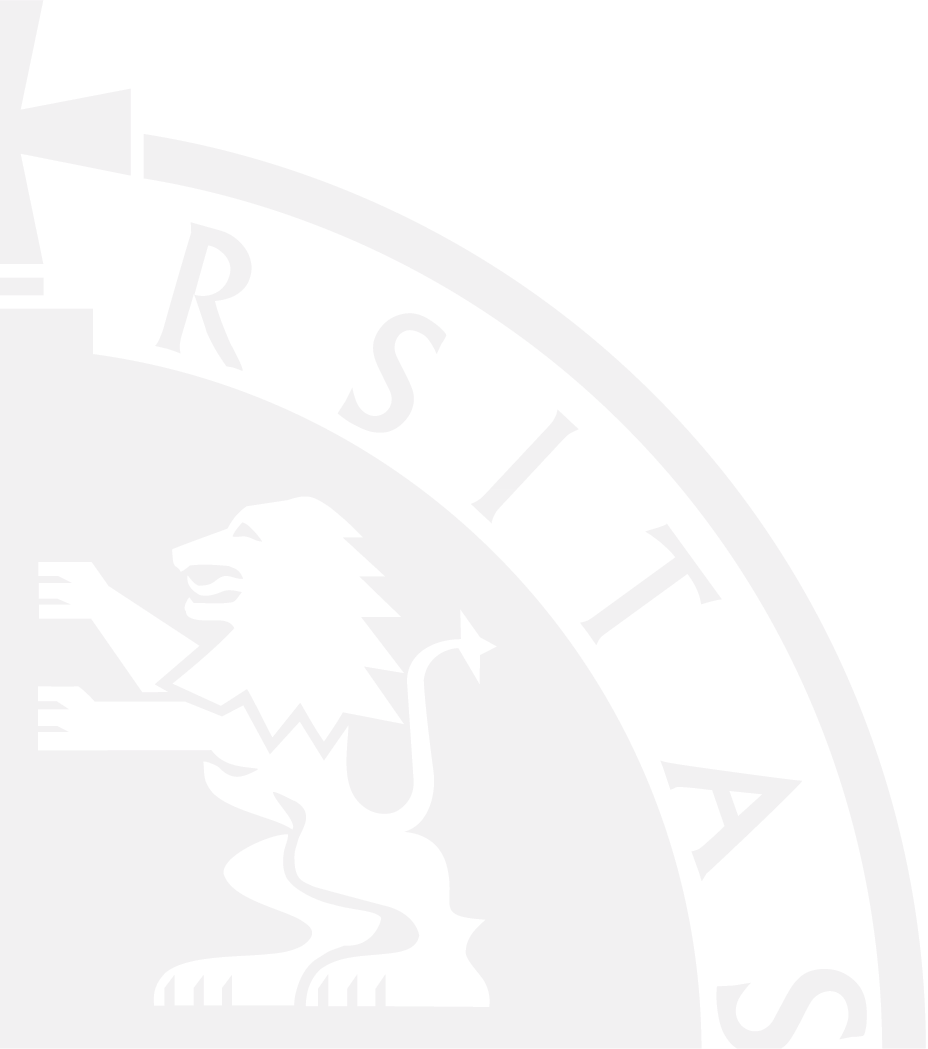 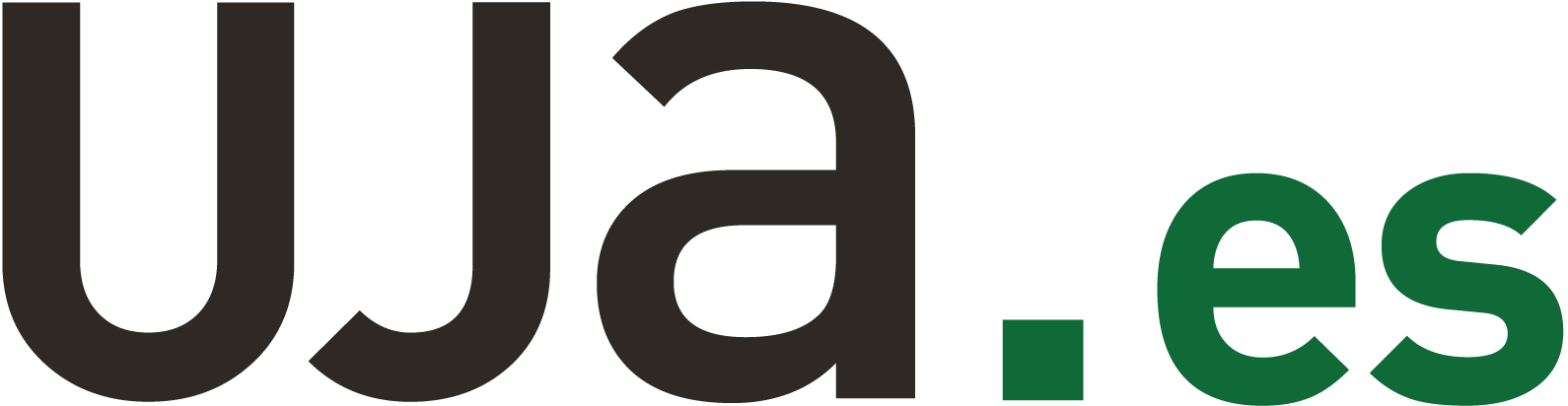 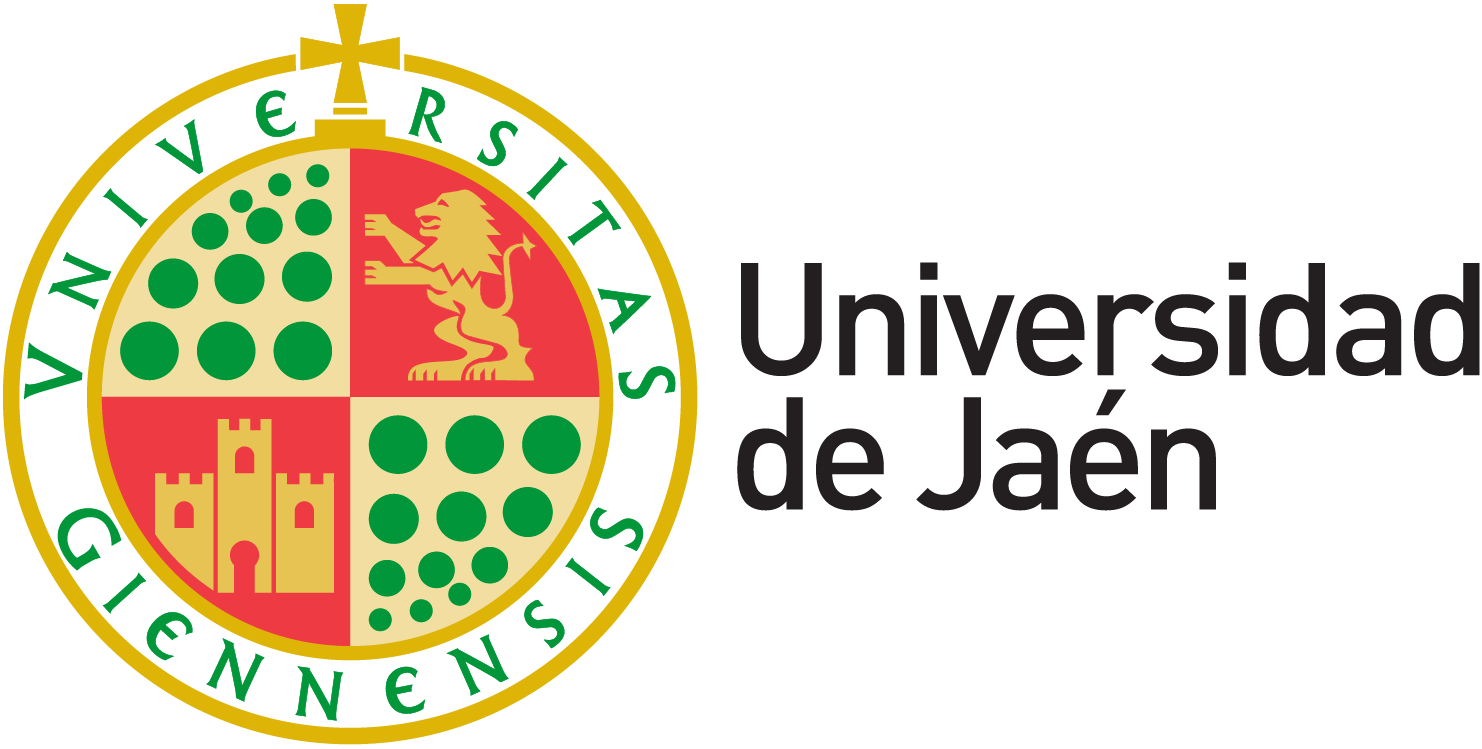 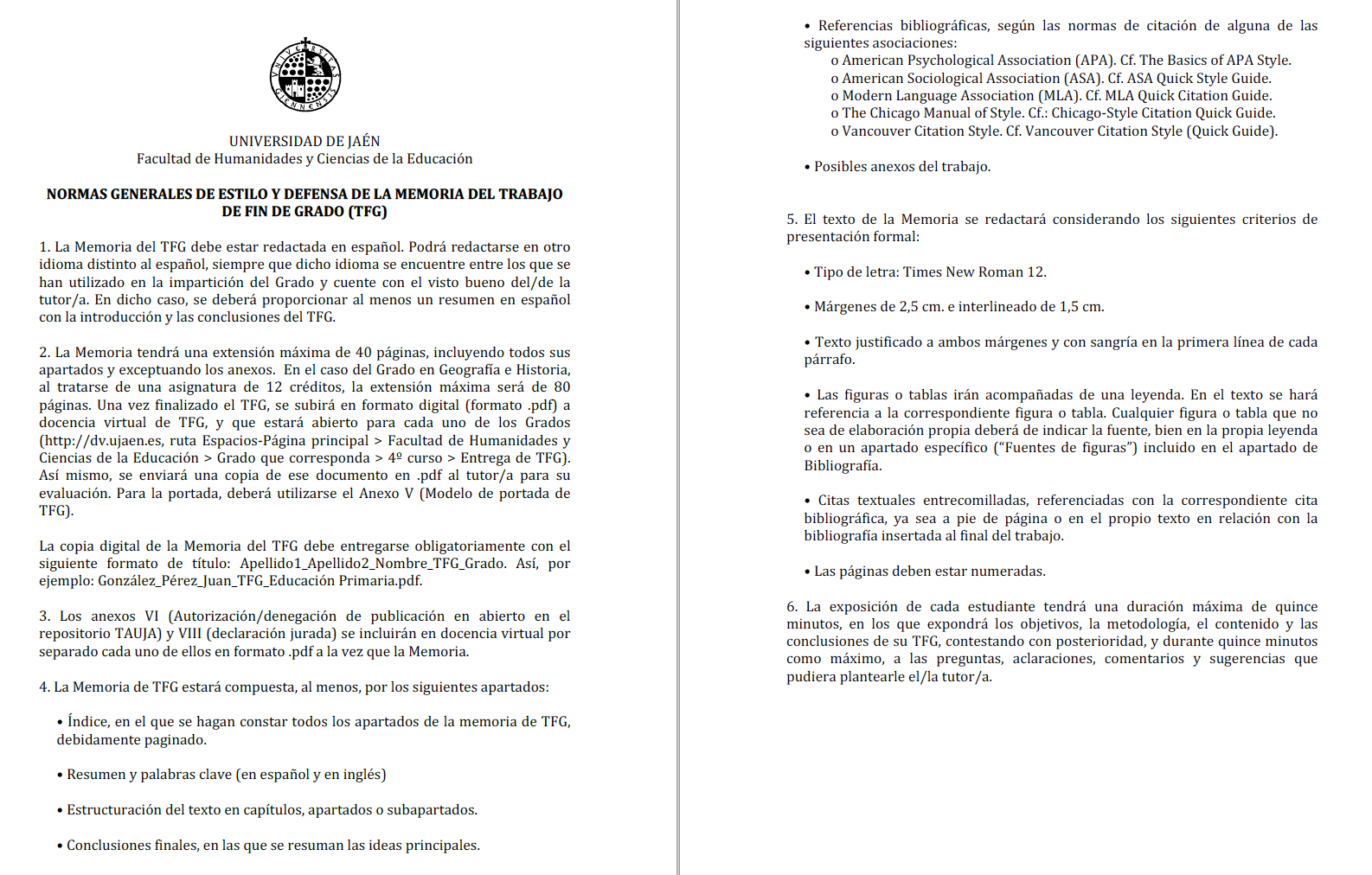 Tener en cuenta las normas de estilo
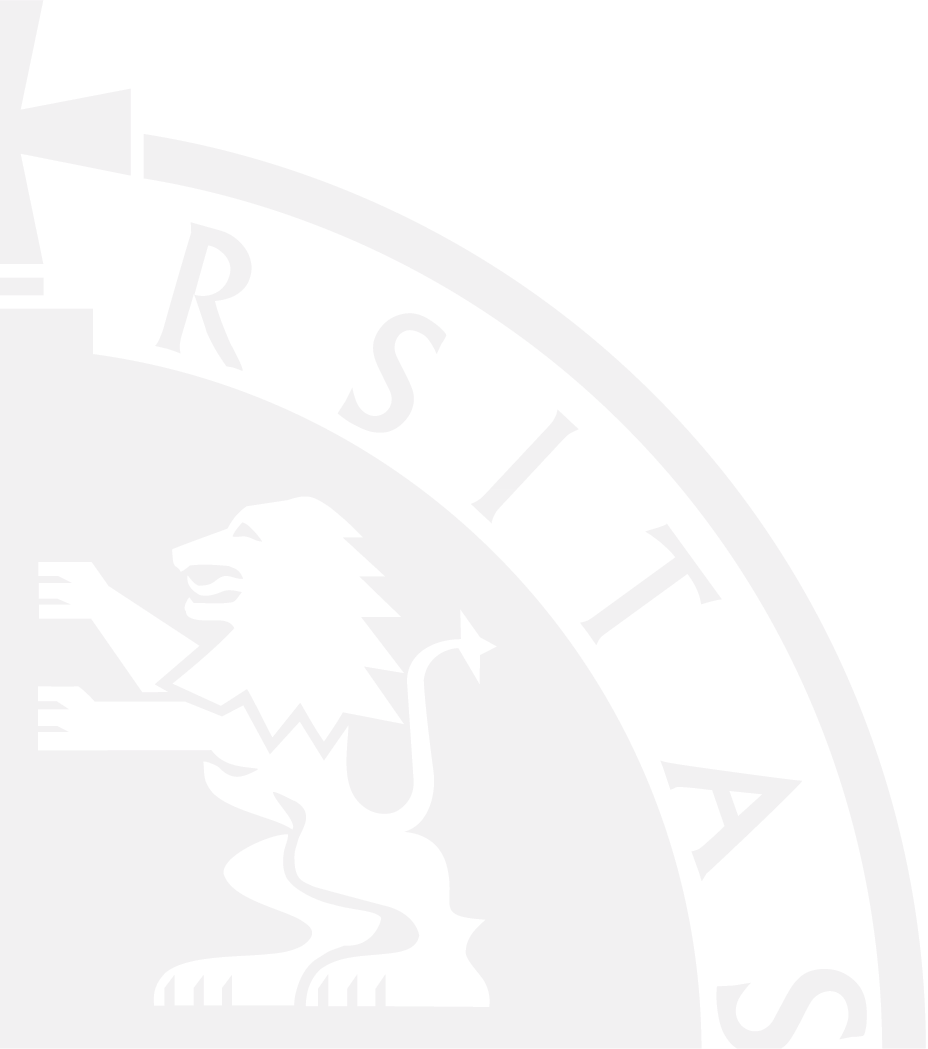 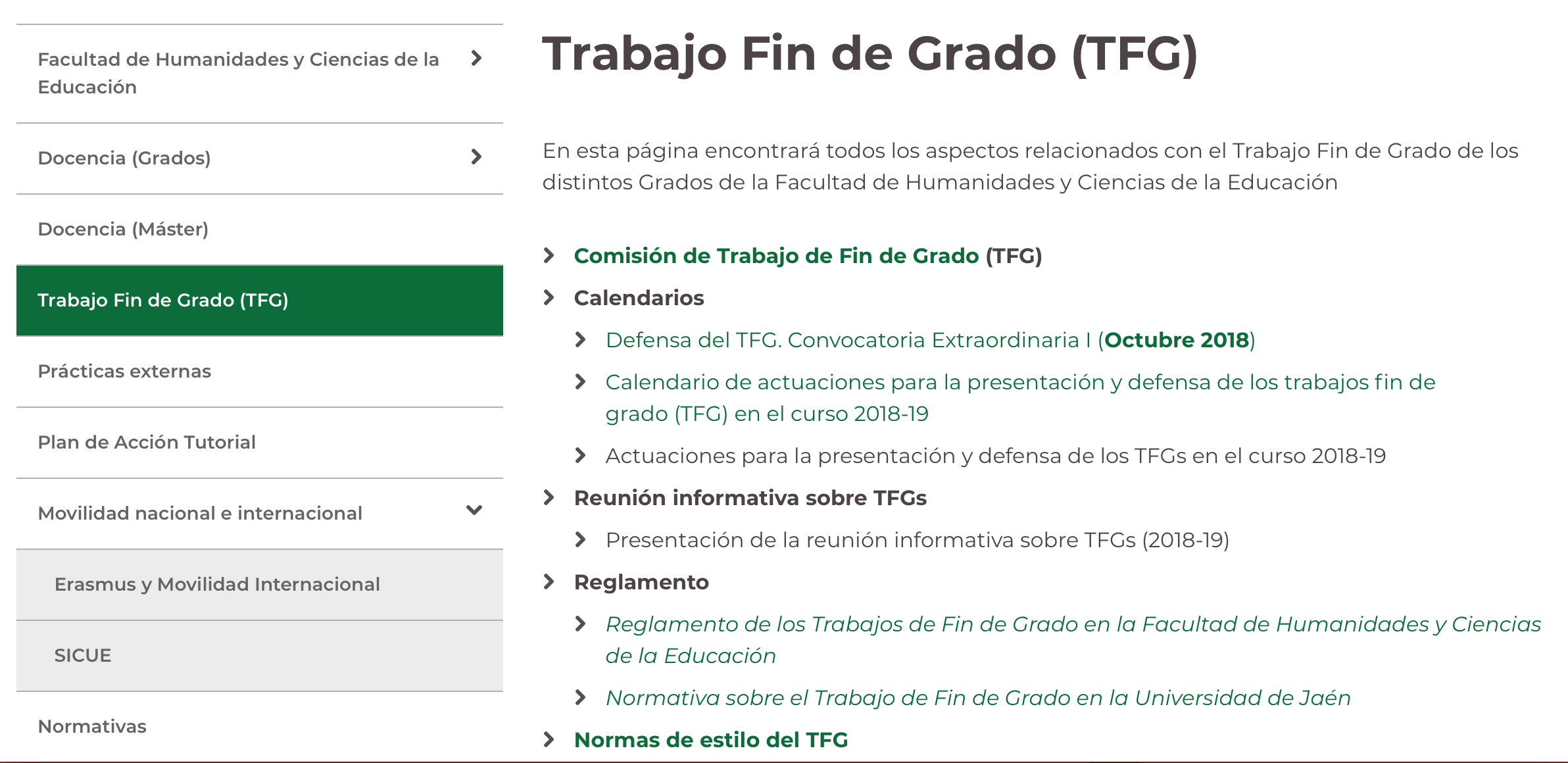 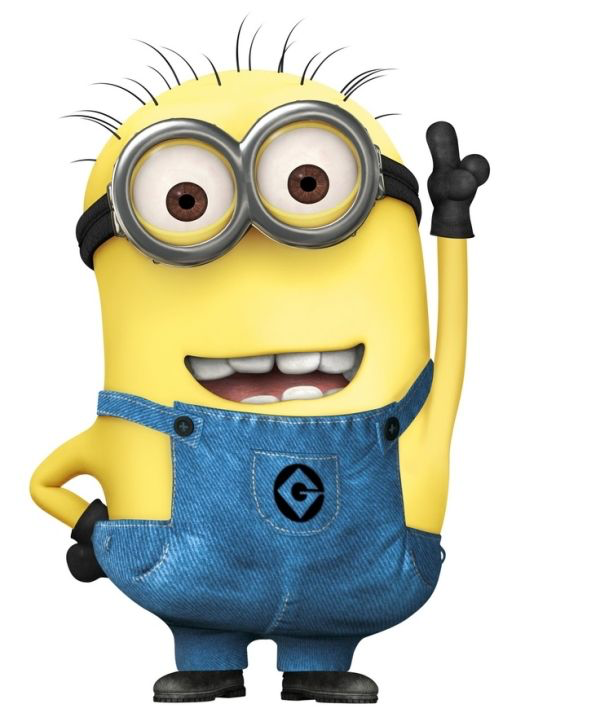 TFG
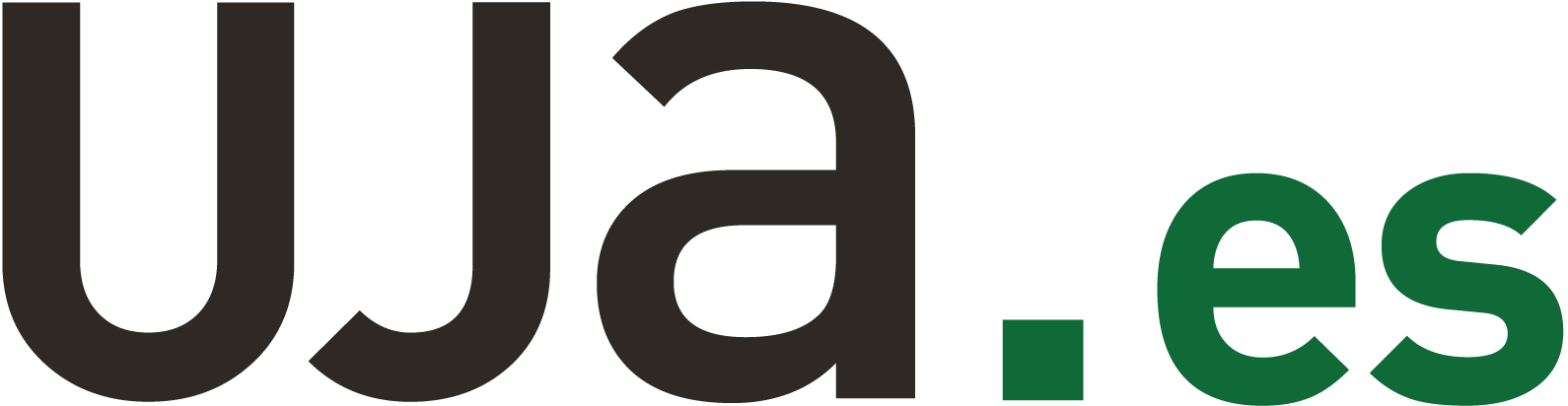 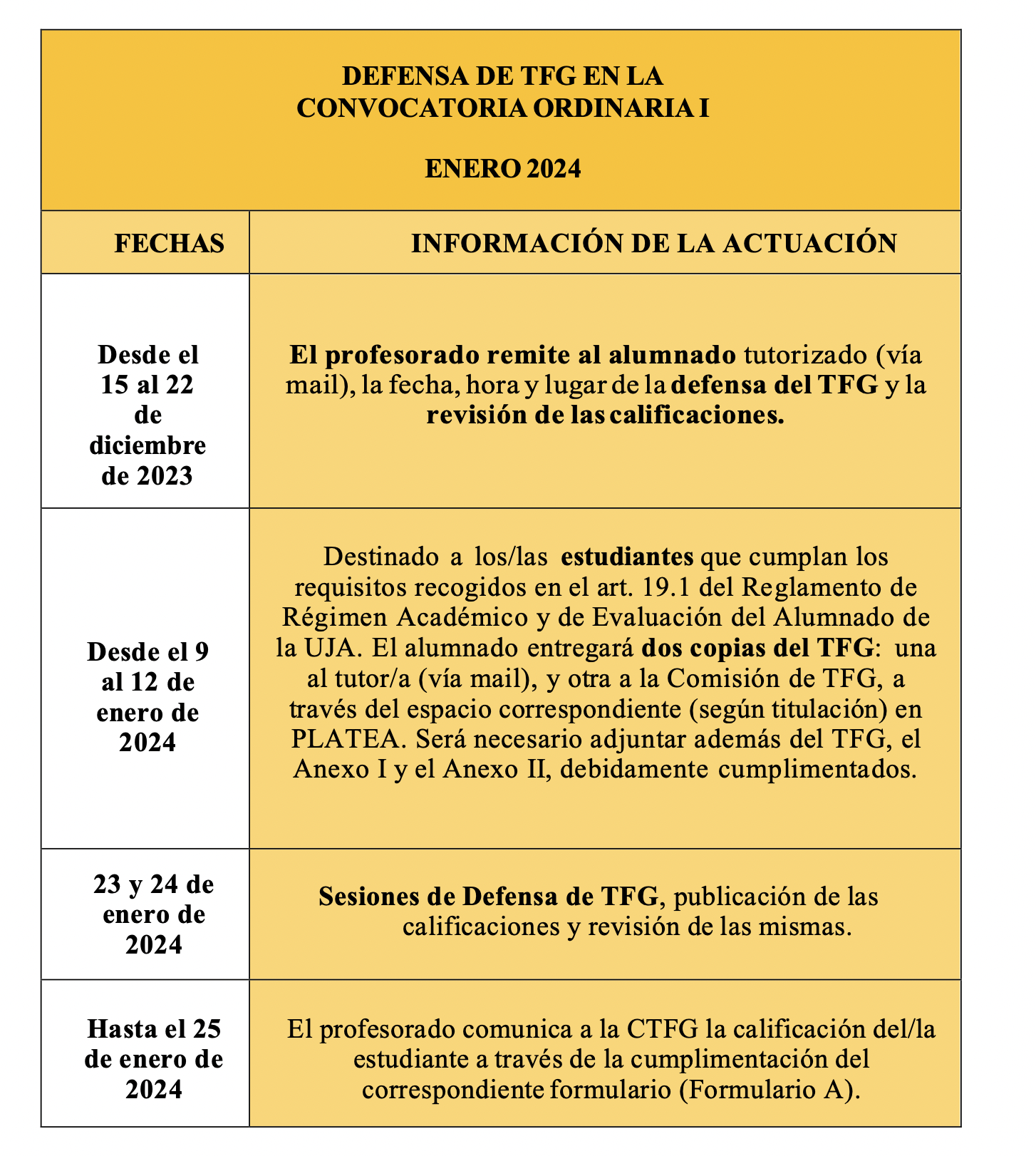 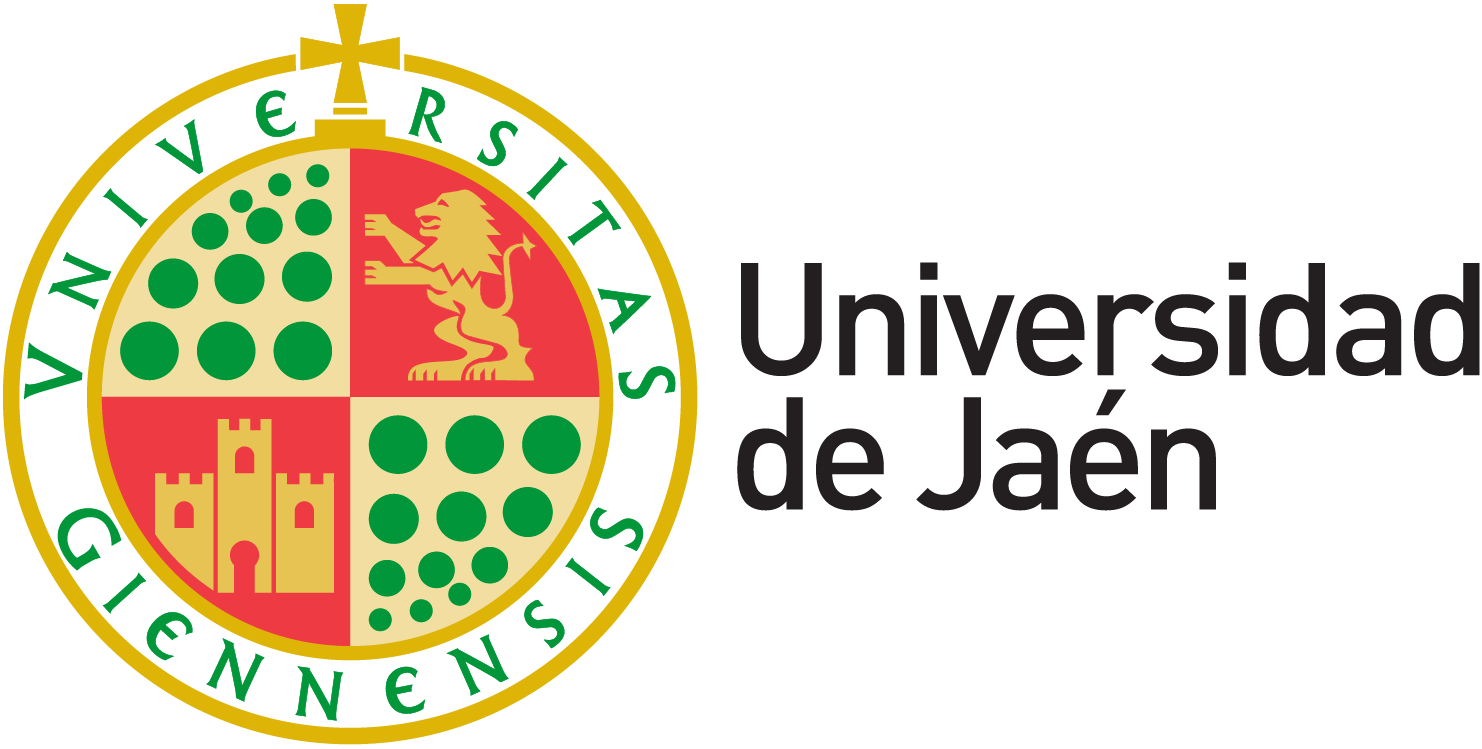 FASE 3
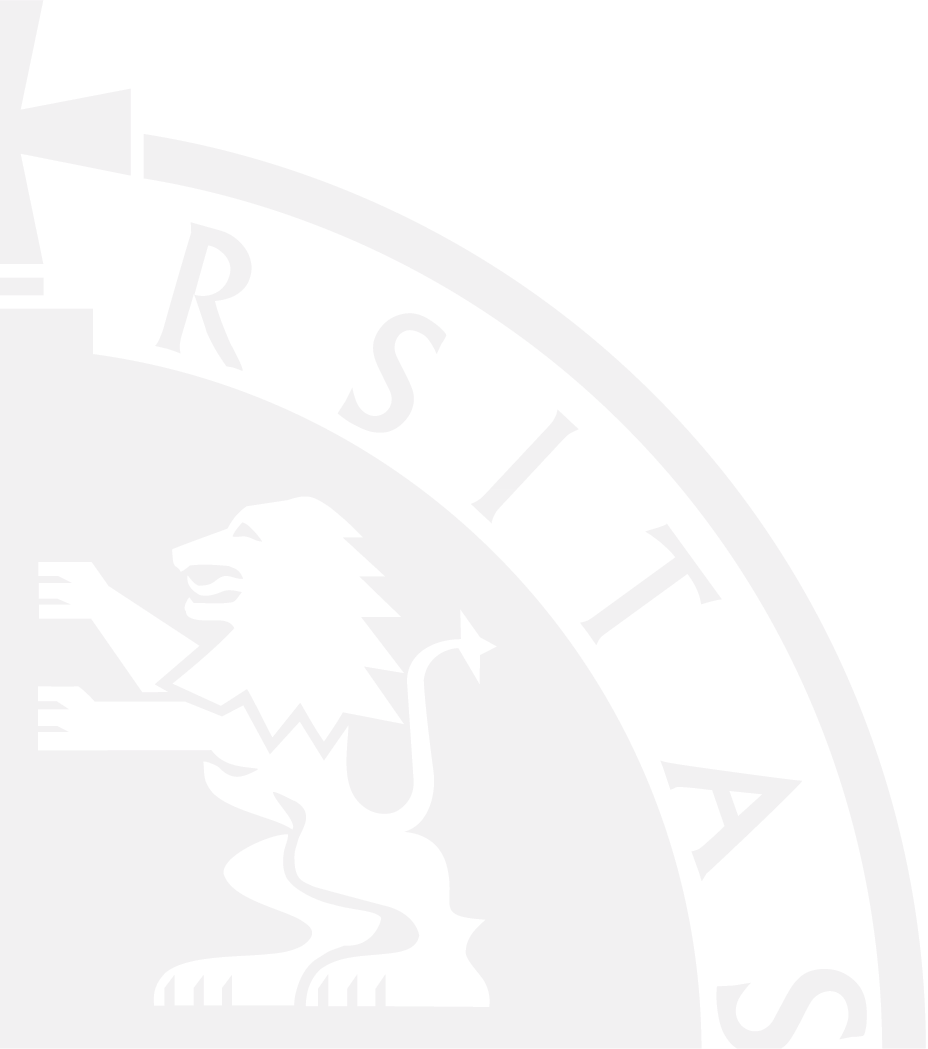 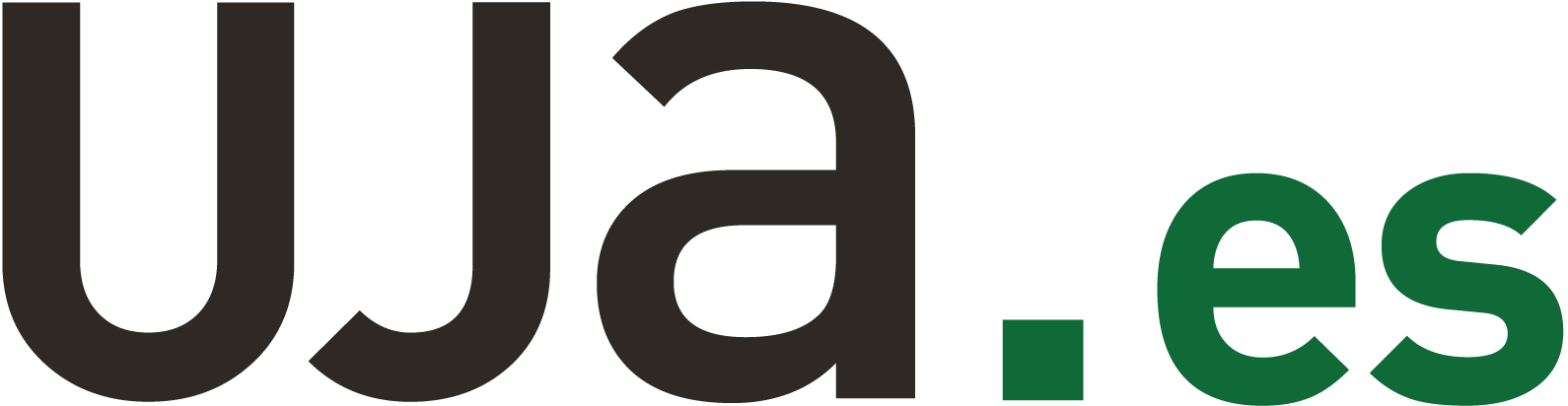 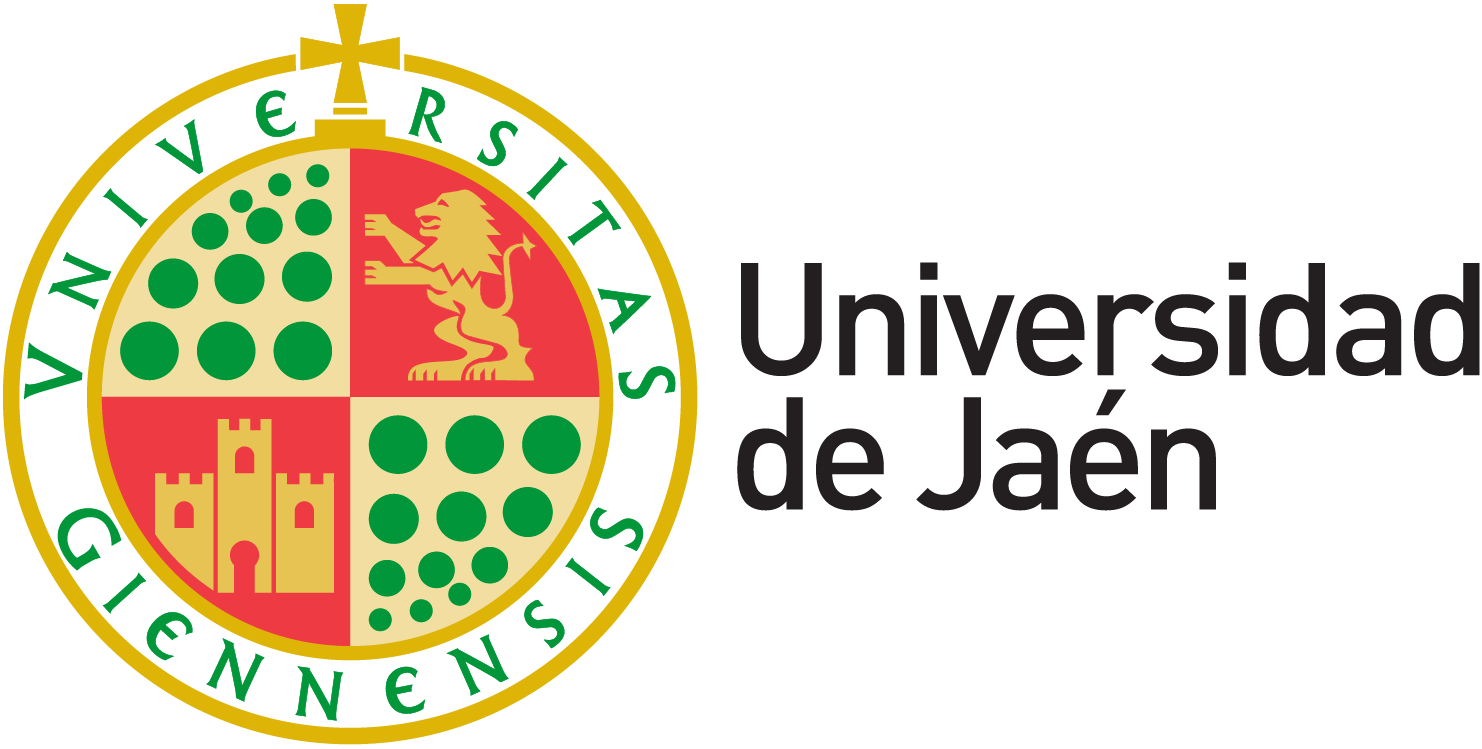 Guardar ese e-mail
FASE 3
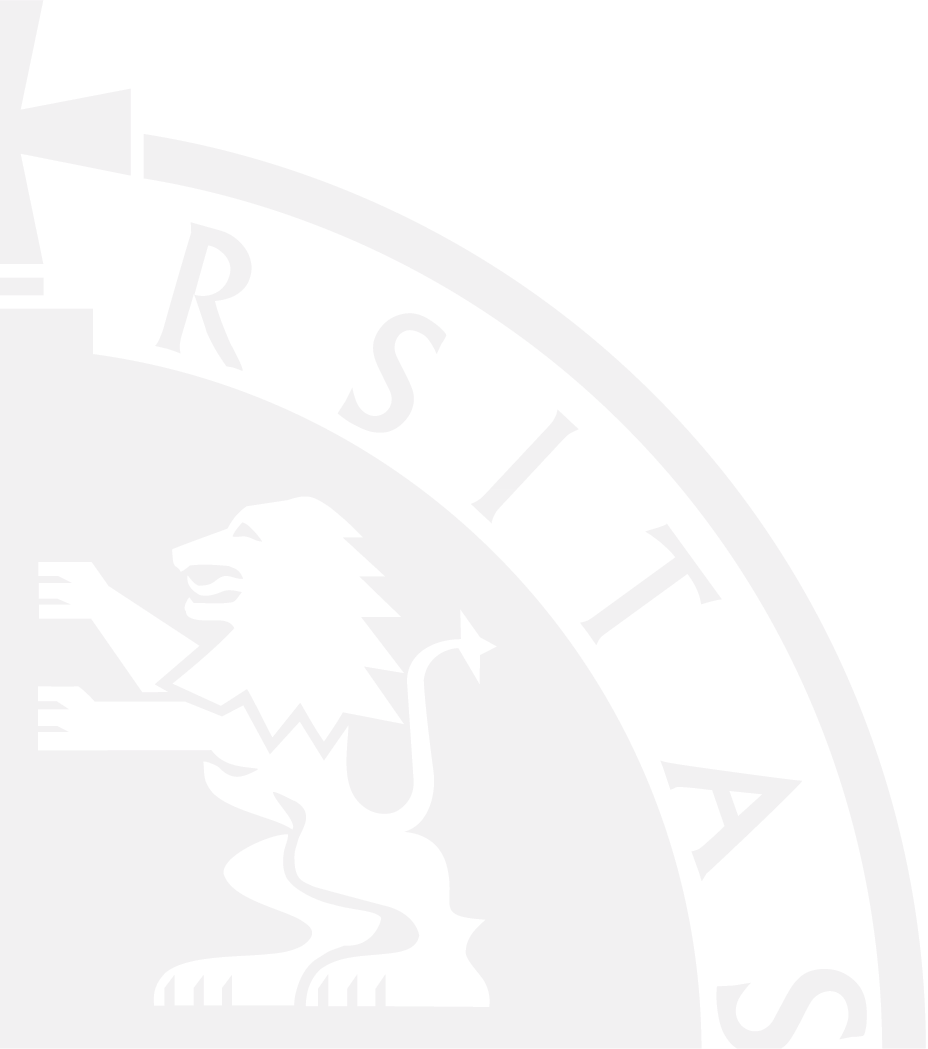 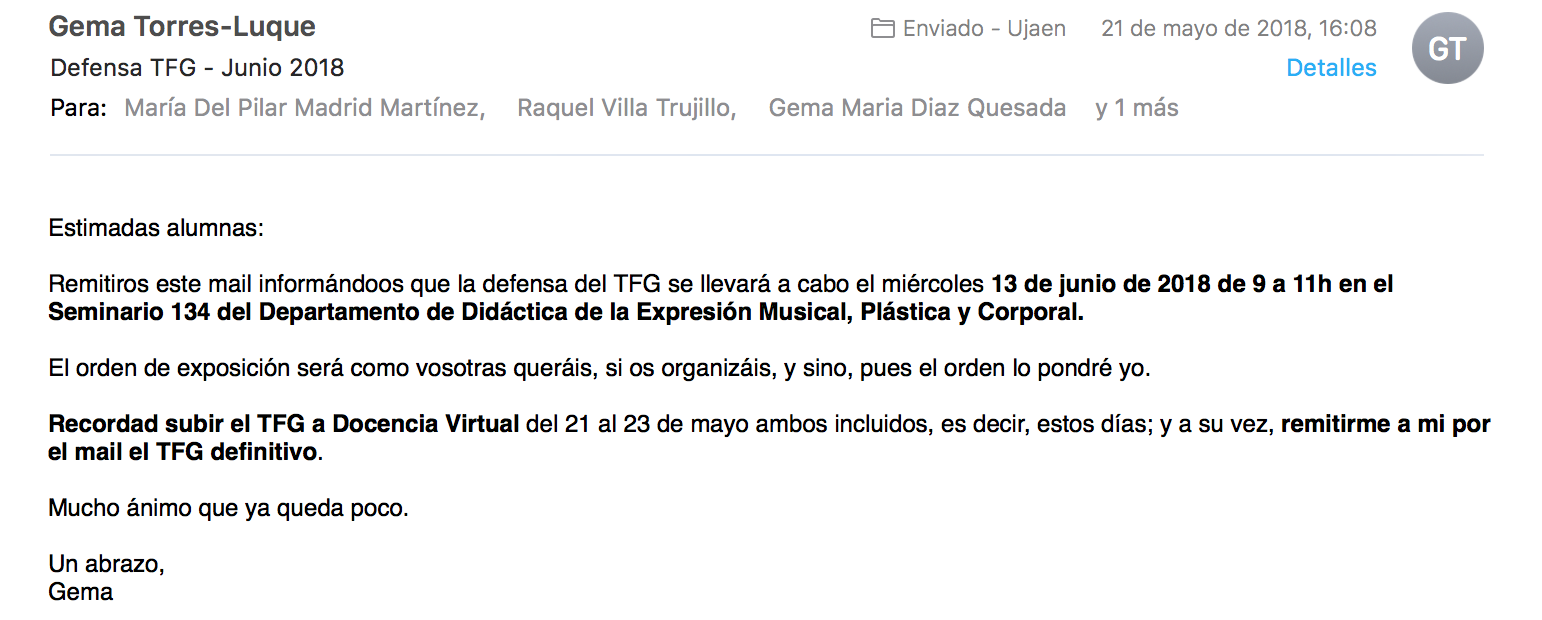 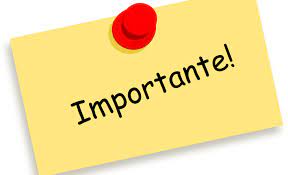 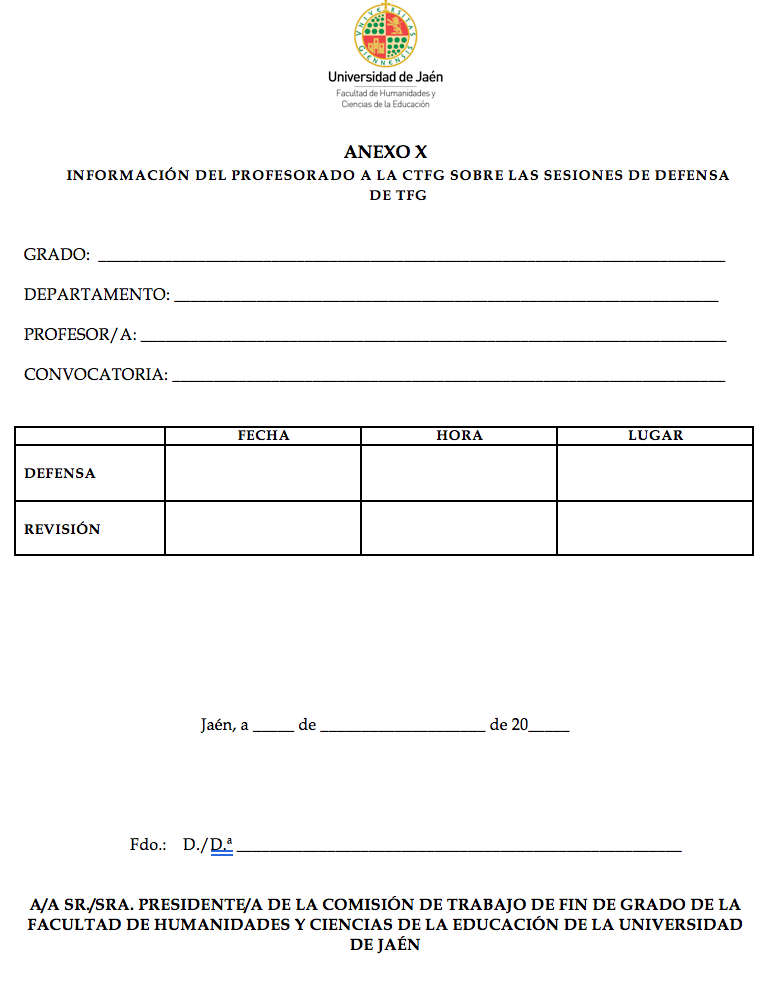 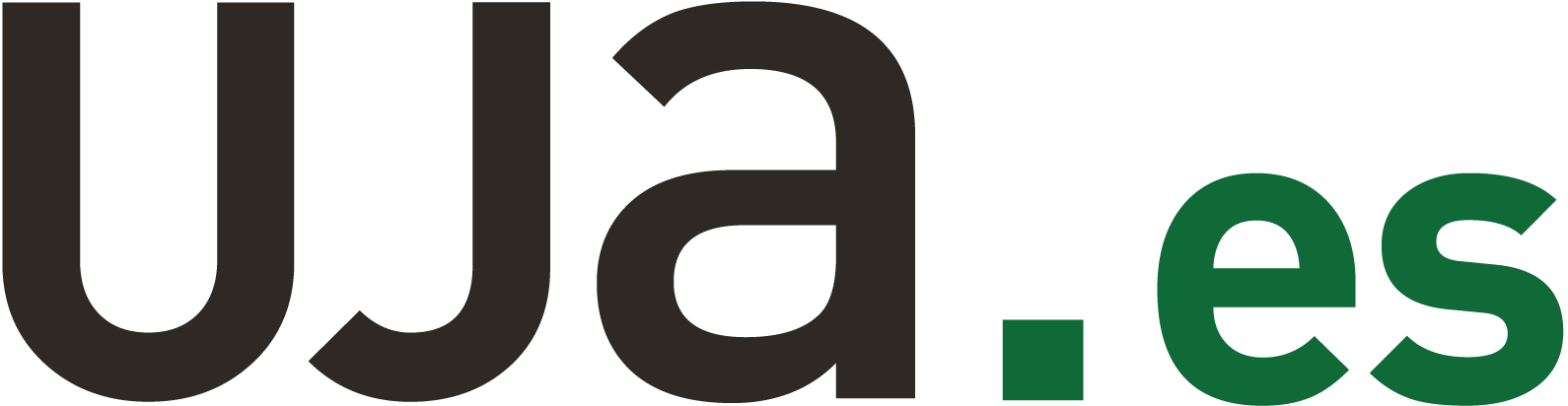 Cada convocatoria (Ordinaria I, Ordinaria II, Extraordinaria II) tiene sus fechas específicas pero el funcionamiento es similar…
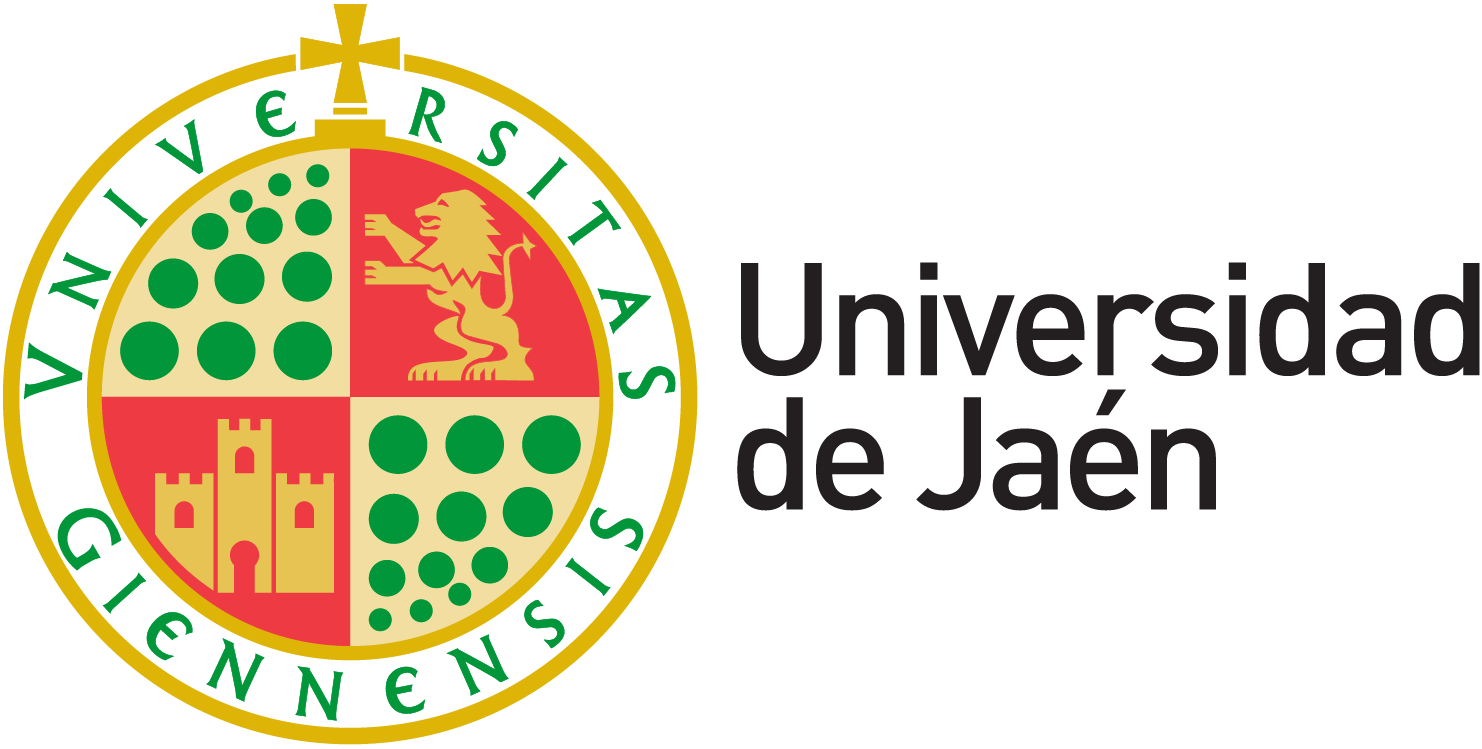 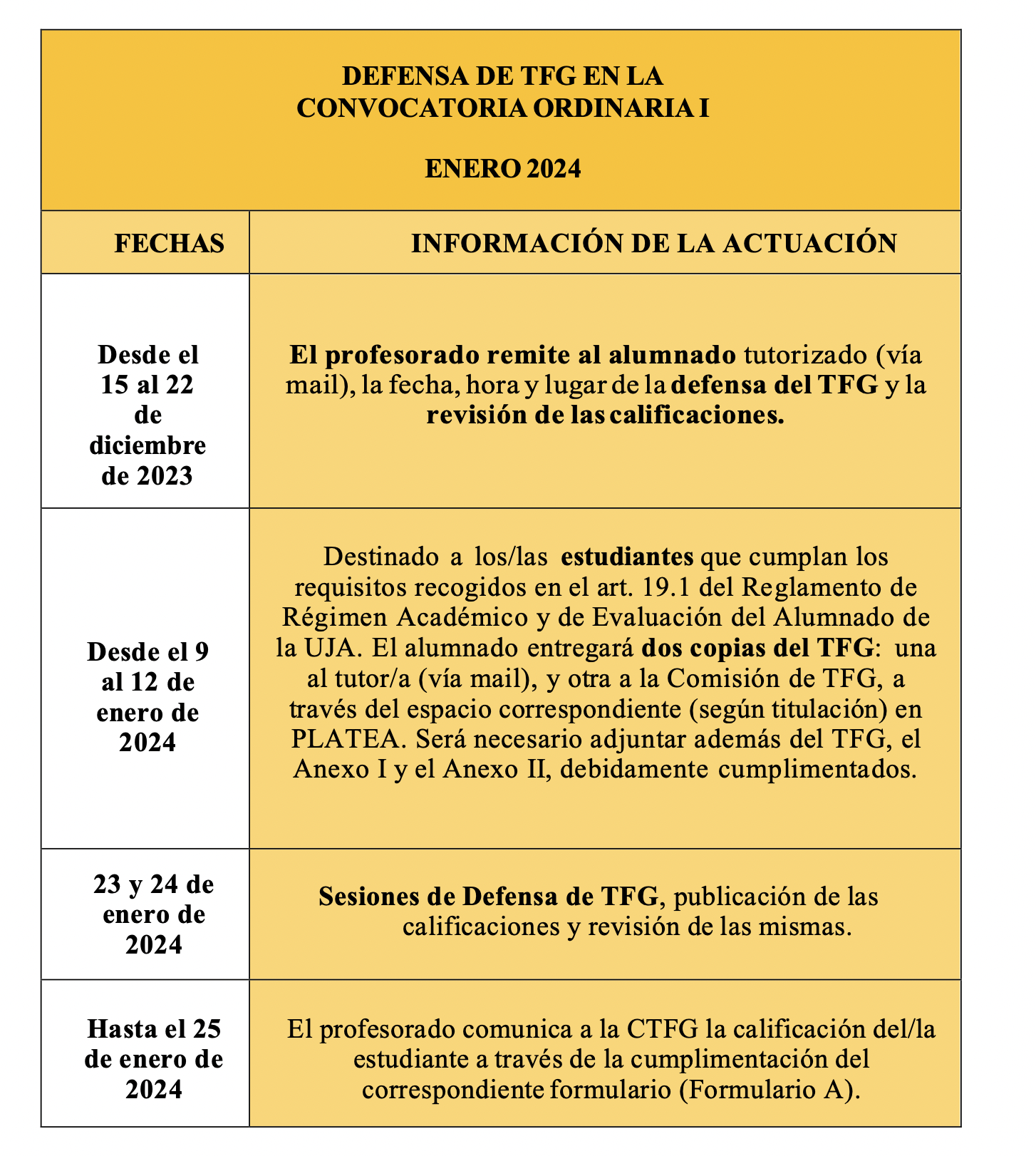 FASE 3
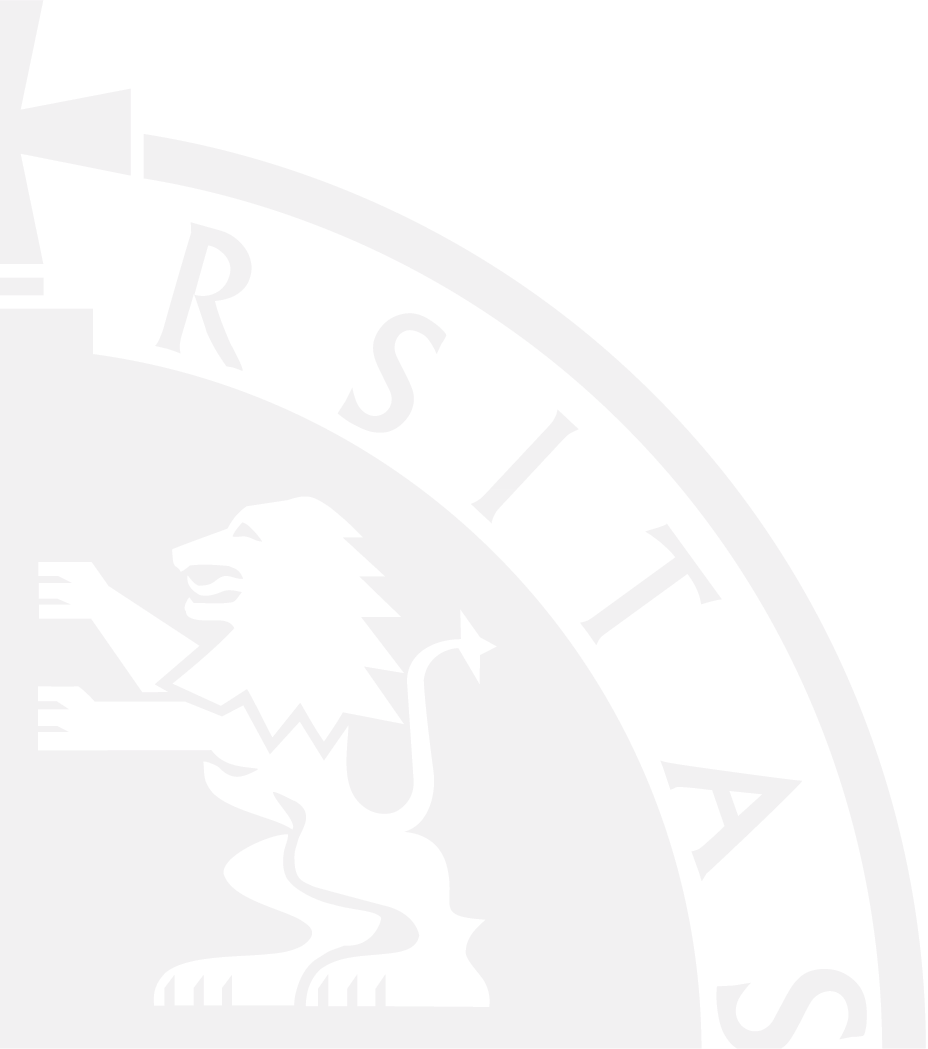 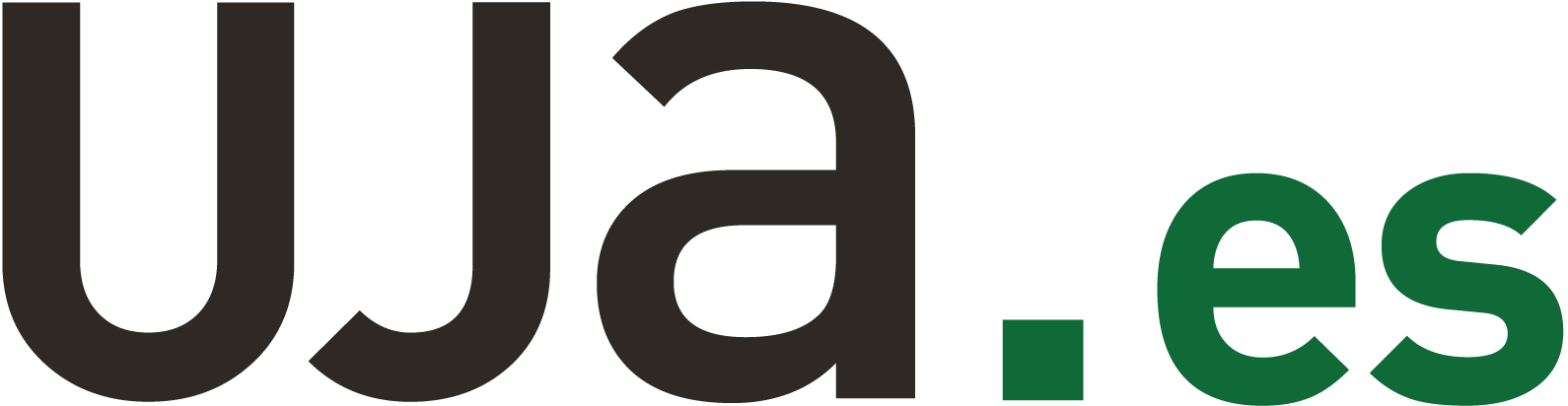 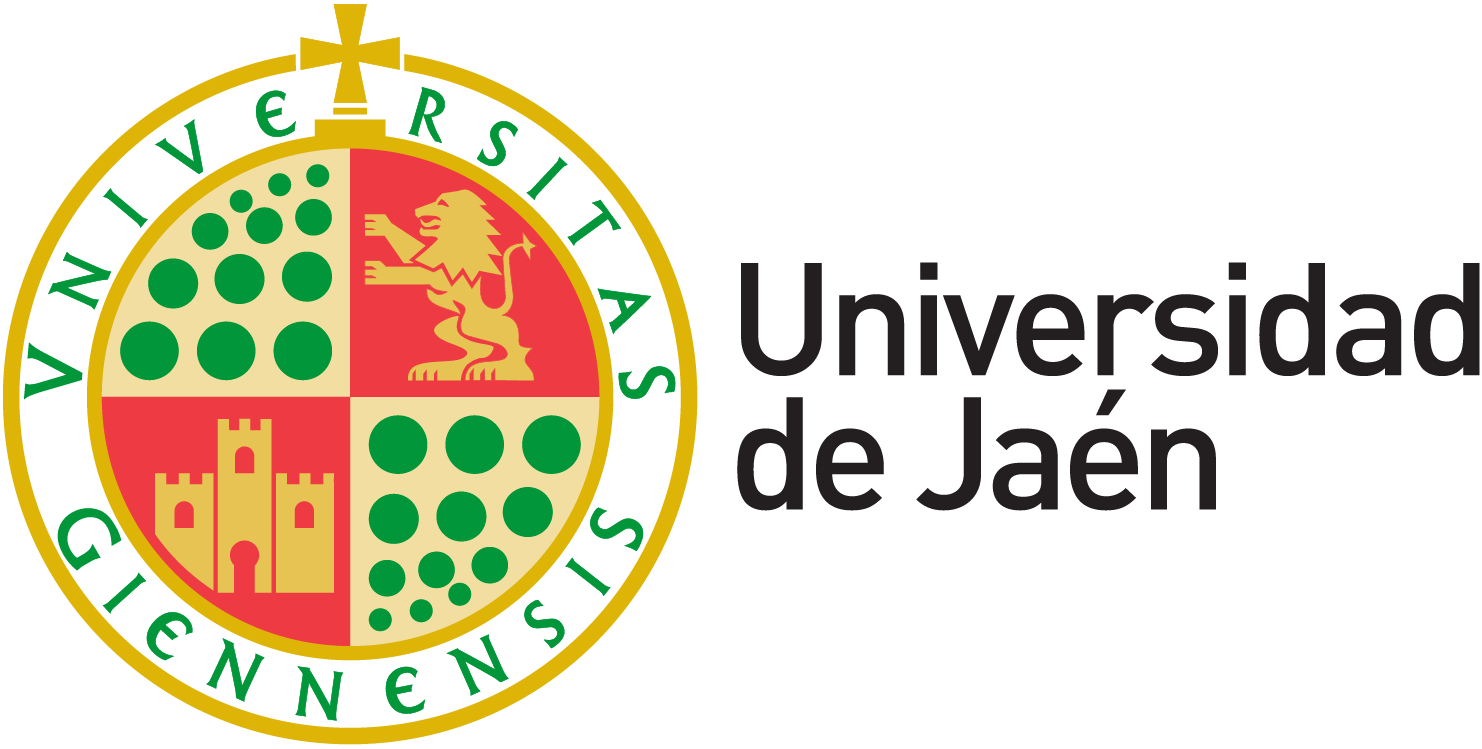 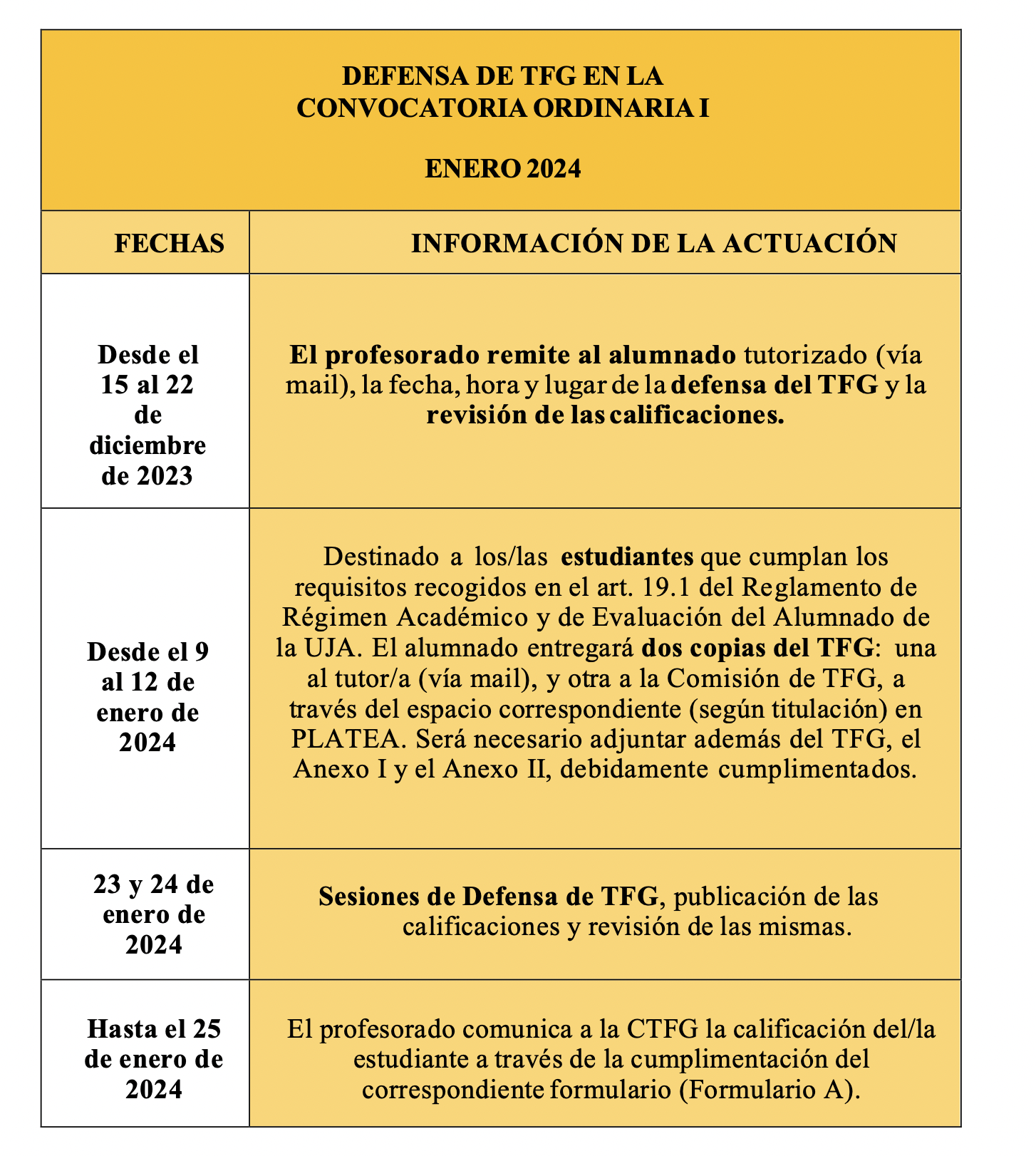 FASE 3
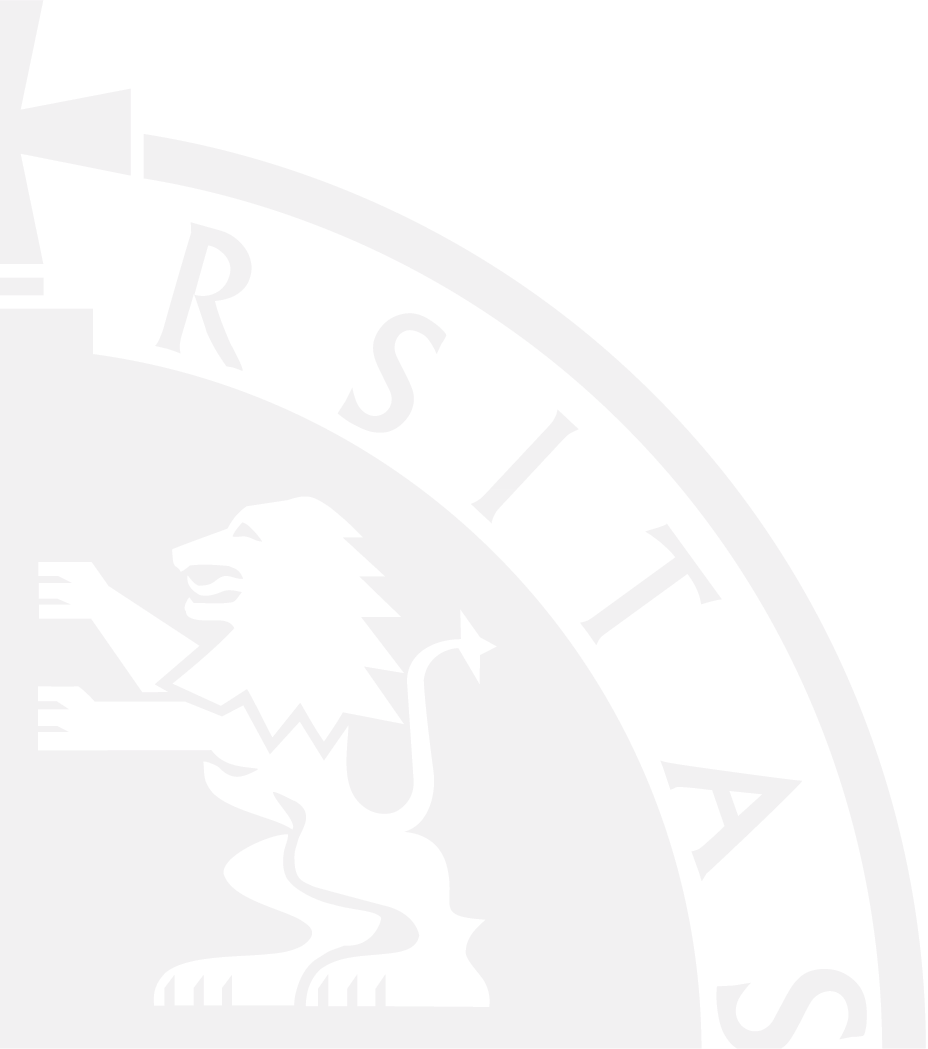 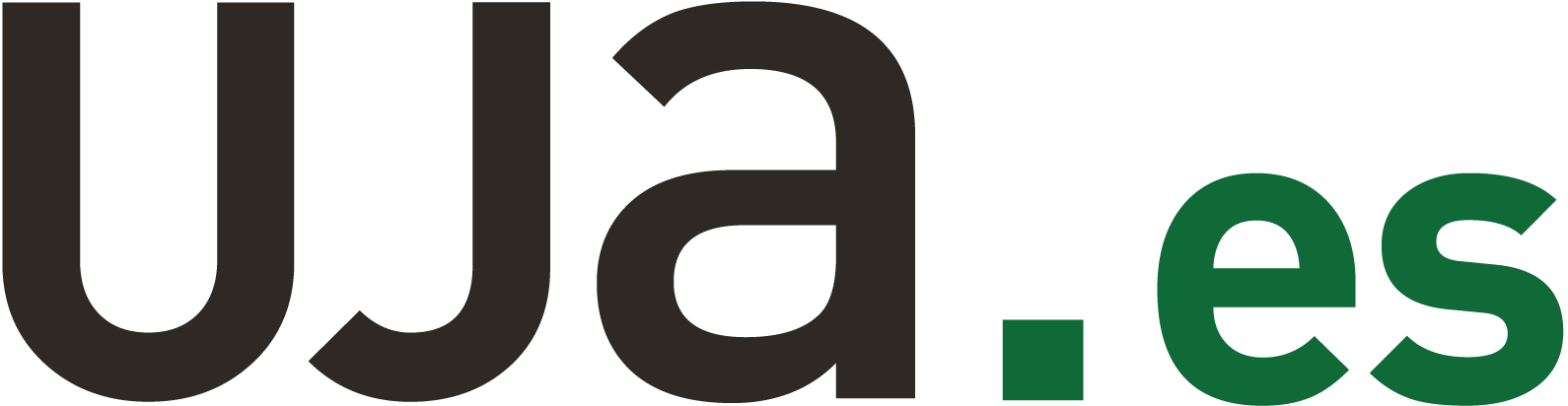 Publicado en la web de la Facultad
Súper importante…
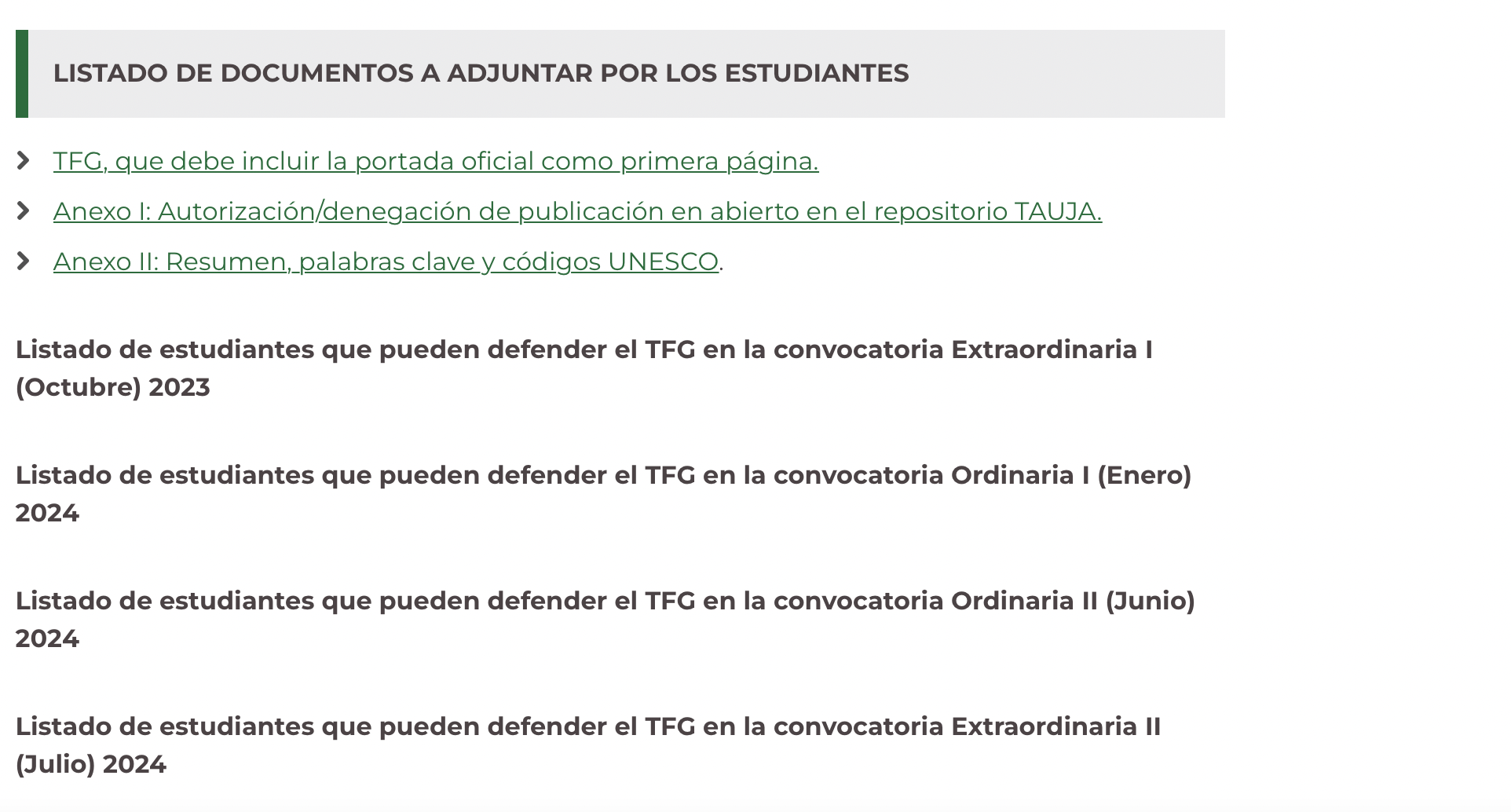 Súper importantes…
Toda la documentación se sube en 
PLATEA
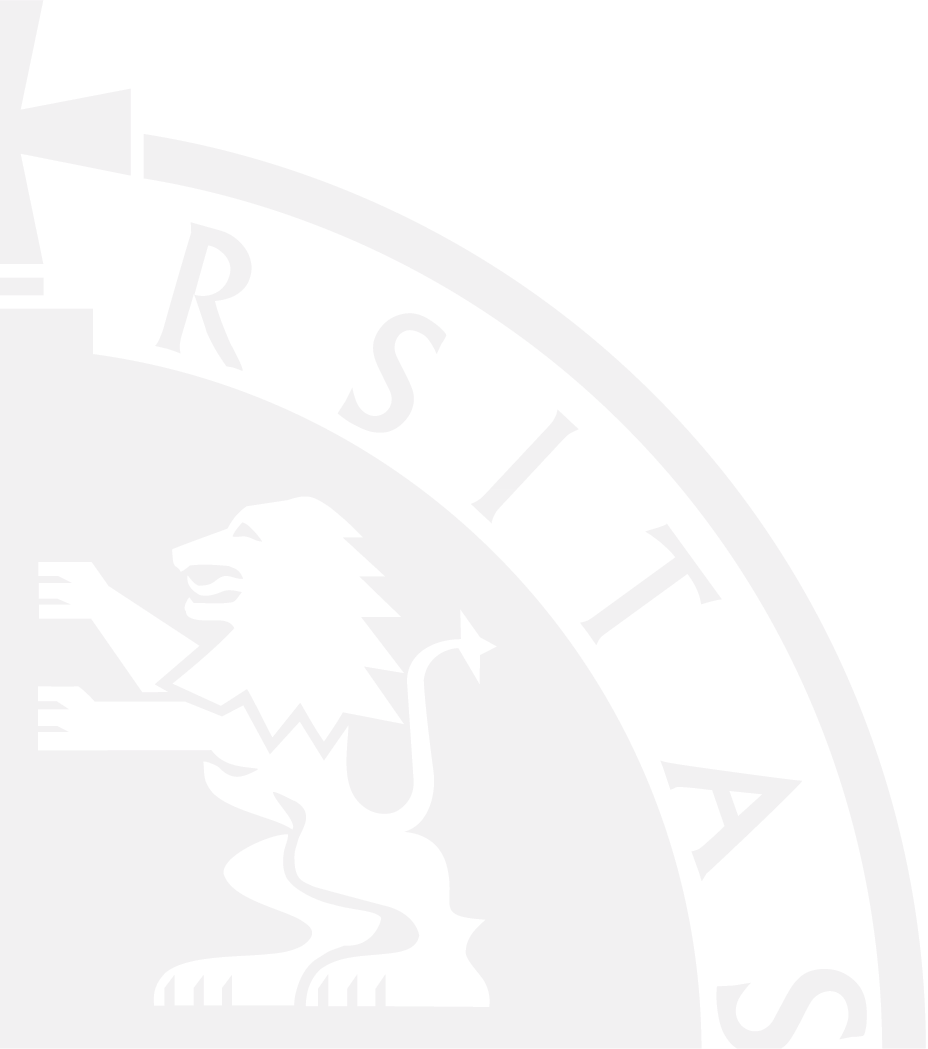 ANEXO I
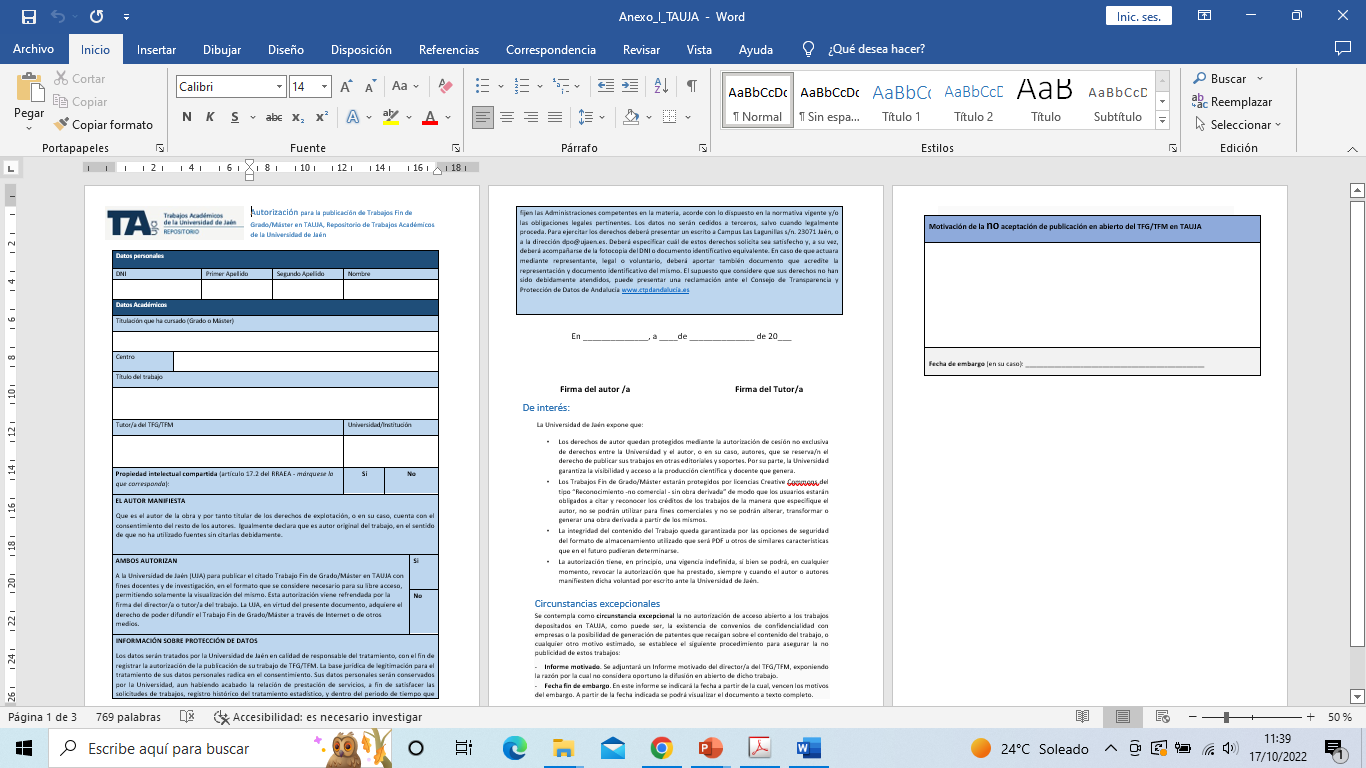 ¡FIRMAS!
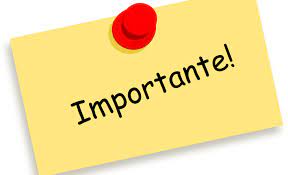 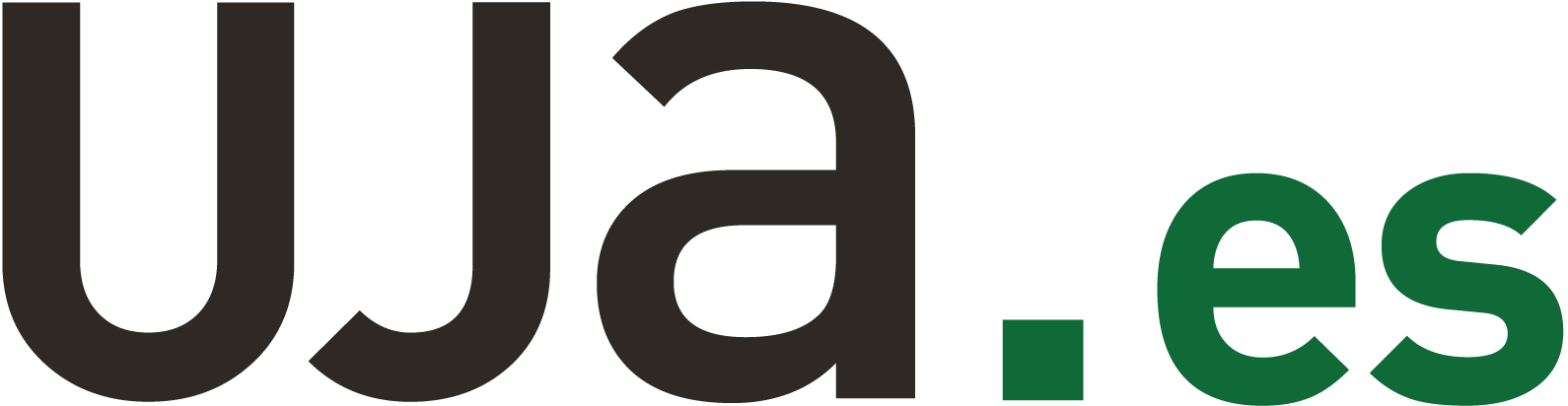 Súper importantes…
Toda la documentación se sube en 
PLATEA
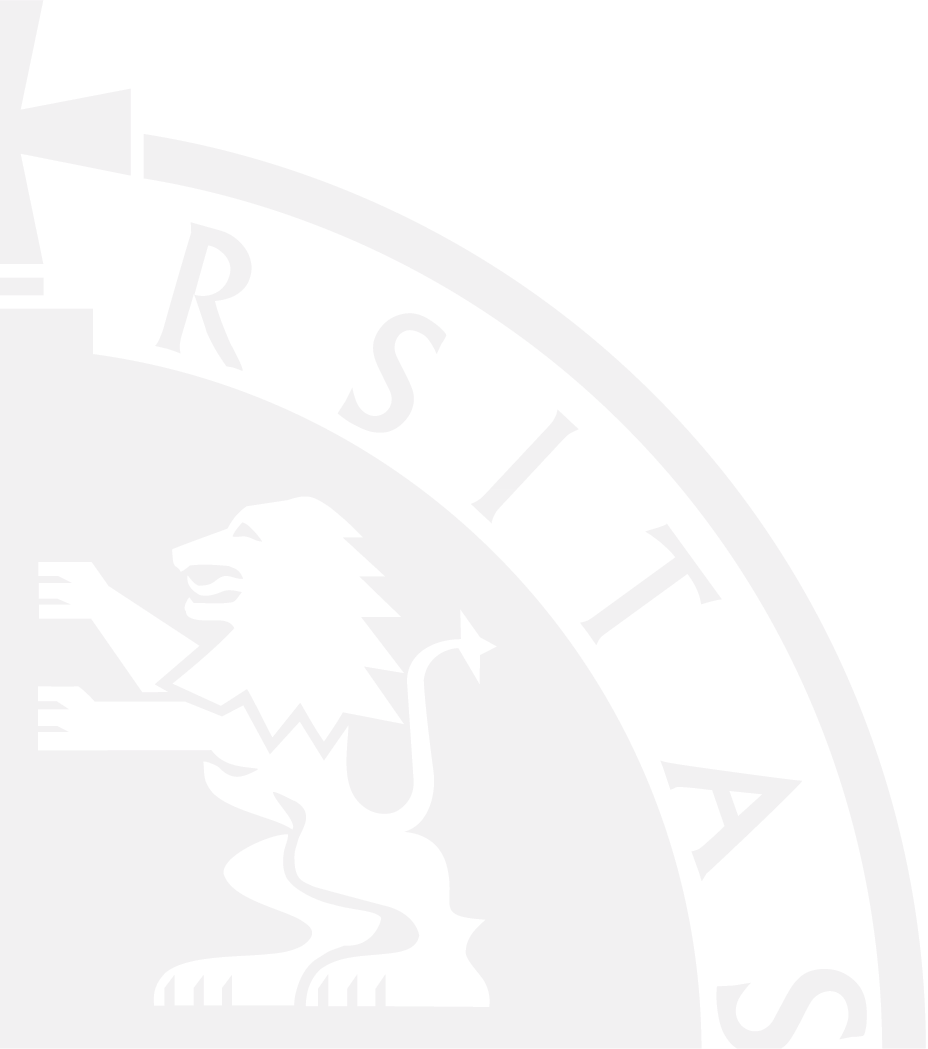 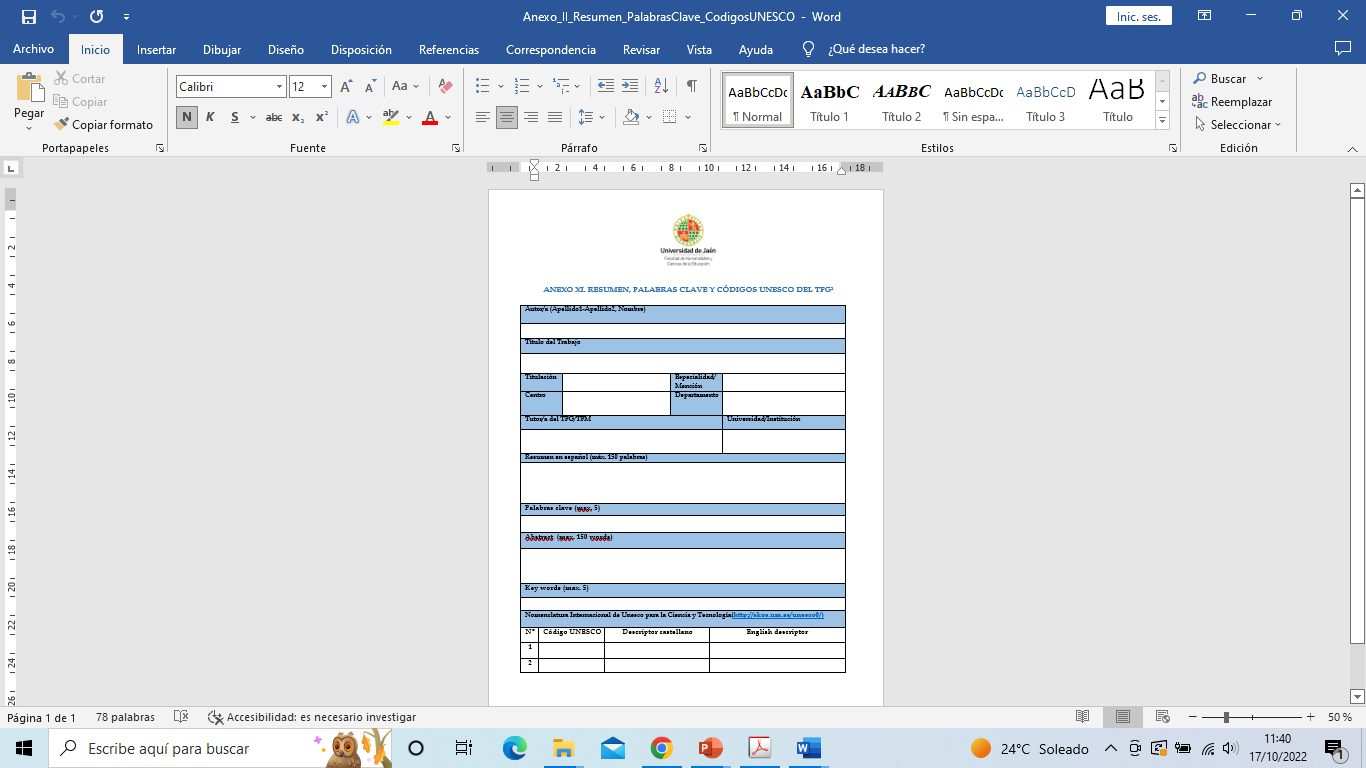 ANEXO II
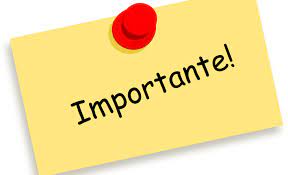 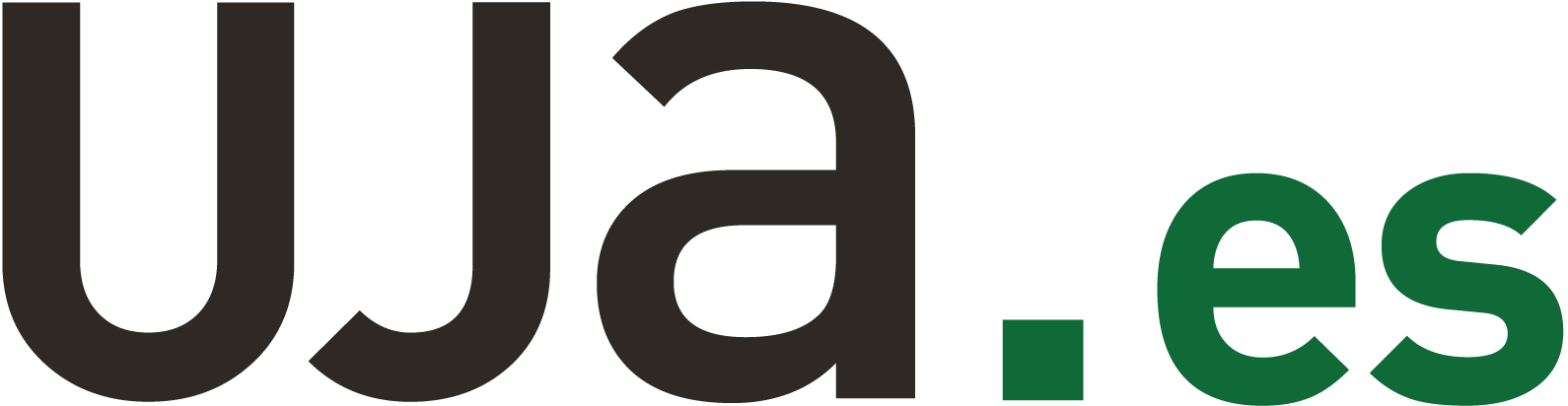 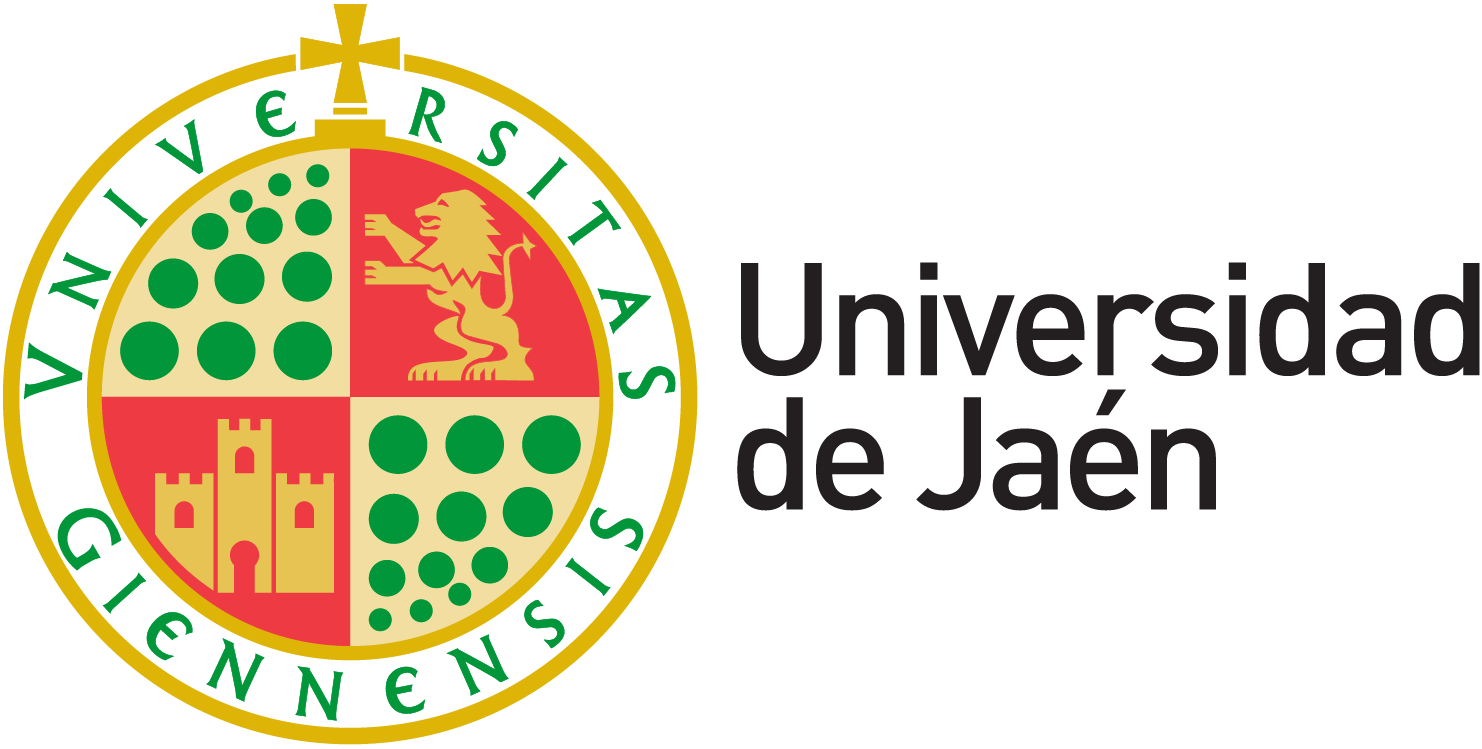 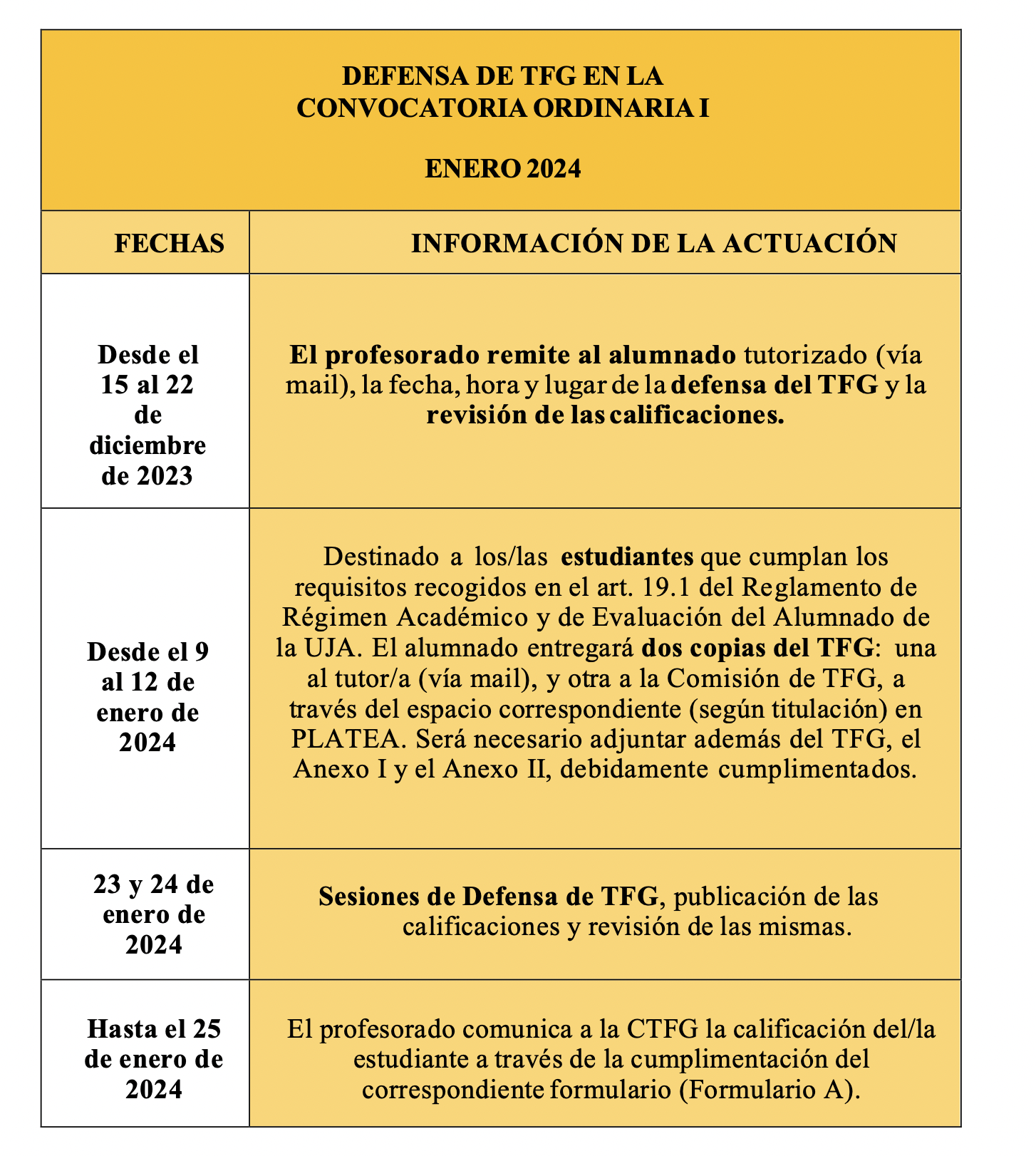 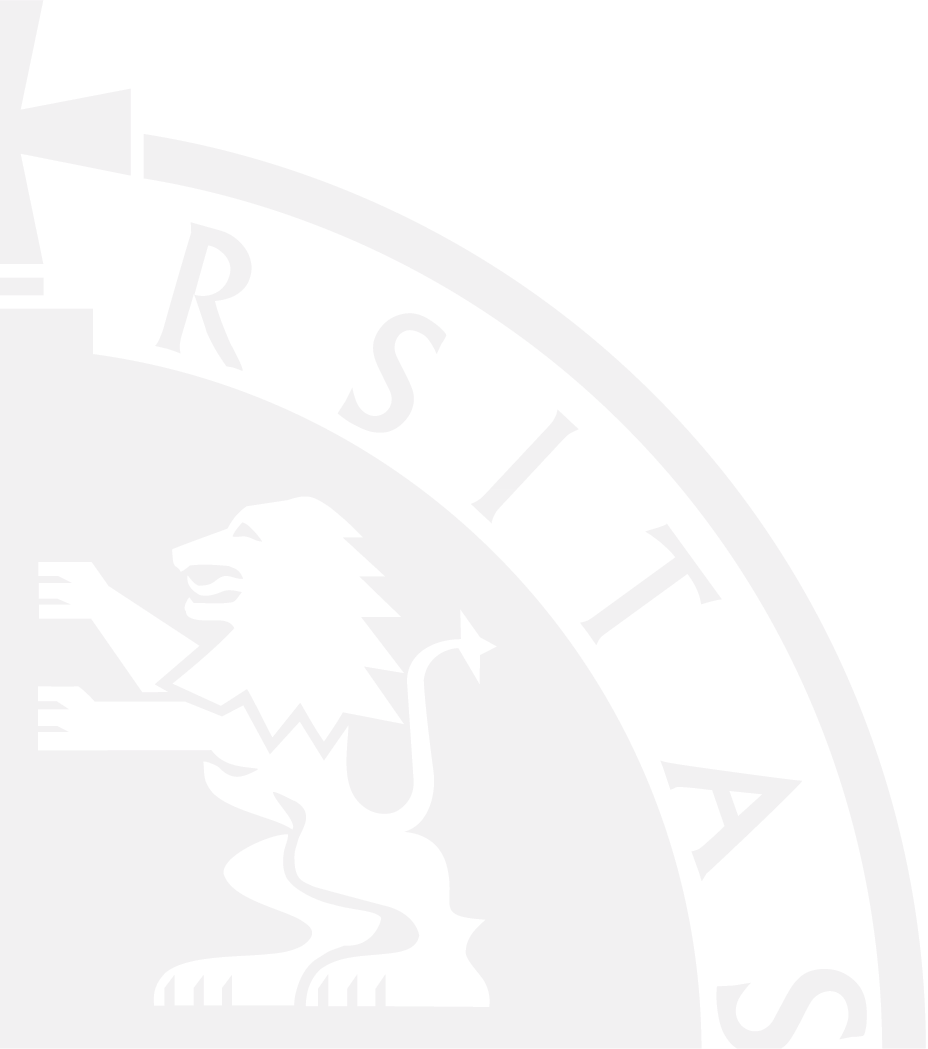 FASE 4
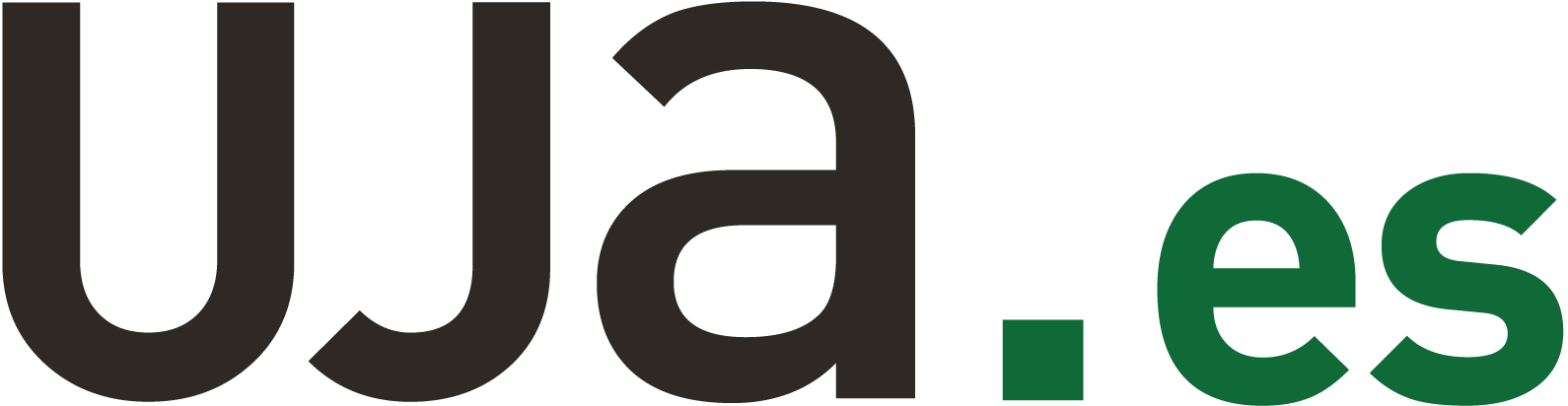 Súper importante…
Publicado en la web de la Facultad
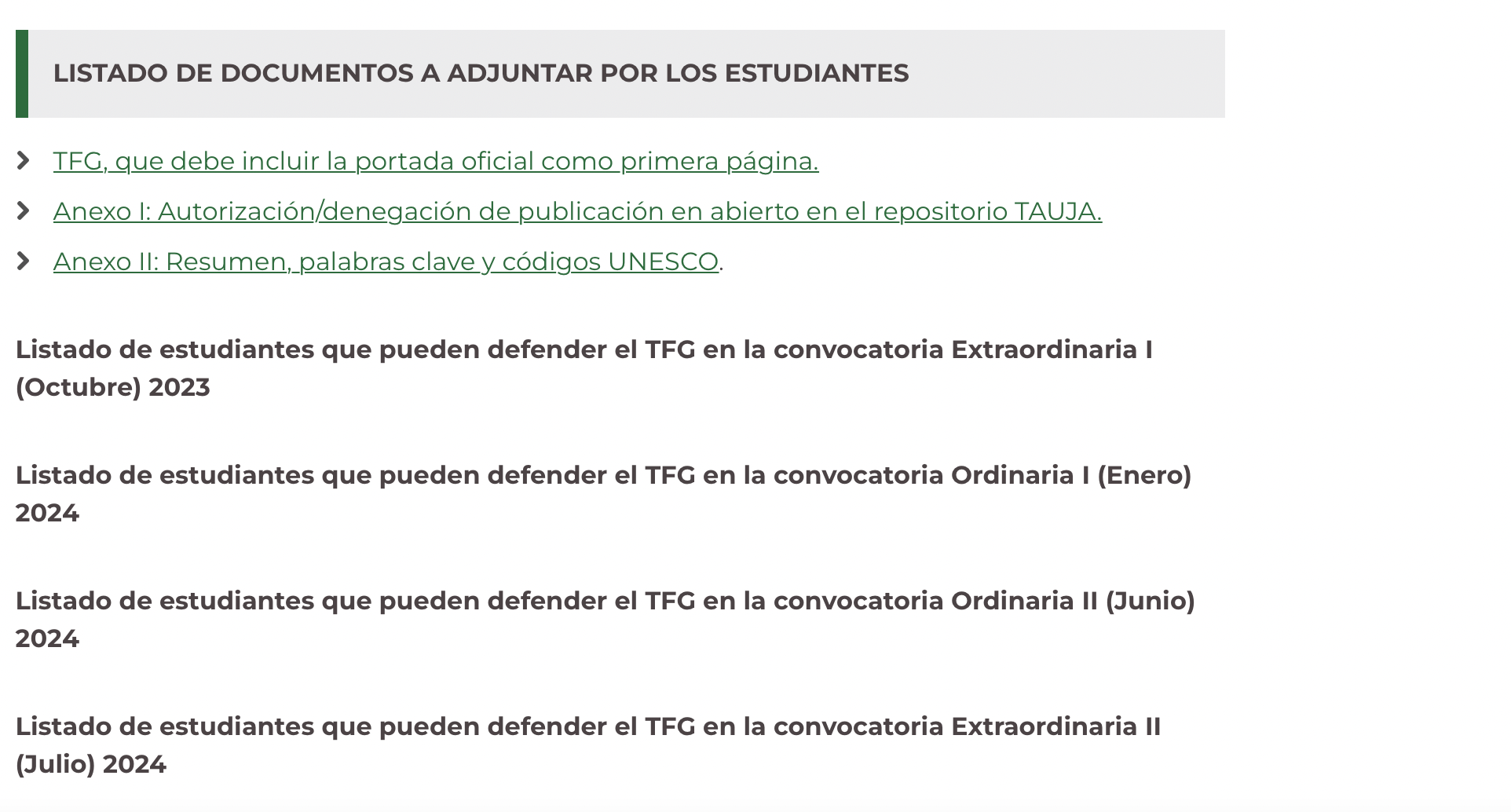 Instrumento de evaluación TFG
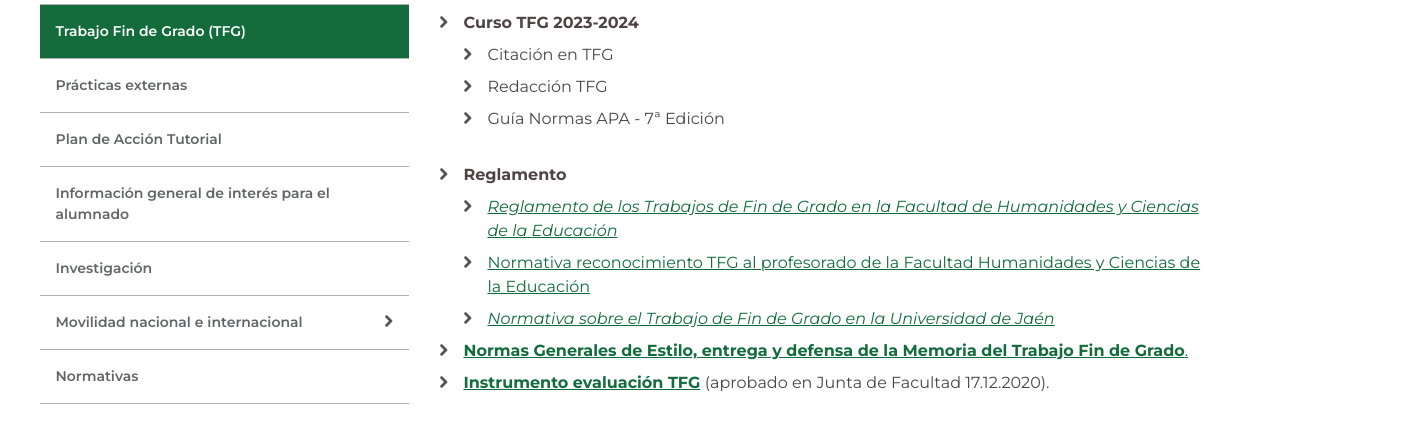 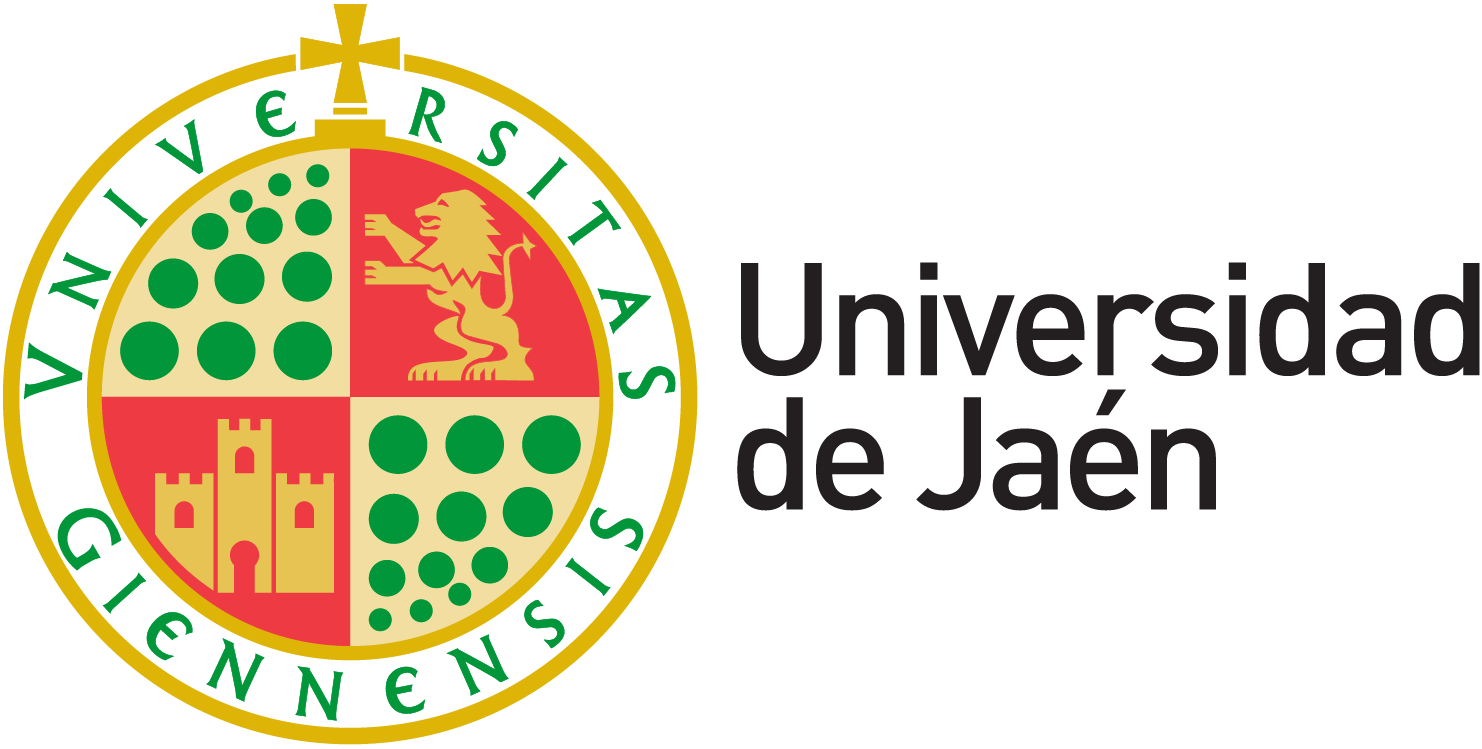 Recordamos…
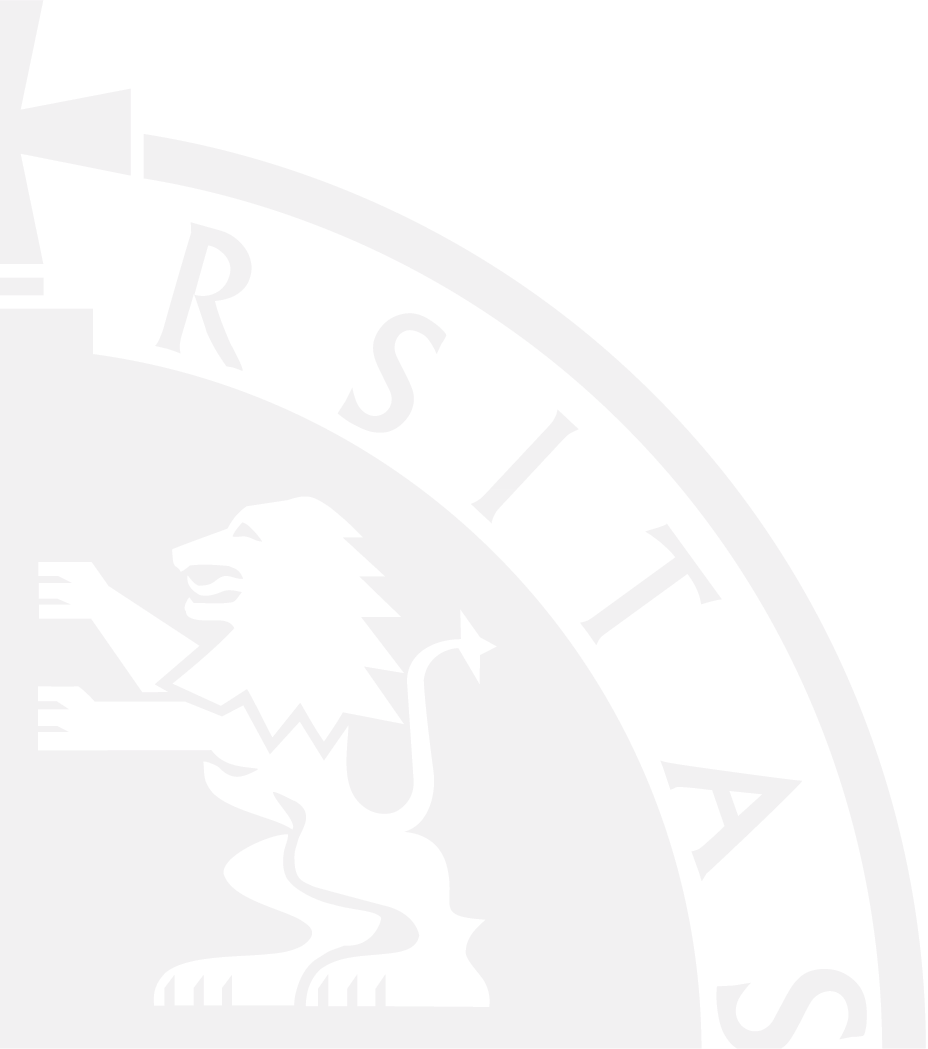 Solicitud de tutor/a de TFG
FASE 1
Elaboración del TFG
FASE 2
Presentación del TFG
FASE 3
Defensa del TFG
FASE 4
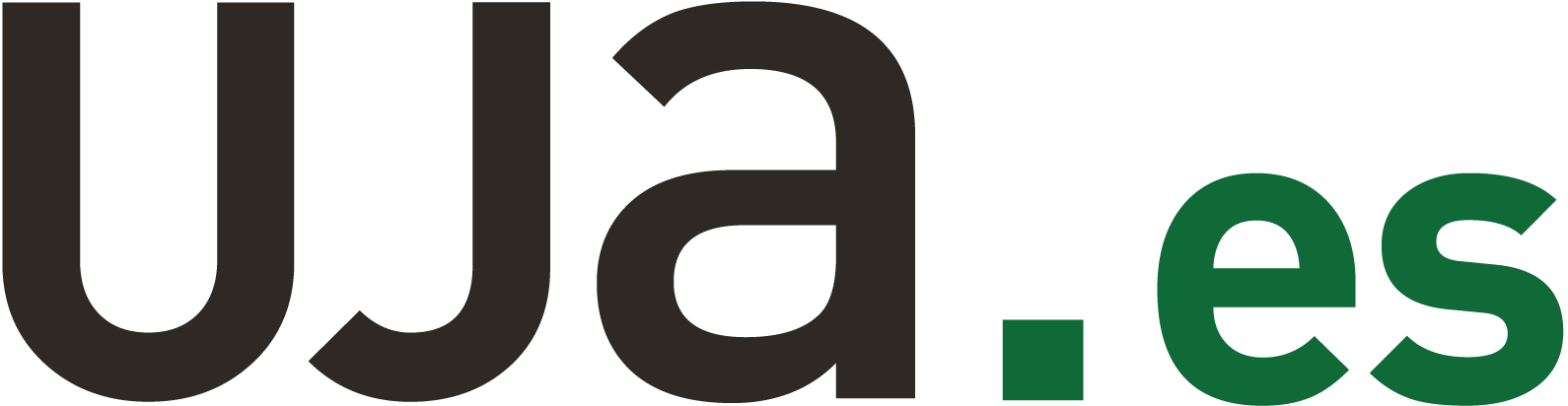 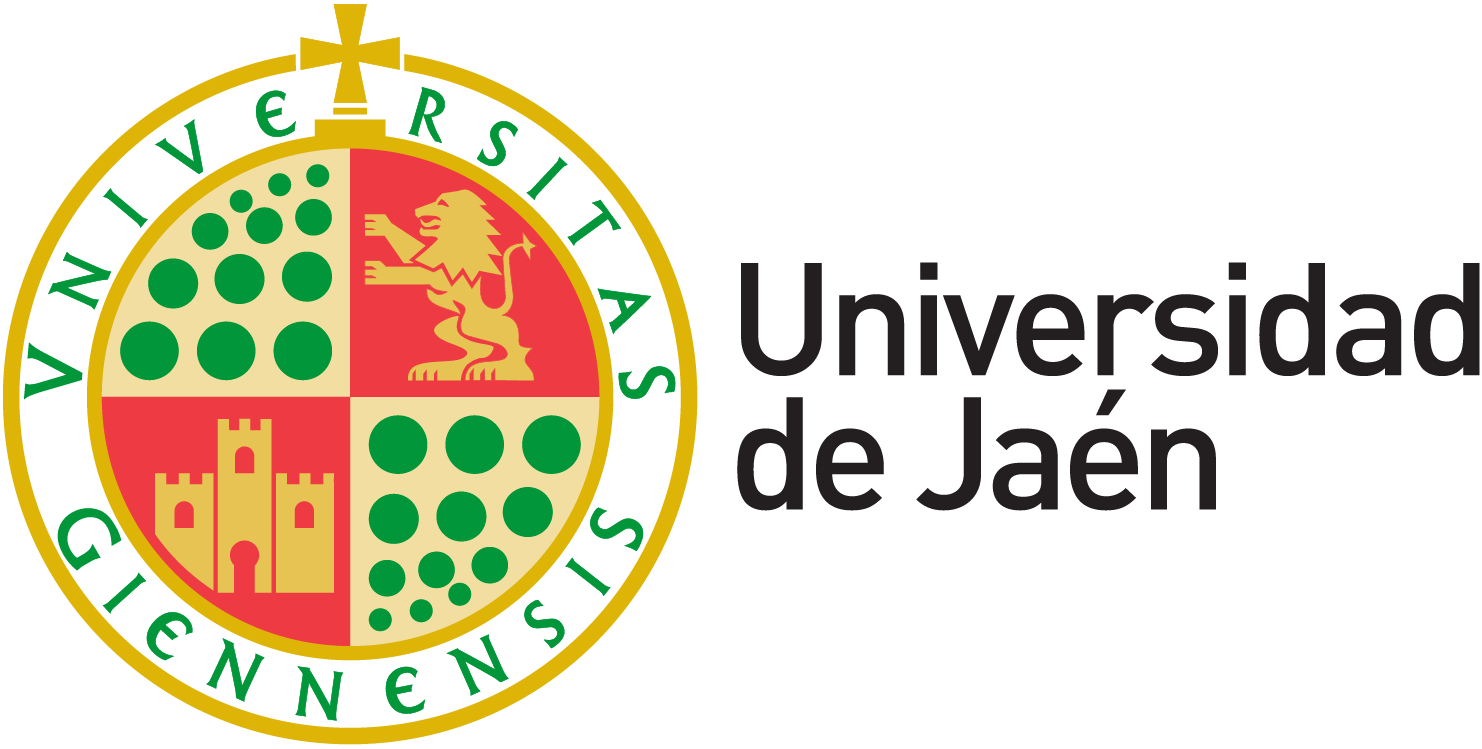 Puntos súper importantes….
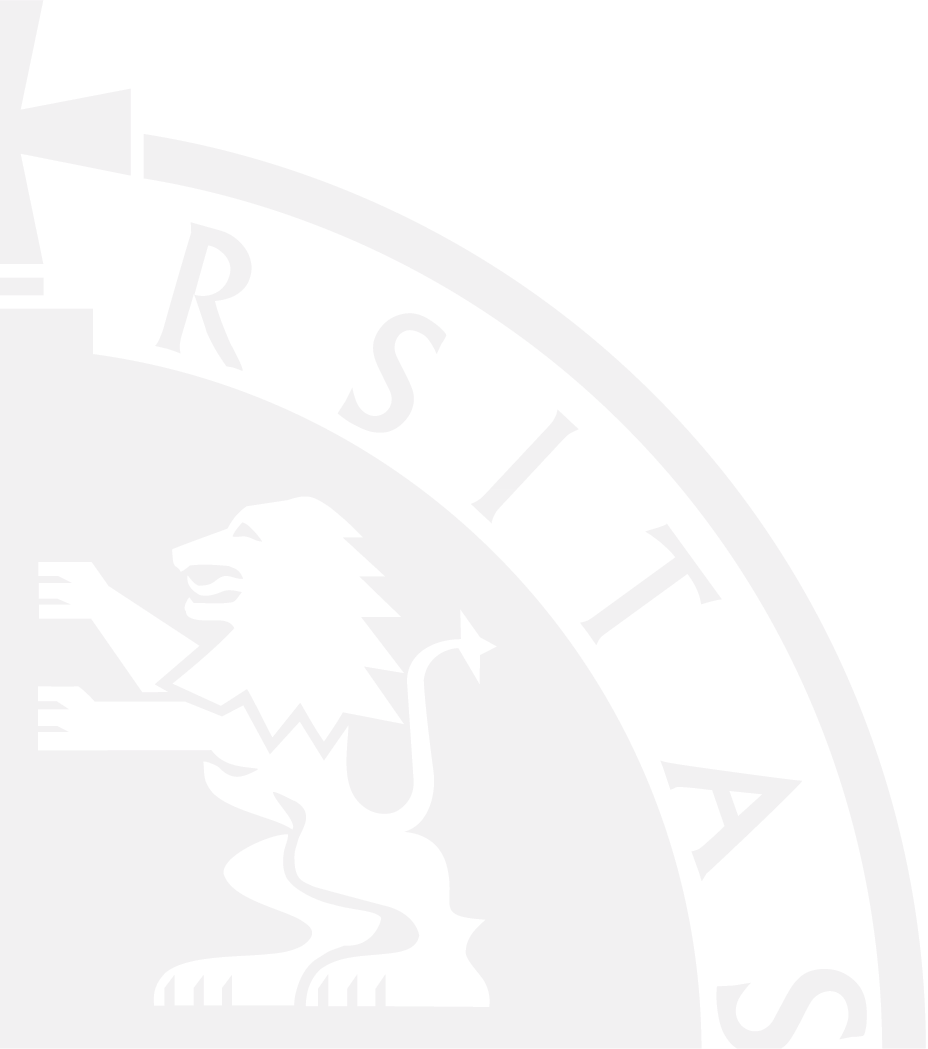 Comunicación CTFG es por medio del e-mail institucional 
…@red.ujaen.es
Toda la documentación se sube en 
PLATEA
sopdv@ujaen.es
Cuidar los detalles en la entrega de los 
ANEXOS
Desde que se hacen las defensas hasta que aparezca la nota en ACTA OFICIAL, pasa un tiempo… ¡PACIENCIA!
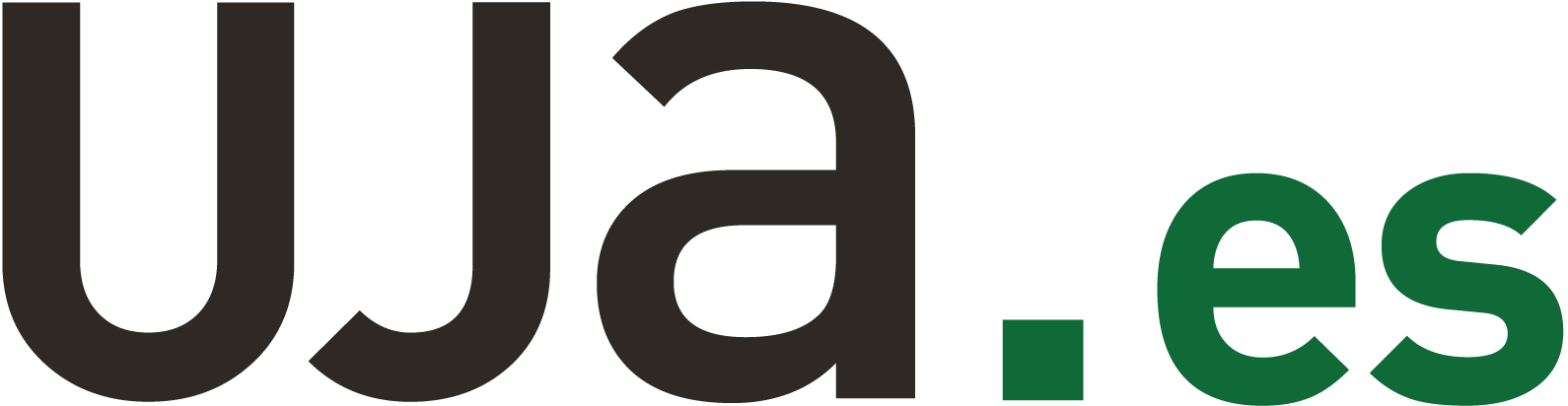 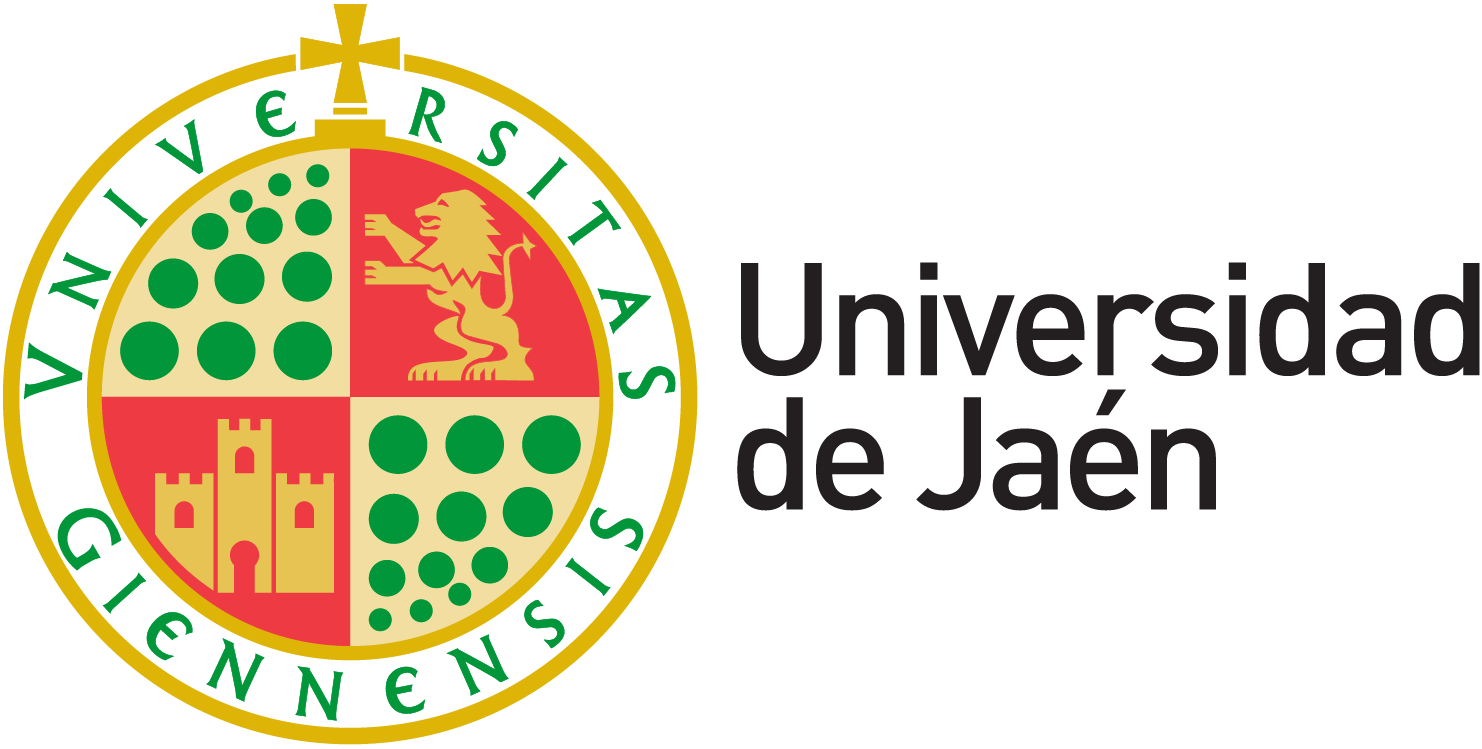 Formación complementaria
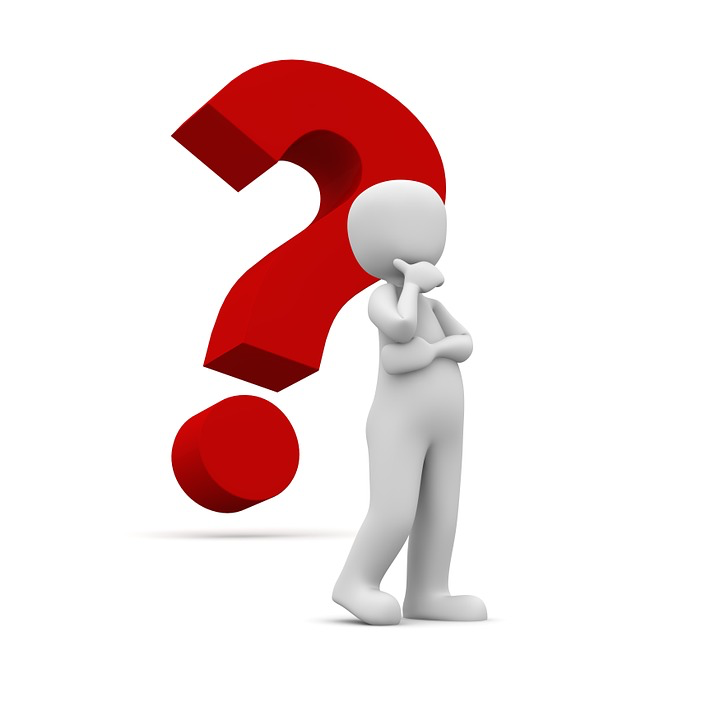 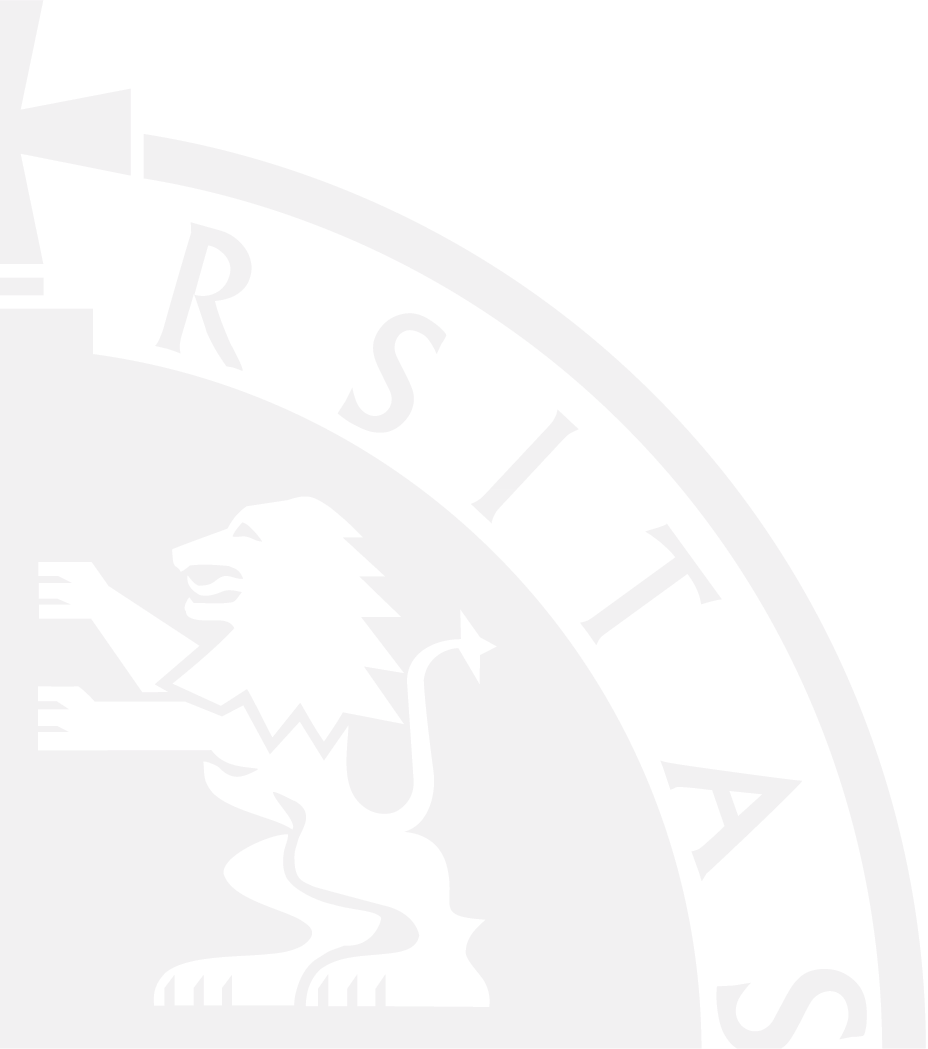 Taller: ¿Cómo escribir el TFG? Normas APA (8 noviembre)
Charla: Becas y ayudas para la movilidad internacional
Curso: Consejos para optimizar tu manejo de las herramientas web.
Taller: Fortalezas y habilidades para adaptarnos al cambio. 
Taller: Control de la ansiedad
Jornadas de orientación profesional
Carácter voluntario, pero recomendable
Turno de mañana y de tarde
Convocatoria se envía por mail
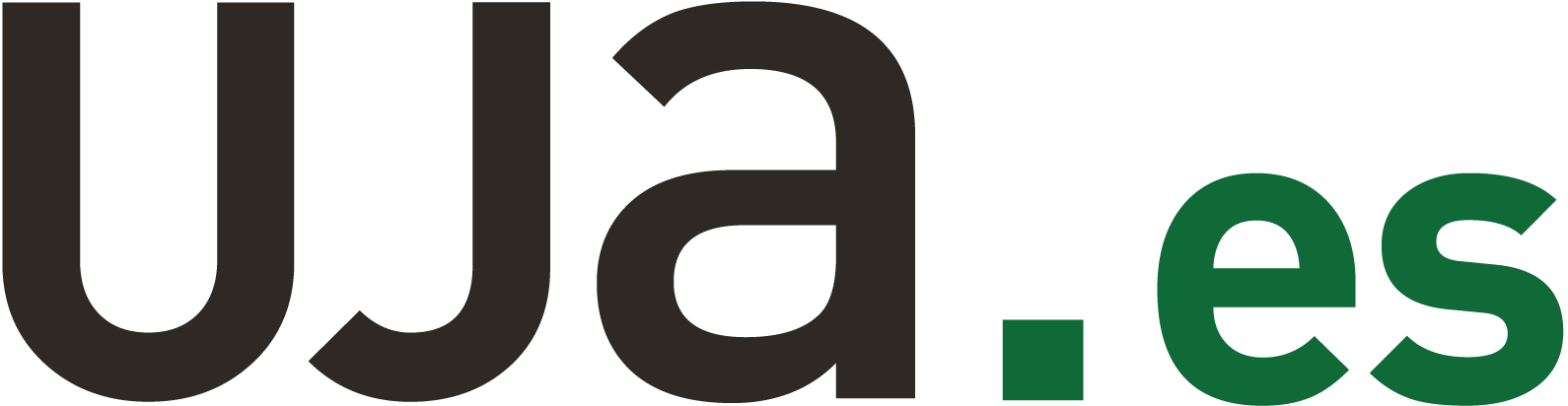 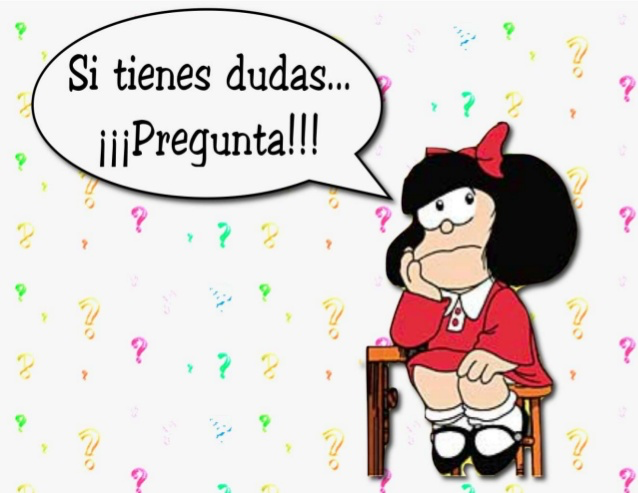 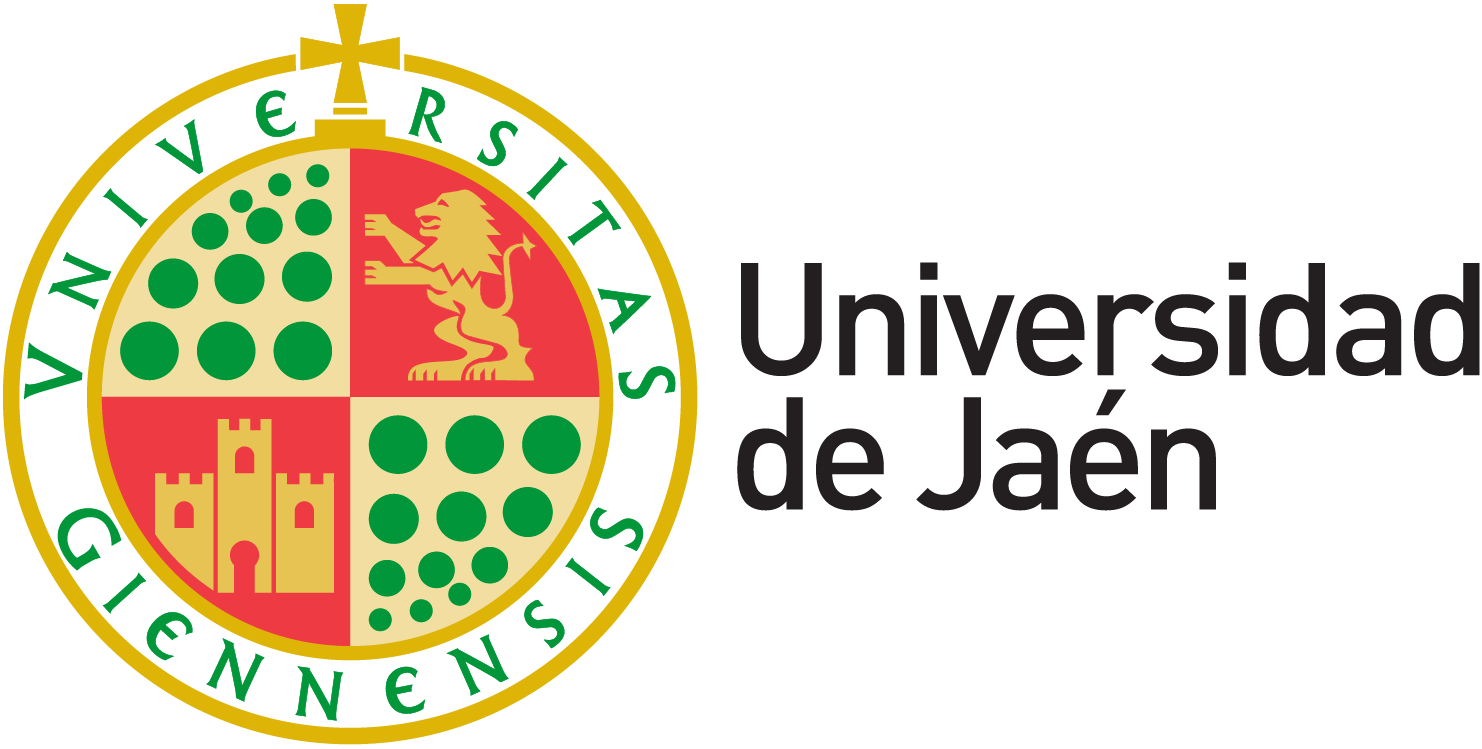 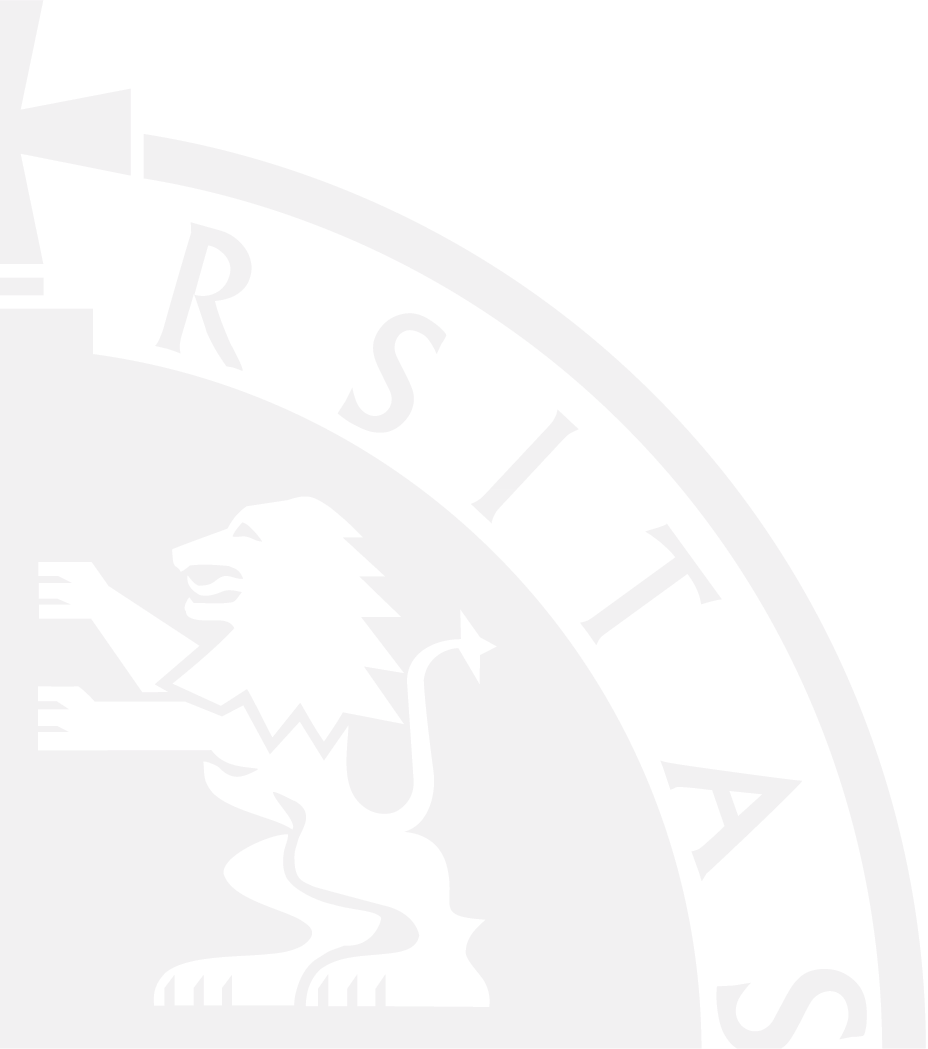 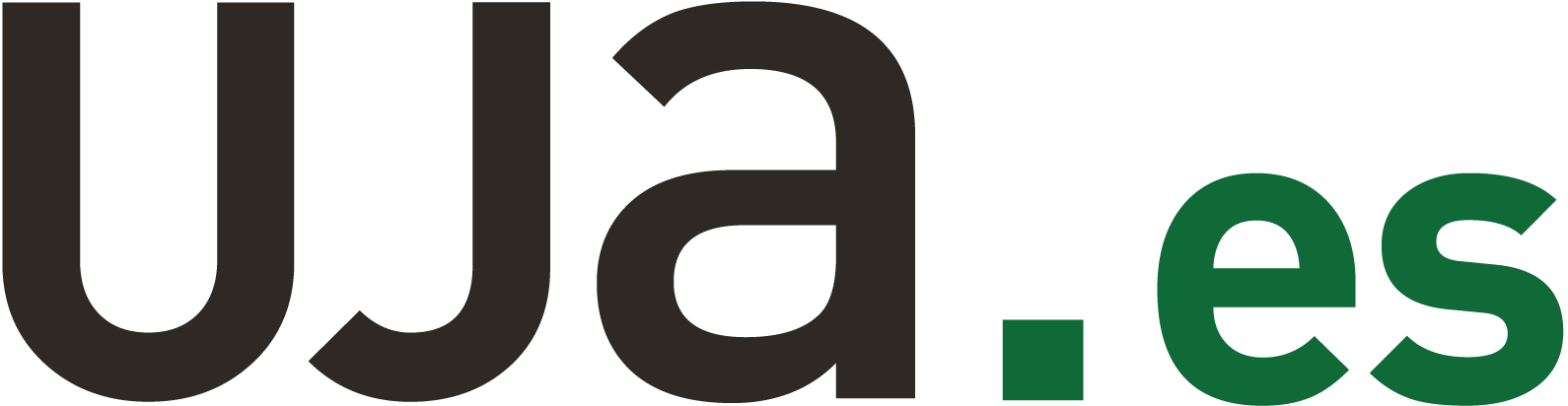 Bienvenidos y bienvenidas al maravilloso mundo del TFG
“Haced de él una oportunidad”
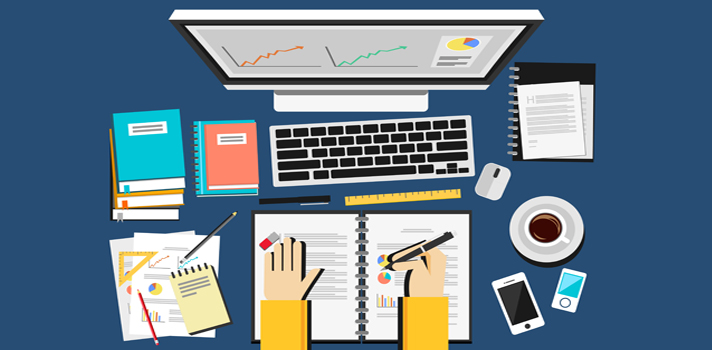 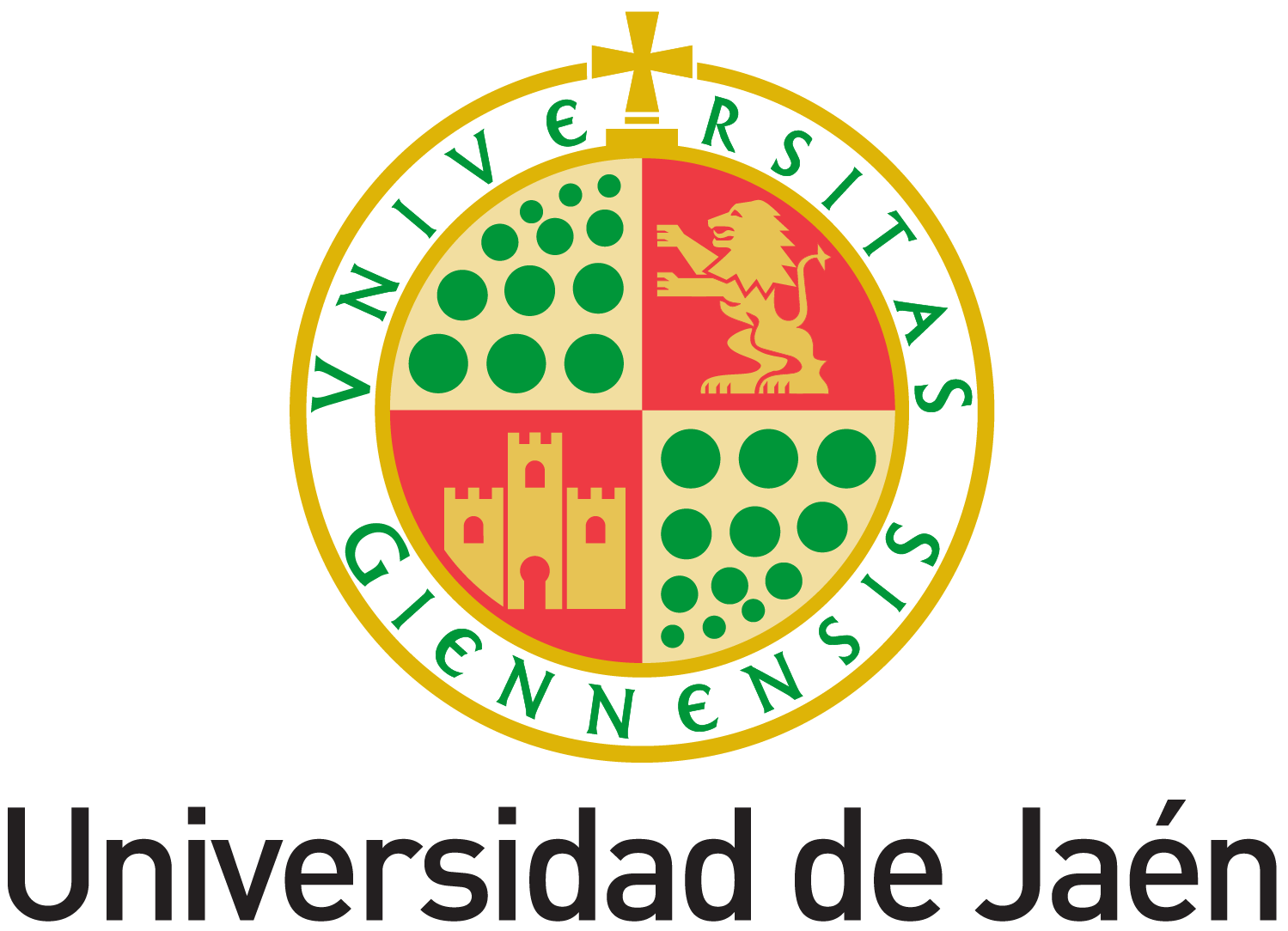 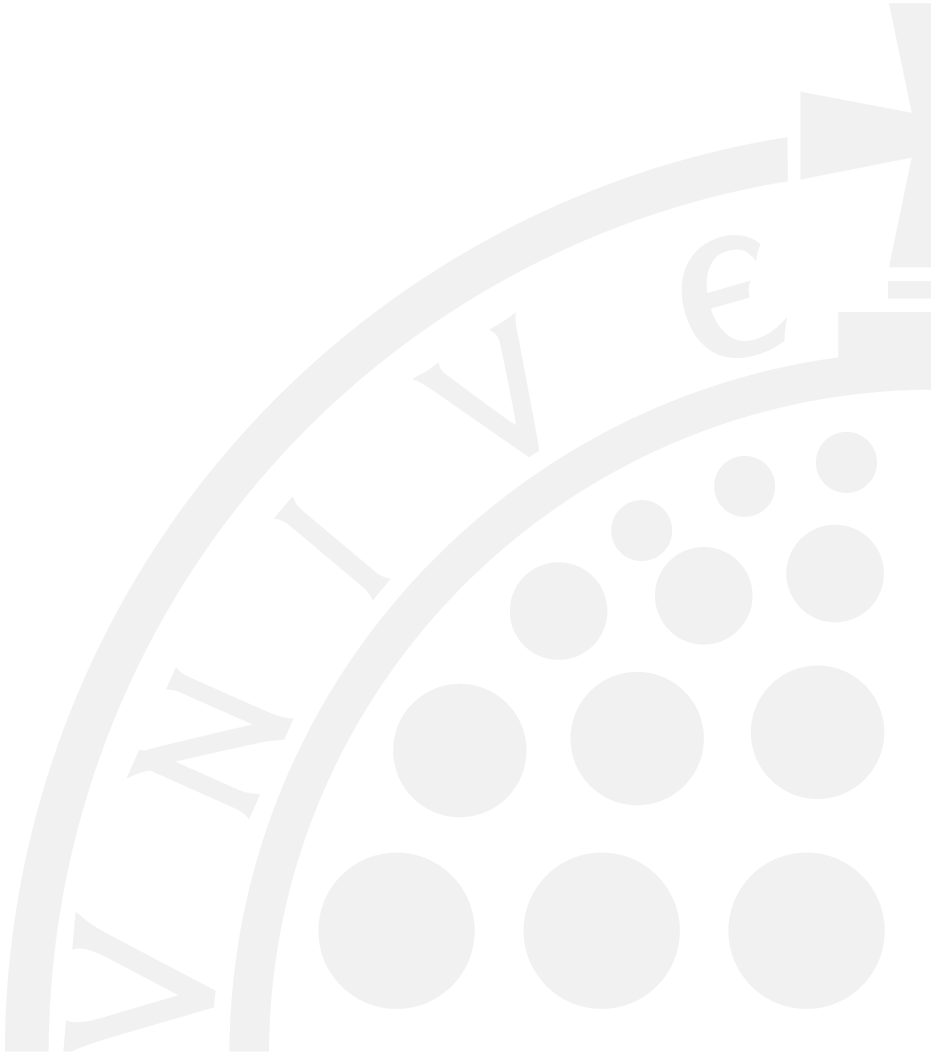 REUNIÓN INFORMATIVAFacultad de Humanidades y Ciencias De La EducaciónTRABAJO FIN DE GRADO
CURSO 2023-2024
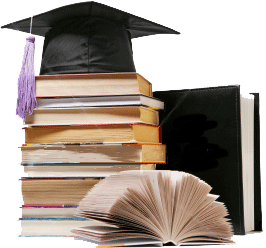 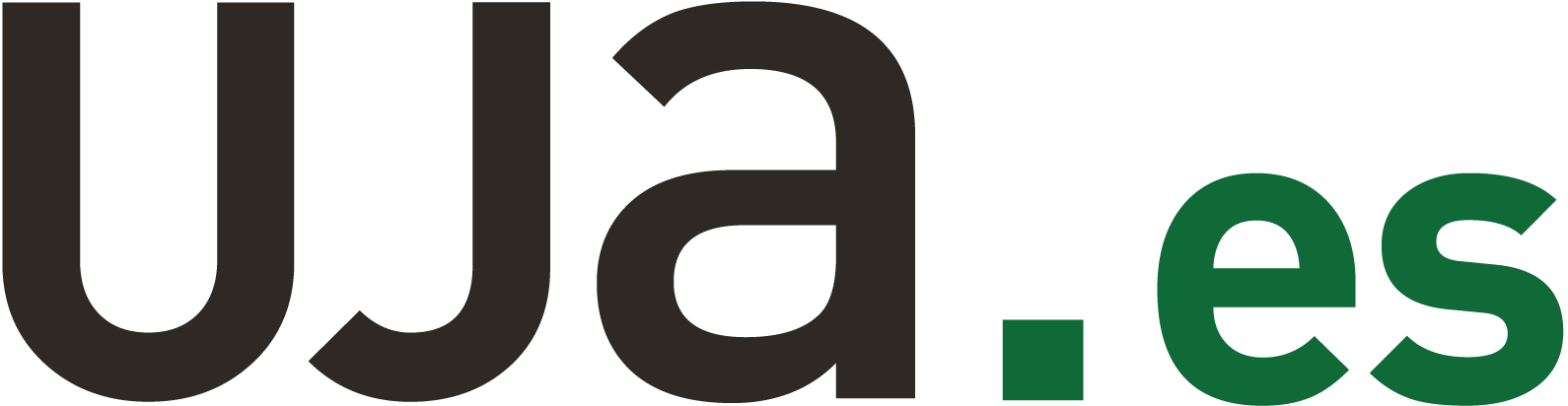